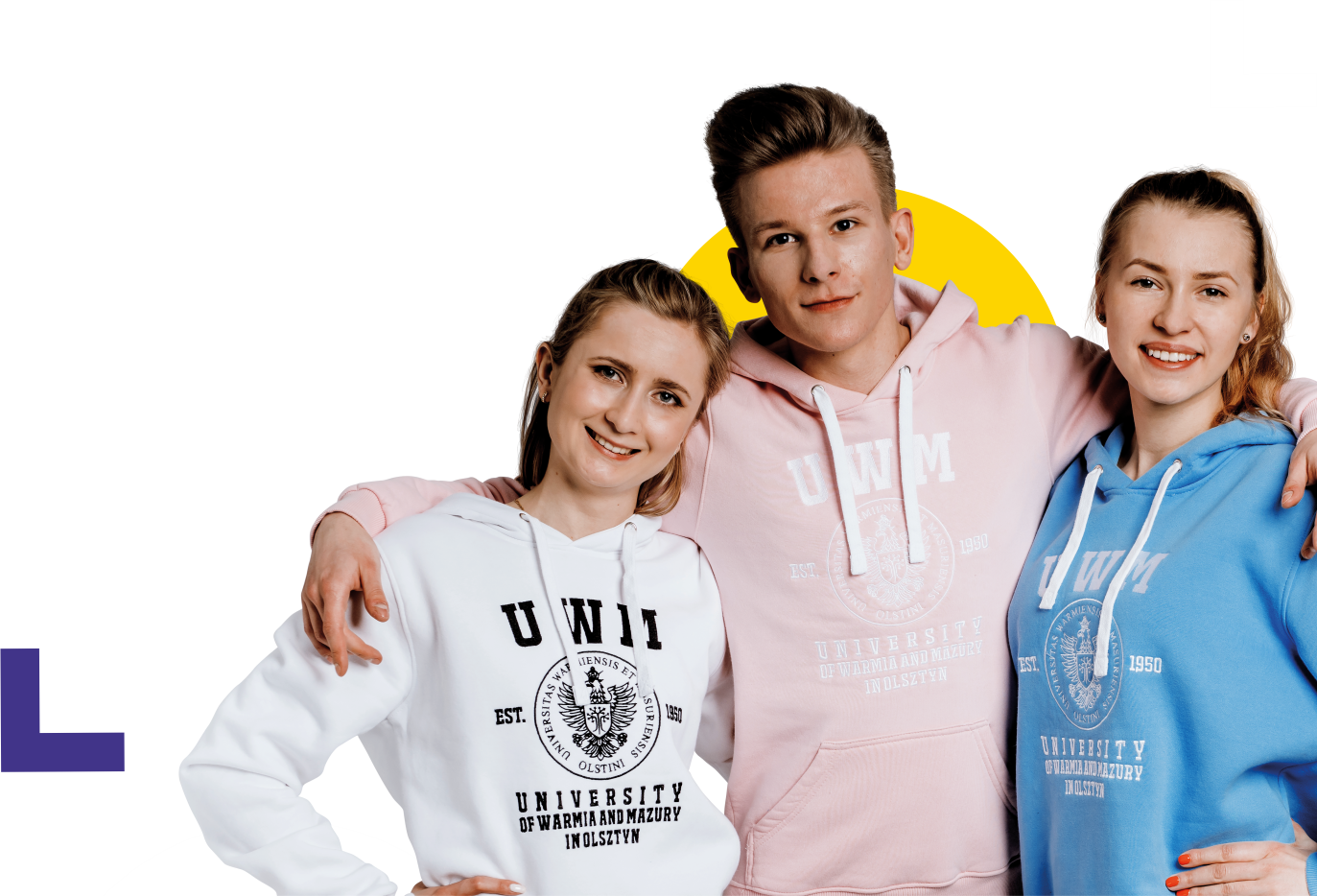 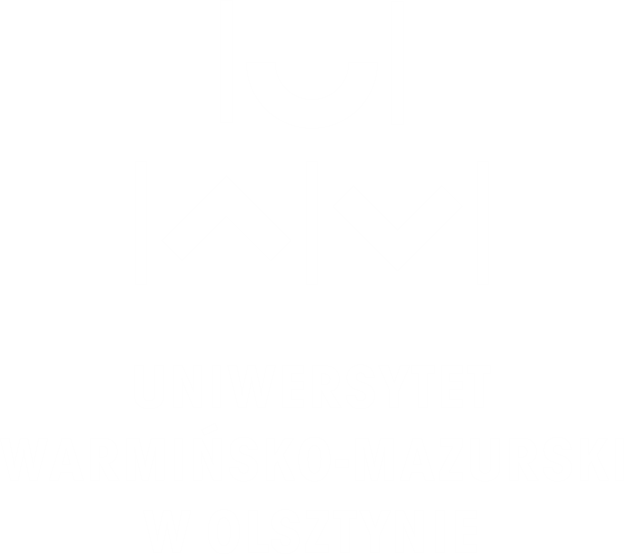 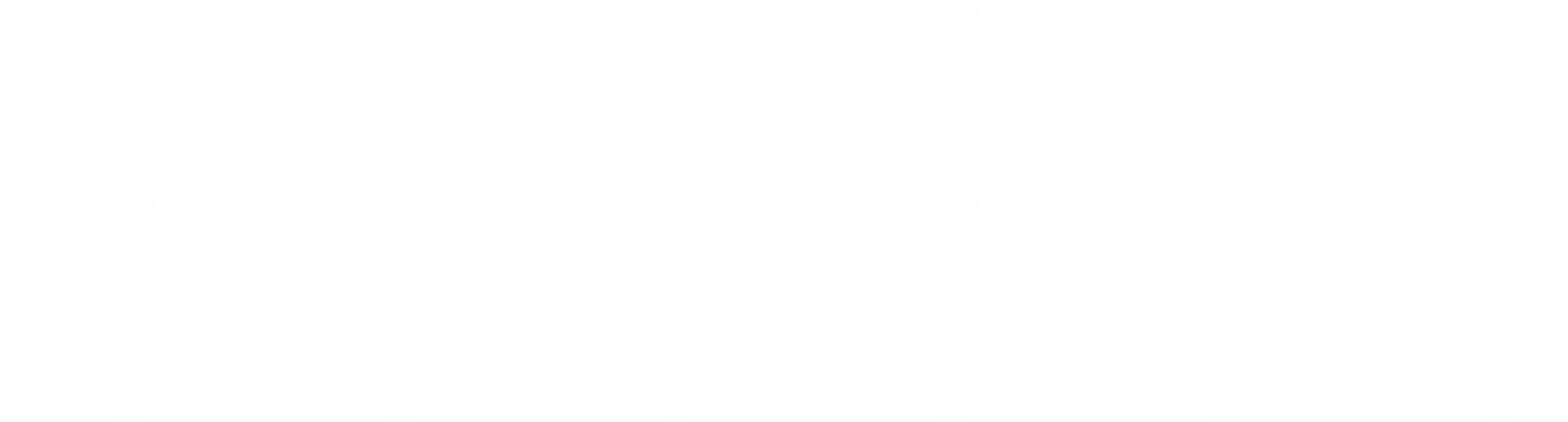 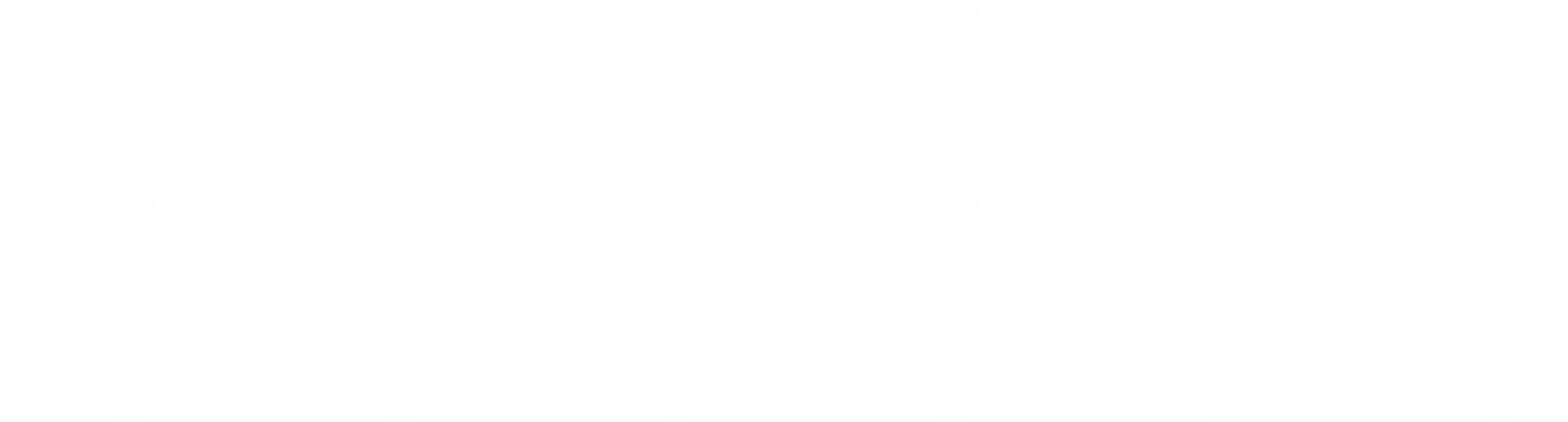 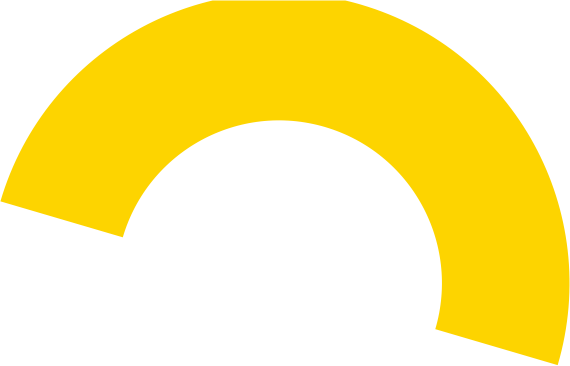 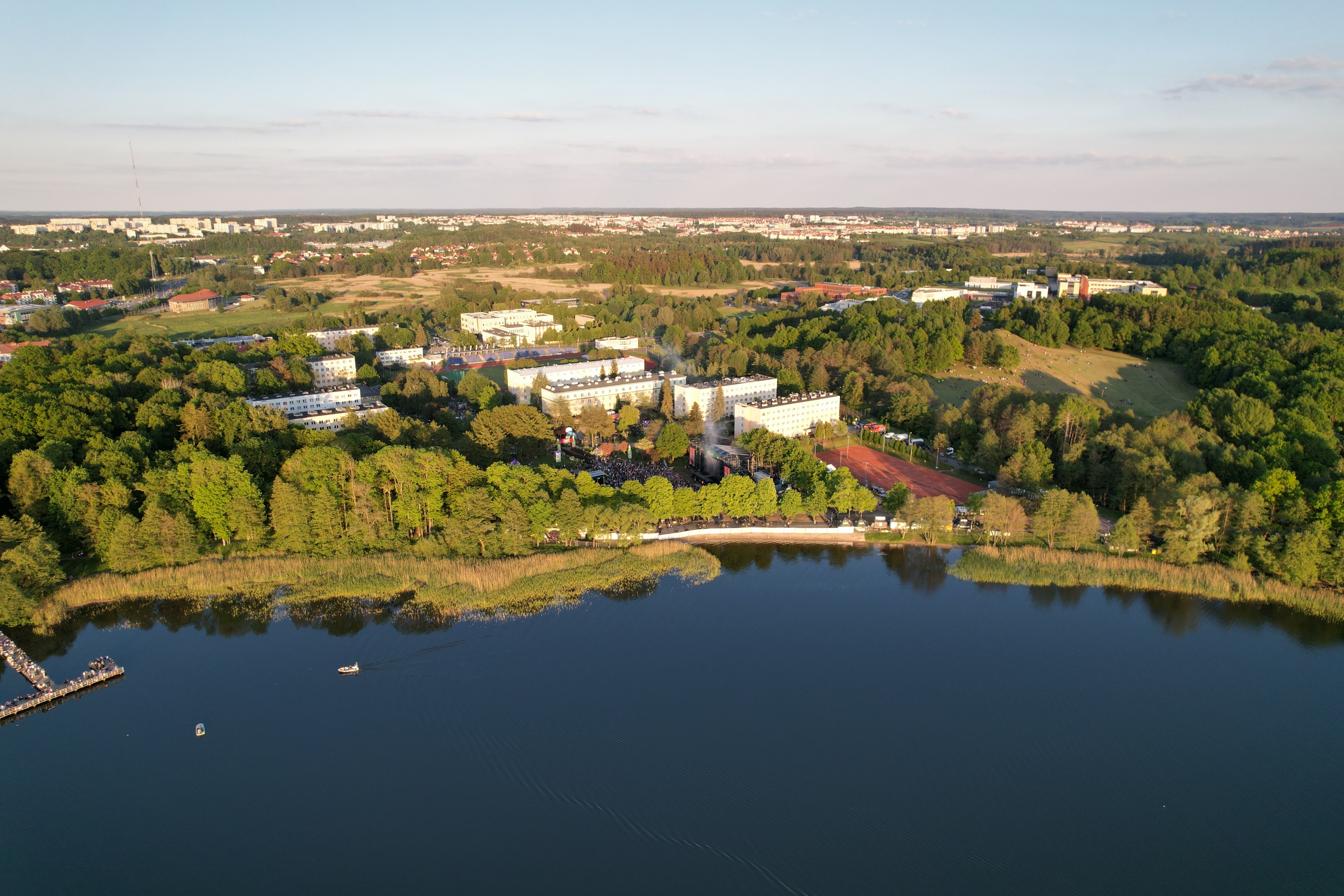 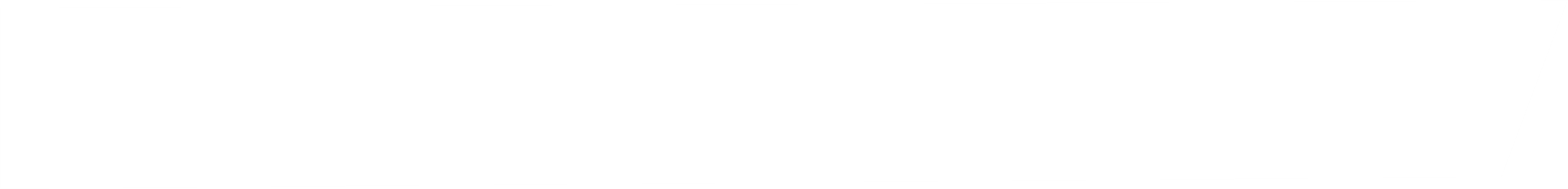 Uniwersytet wszechstronny
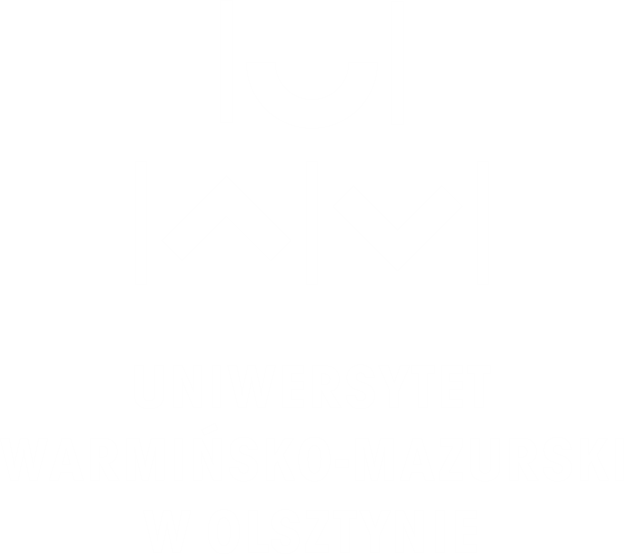 Uniwersytet Warmińsko-Mazurski w Olsztynie prowadzi badania we wszystkich obszarach nauki, 
co wyróżnia go spośród innych polskich klasycznych uniwersytetów.


Obecność przedstawicieli 47 dyscyplin naukowych ułatwia tworzenie interdyscyplinarnych zespołów badawczych i wykorzystanie 
w pełni infrastruktury naukowej.


Wszechstronność naukowa UWM ma również odzwierciedlenie 
w bogatej ofercie edukacyjnej. Uniwersytet oferując studia na ponad 
70 kierunkach, w najpiękniejszym miasteczku akademickim w Polsce, jest 
nie tylko atrakcyjnym miejscem zdobywania wiedzy dla młodzieży 
z tego regionu, ale również osób z innych części Polski.
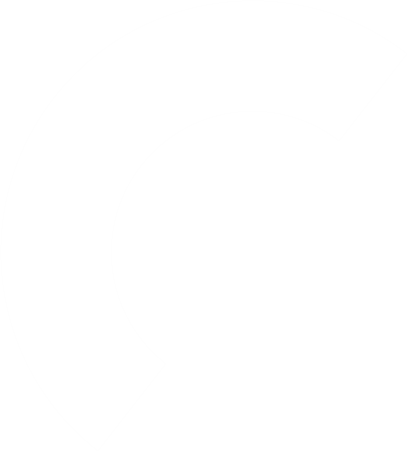 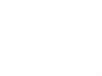 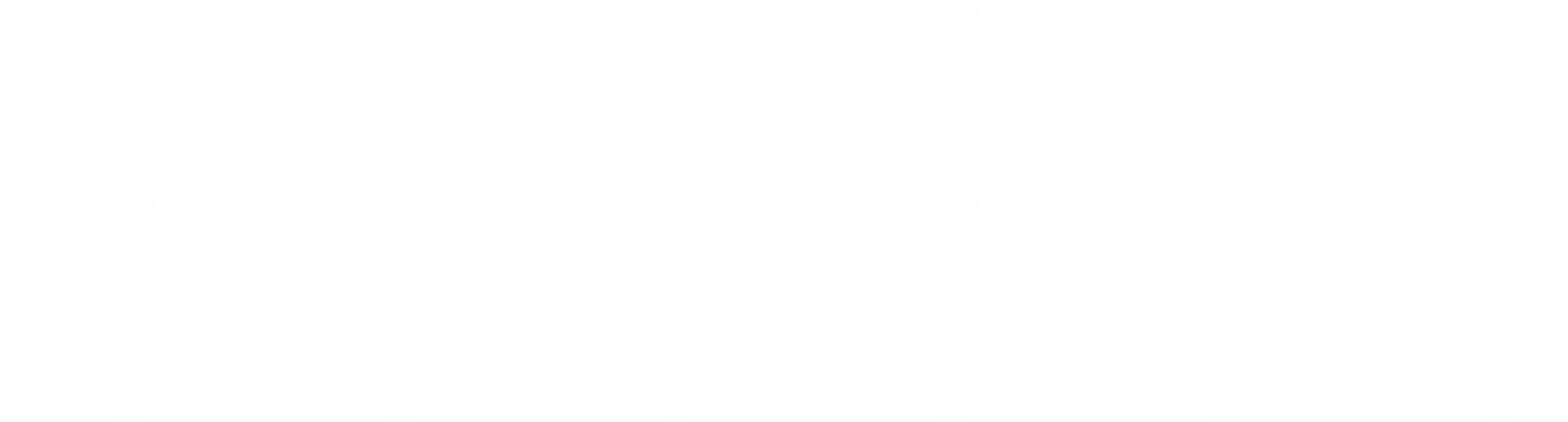 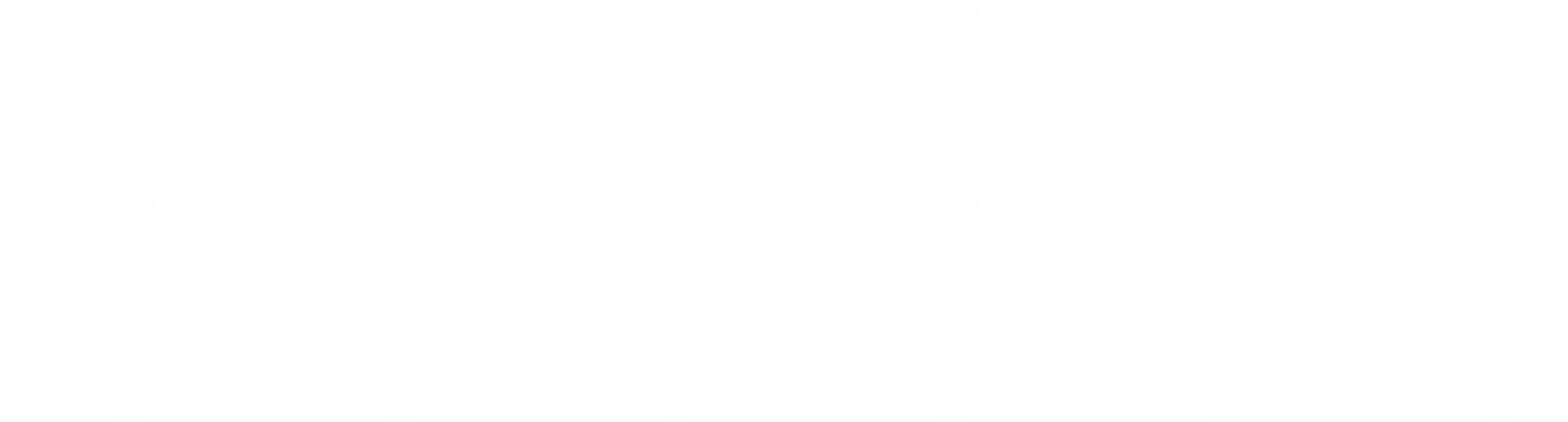 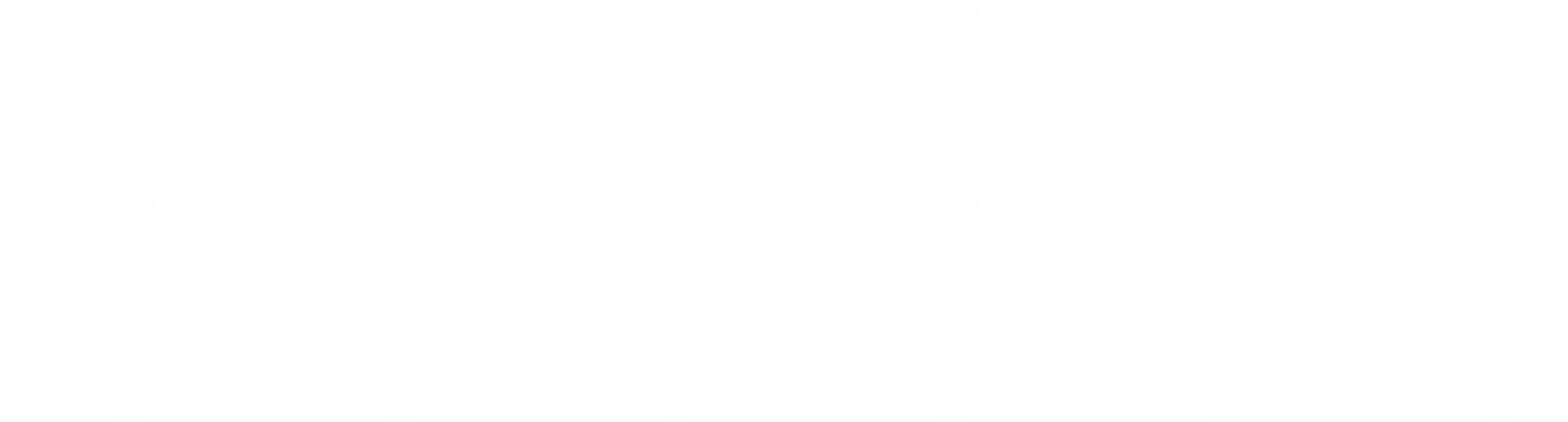 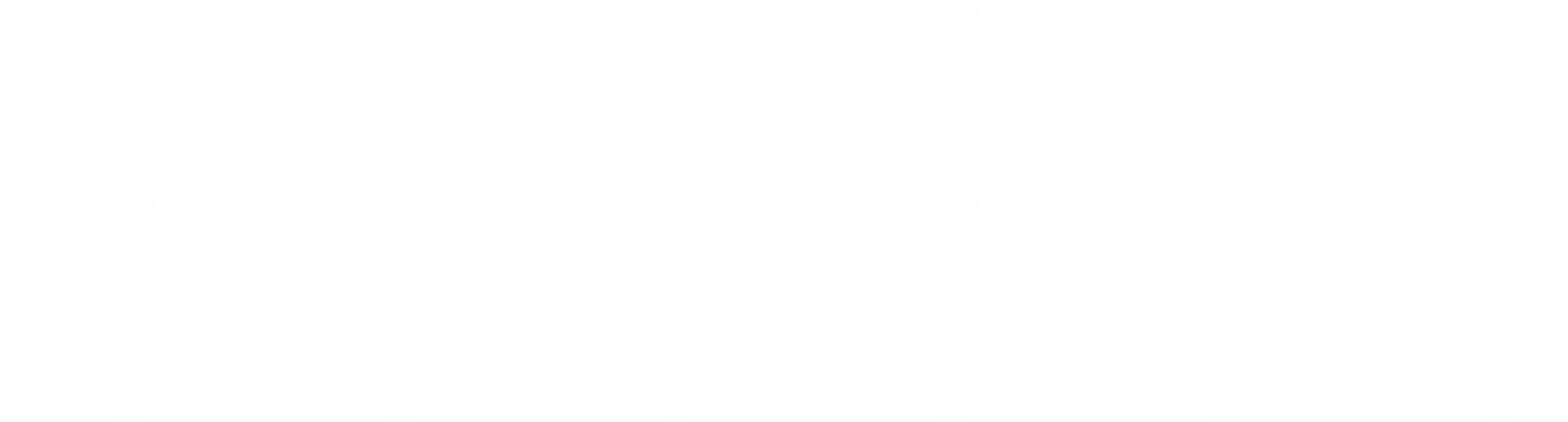 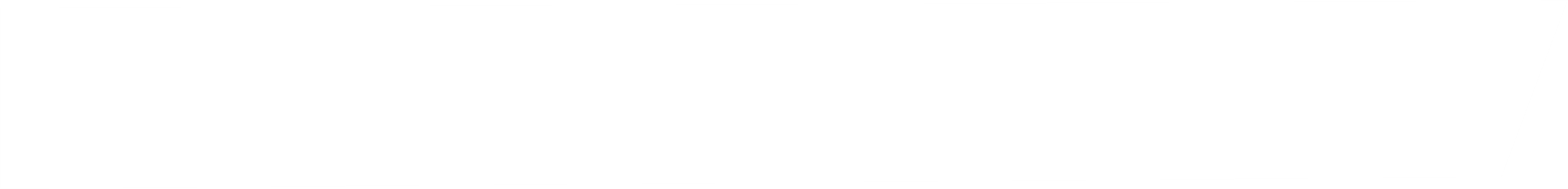 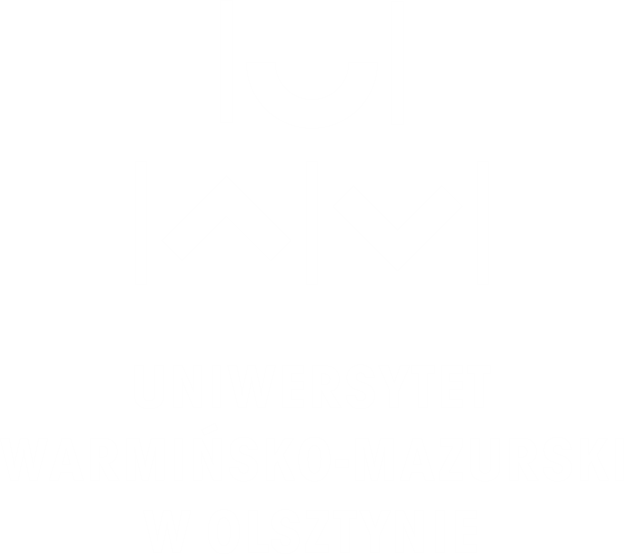 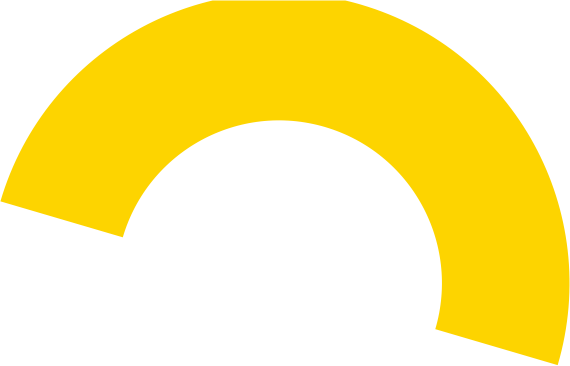 Centrum Konferencyjno-Szkoleniowe UWM
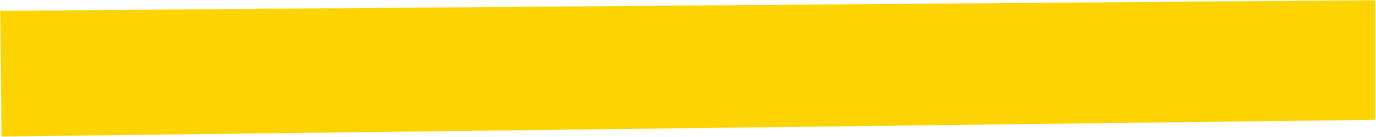 miejsce, w którym odbywają się najważniejsze konferencje i uroczystości
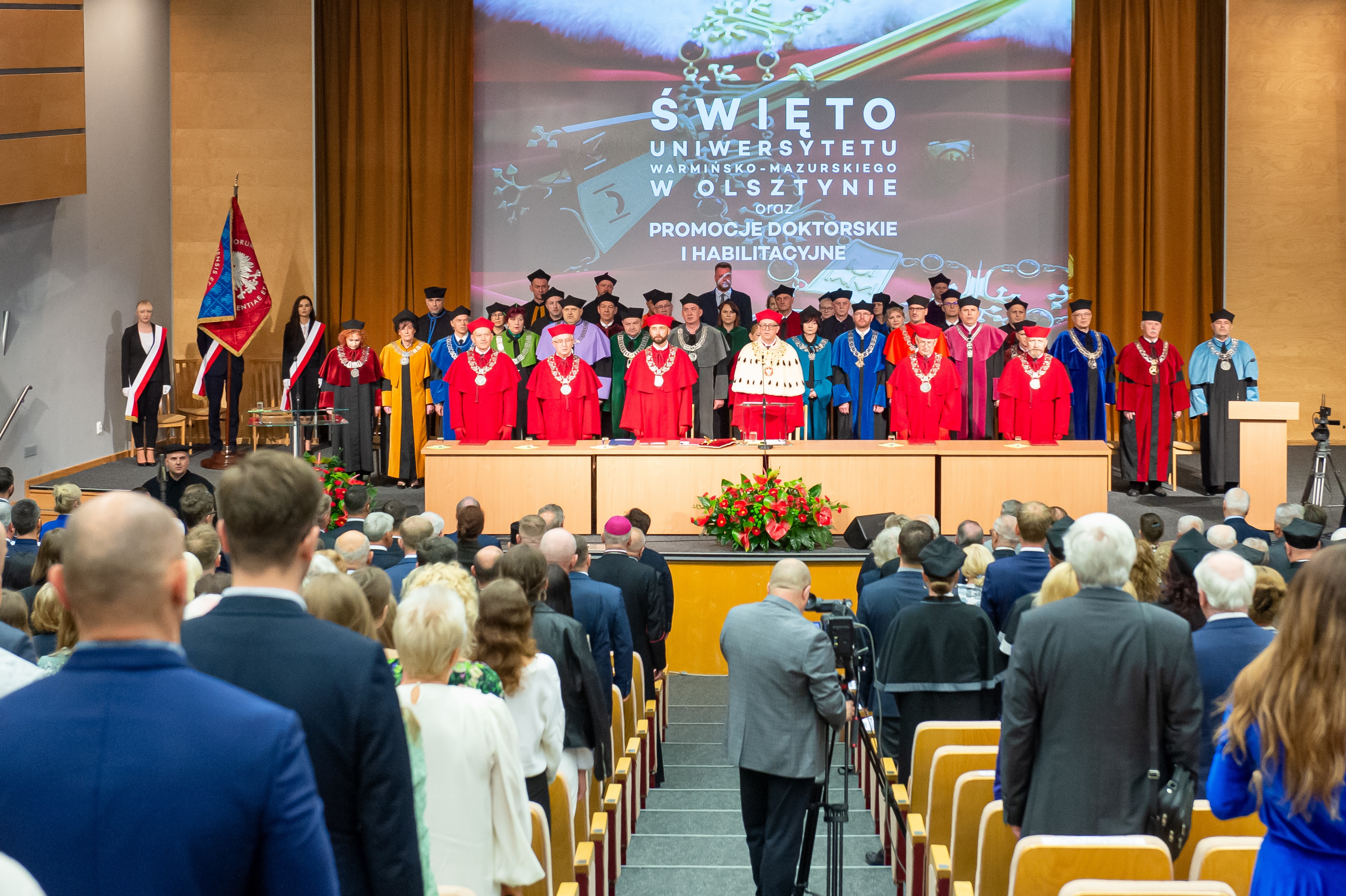 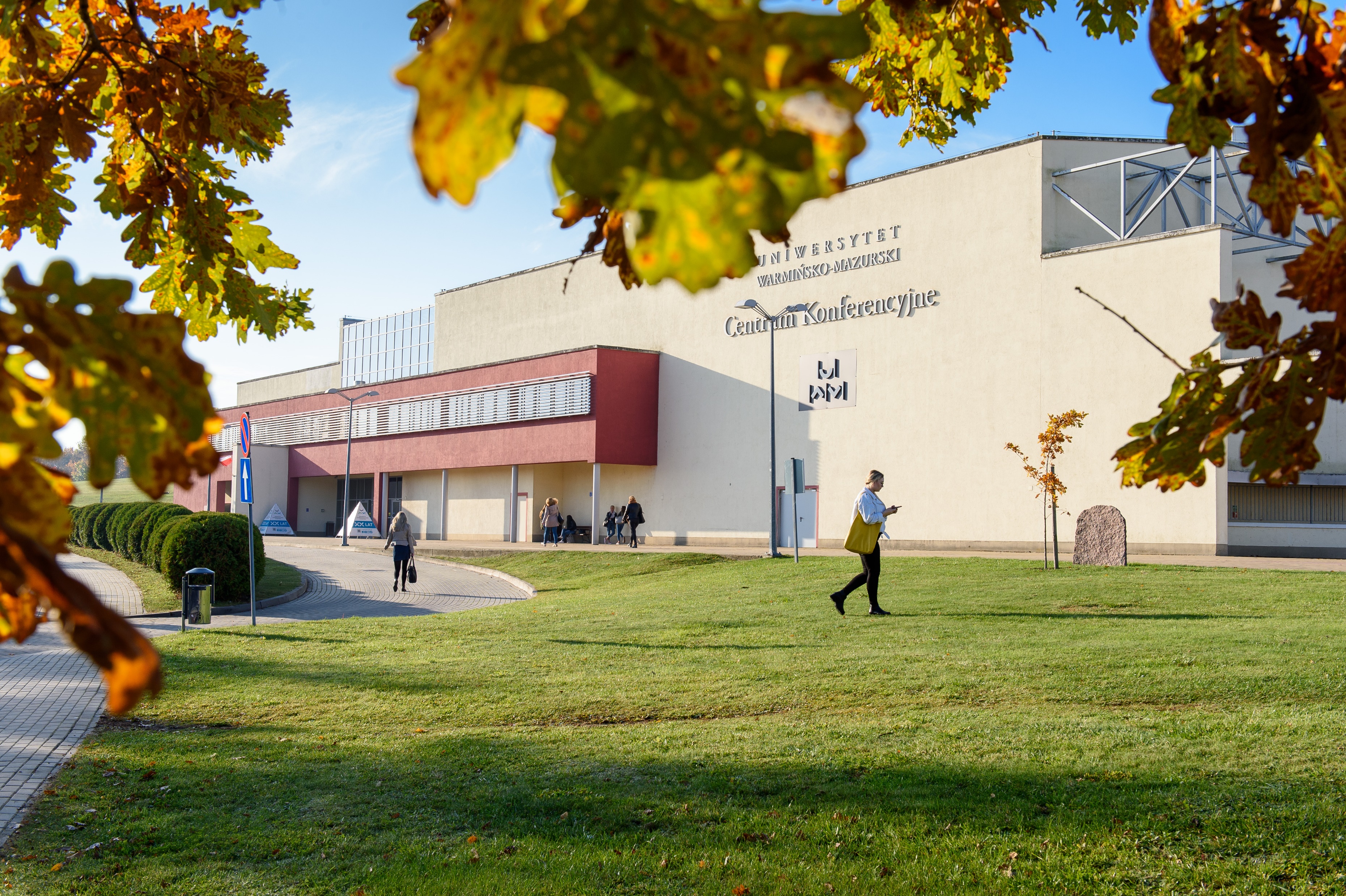 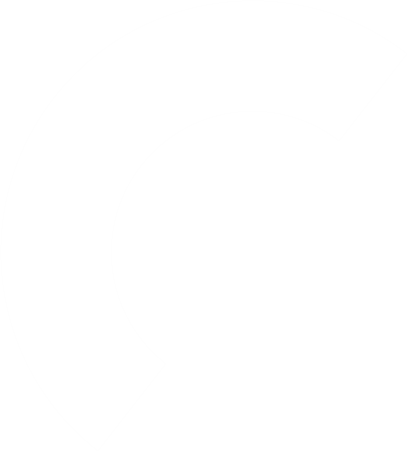 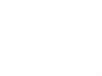 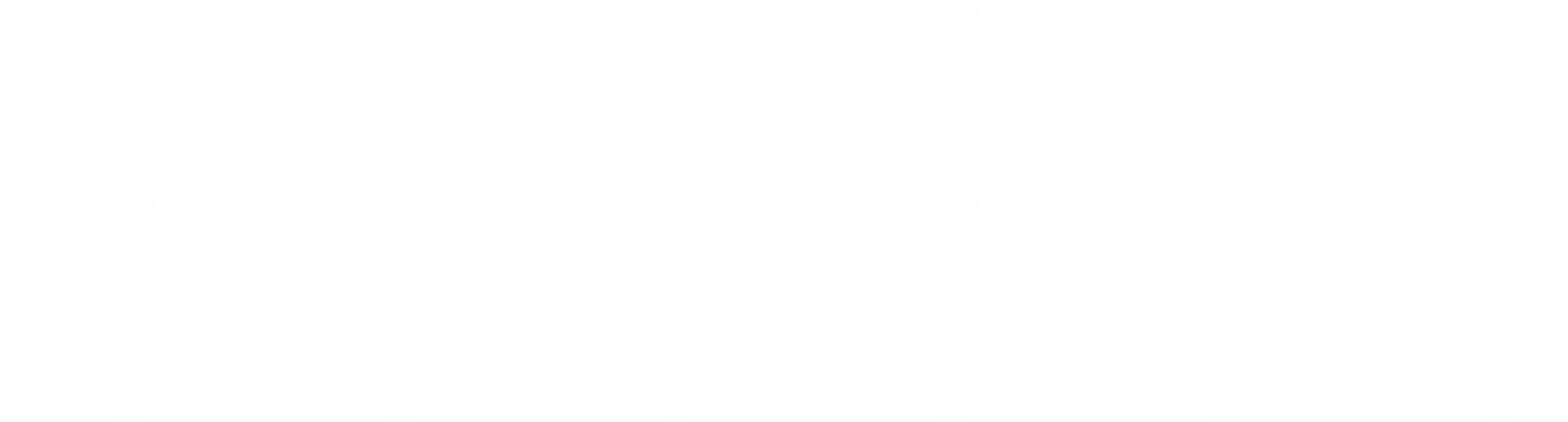 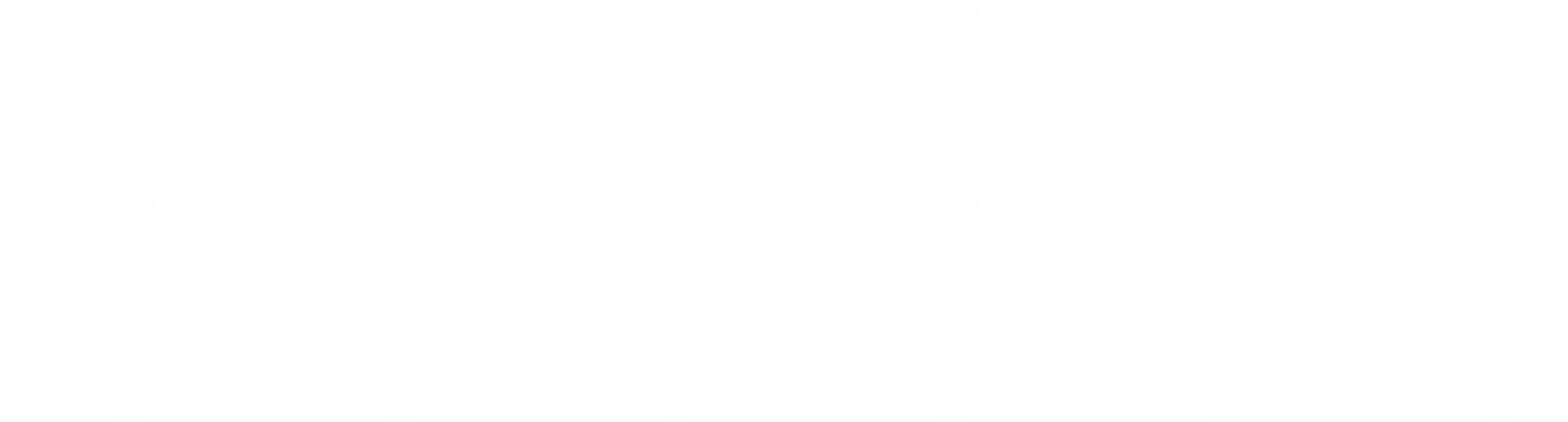 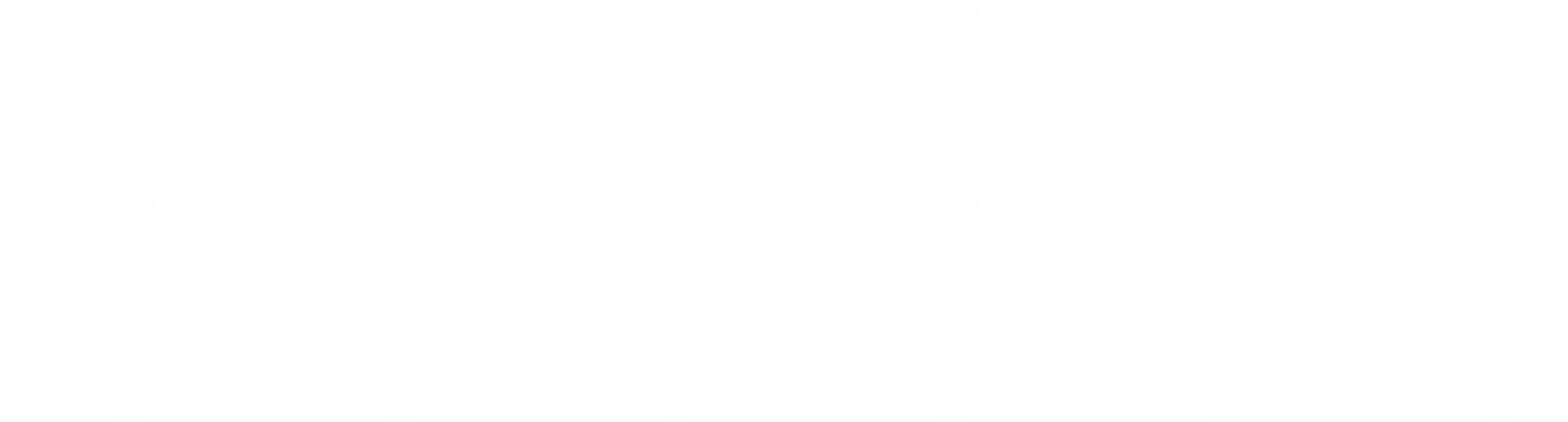 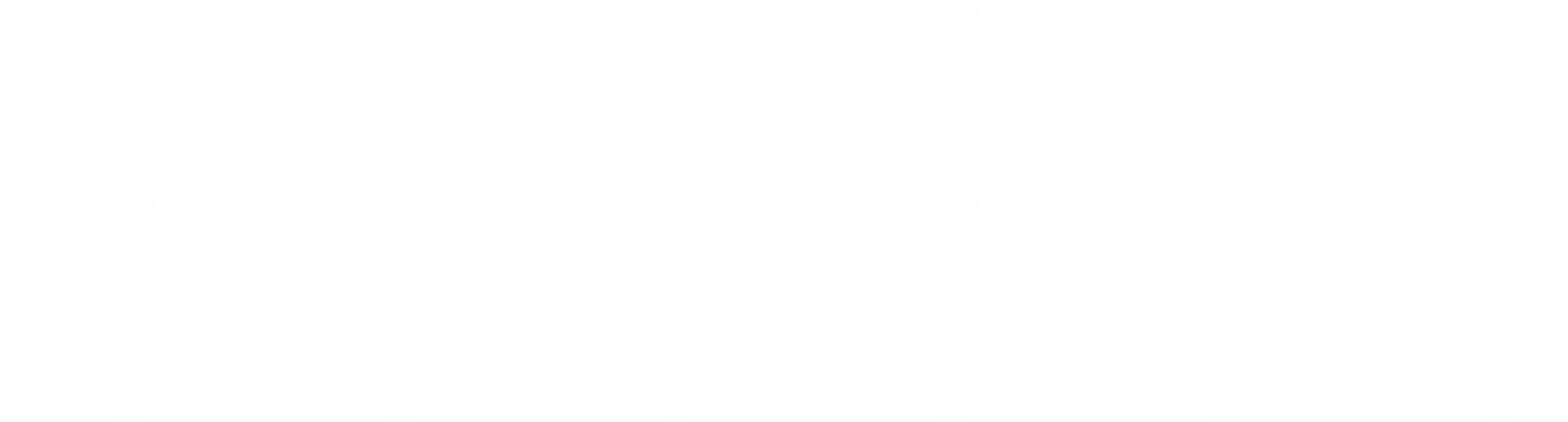 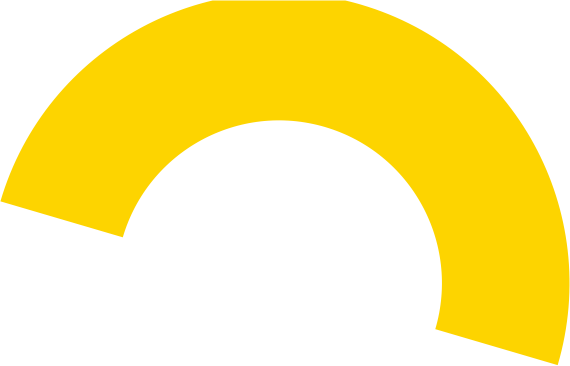 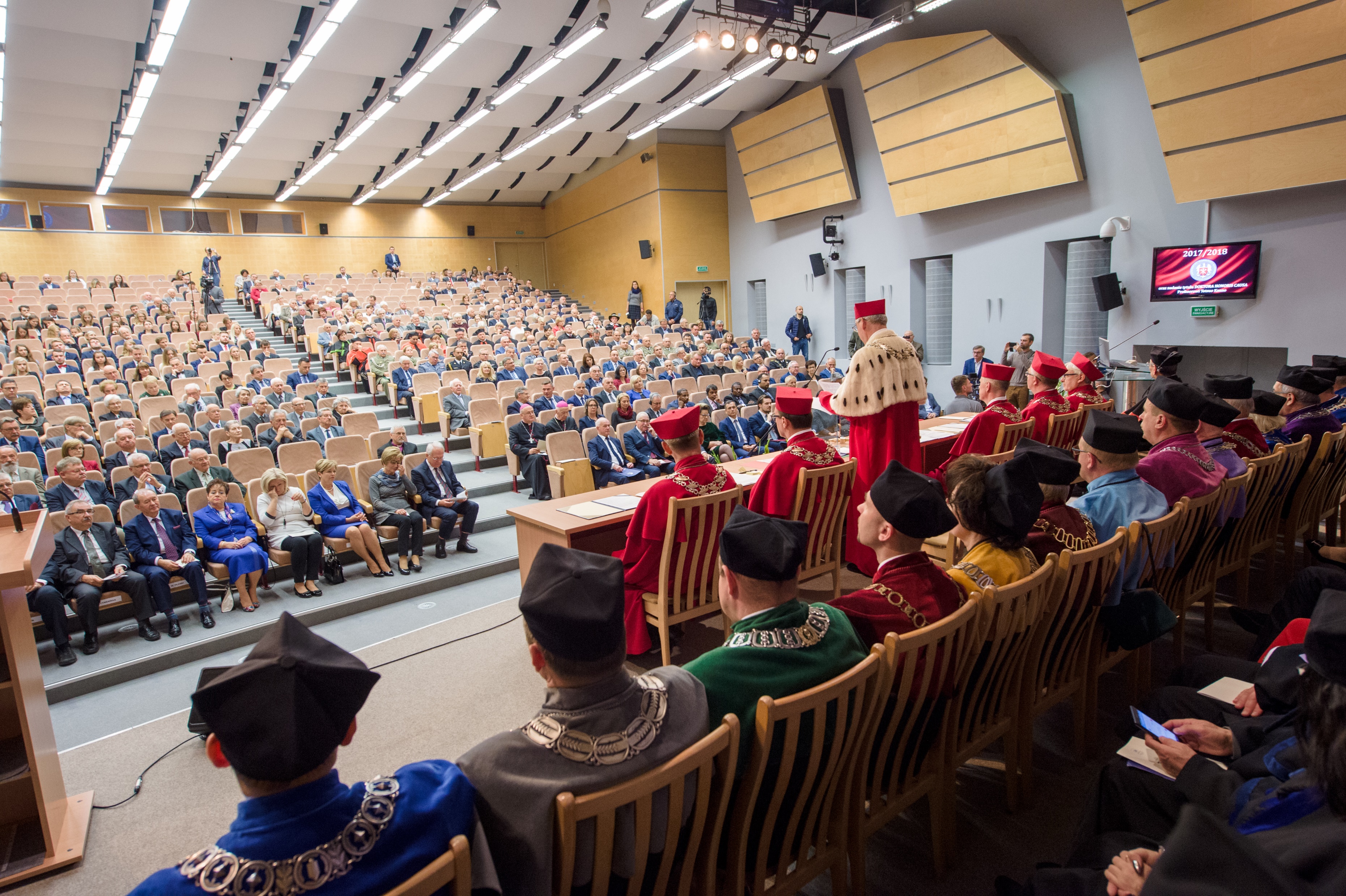 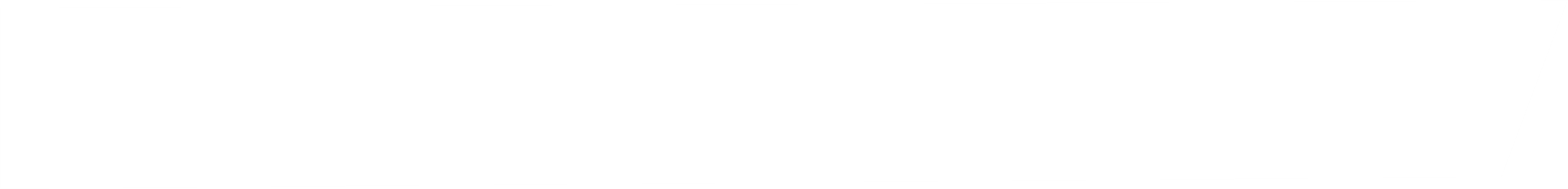 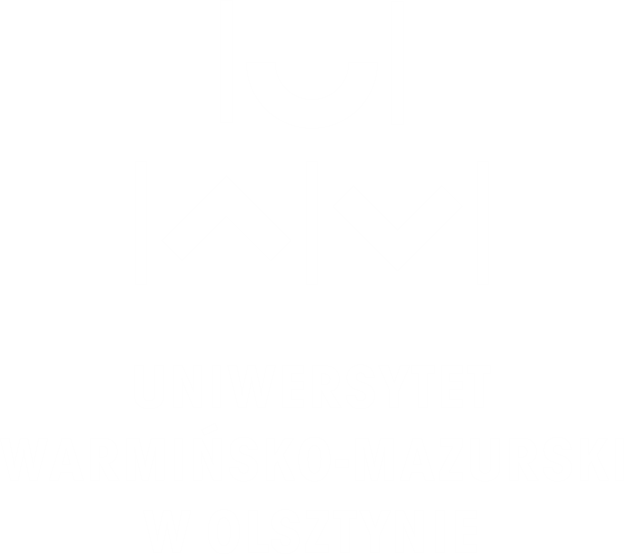 Przestrzeń Centrum Konferencyjno-Szkoleniowego
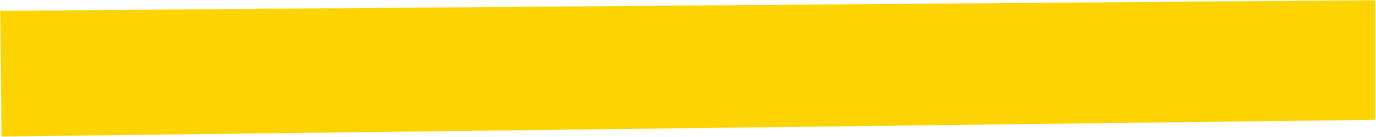 Aula kongresowa
Sala, której ilość miejsc, infrastruktura oraz wymiary pozwalają na organizację konferencji, kongresów i sympozjów jak również wydarzeń artystycznych.
Sala posiada 529 miejsc z wygodnymi miękkimi fotelami w układzie teatralnym. Jest salą w pełni klimatyzowaną i całkowicie zaciemnioną.
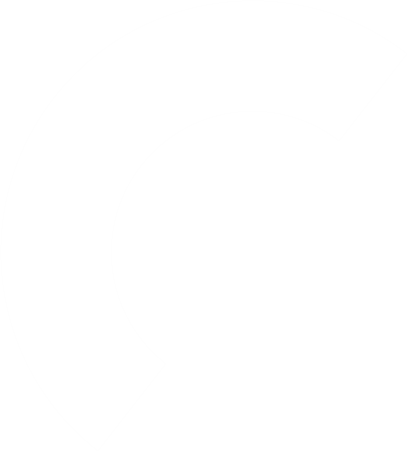 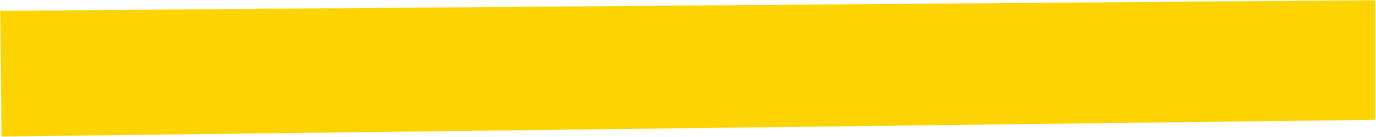 Aula karmazynowa i błękitna
Obie sale posiadają po 160 miejsc z wbudowanymi pulpitami do pisania.

Wyposażenie i układ sal pozwala na organizowanie paneli dyskusyjnych, konferencji i sympozjów jak również szkoleń oraz wykładów. 

Sale są klimatyzowane i posiadają możliwość zaciemnienia.
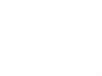 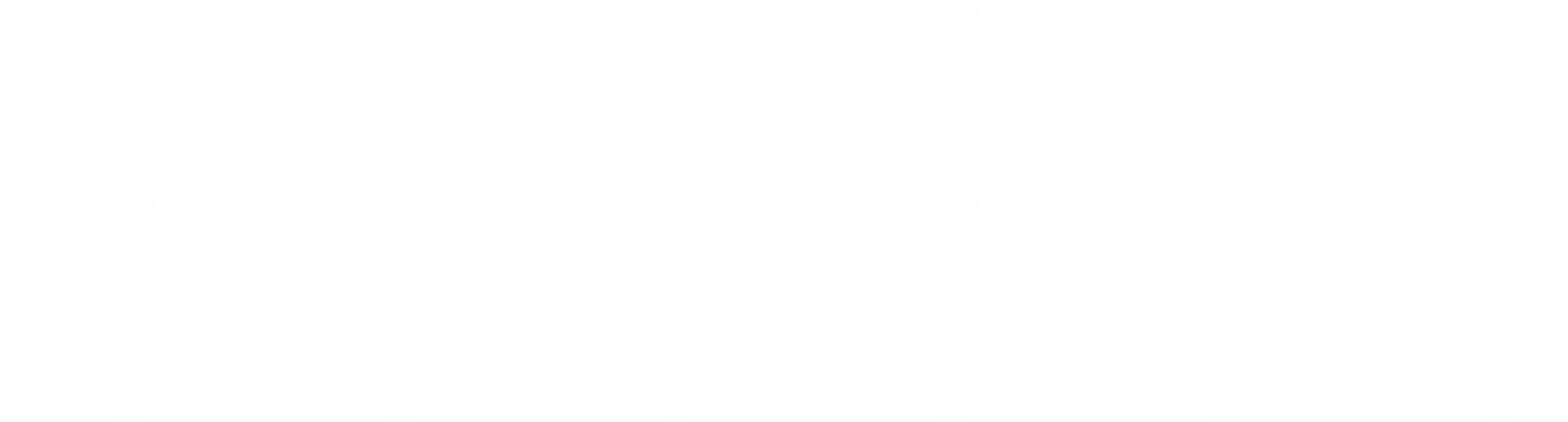 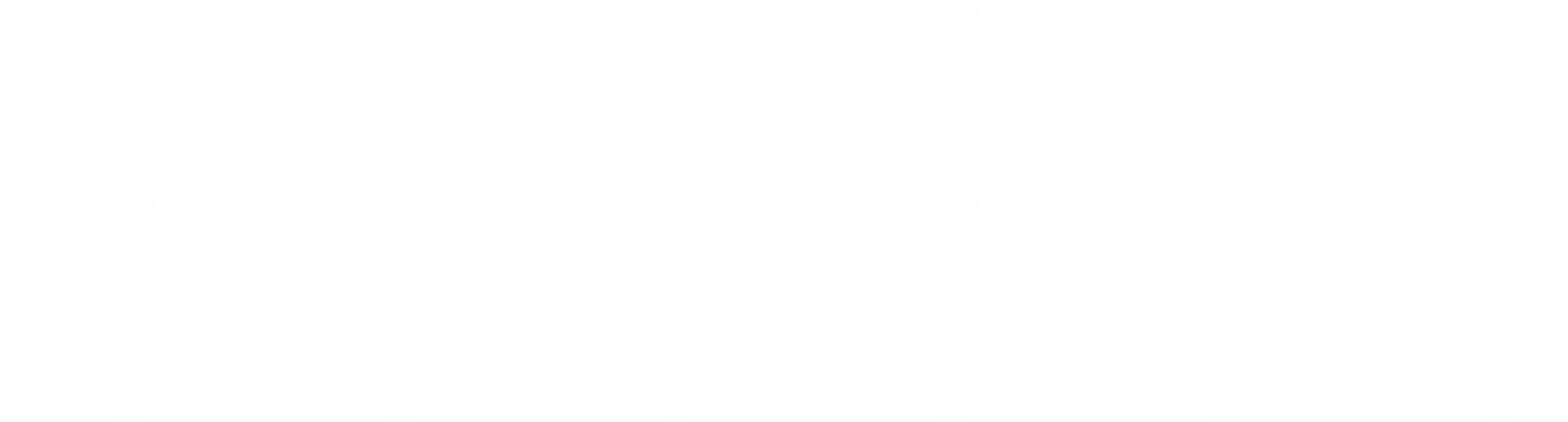 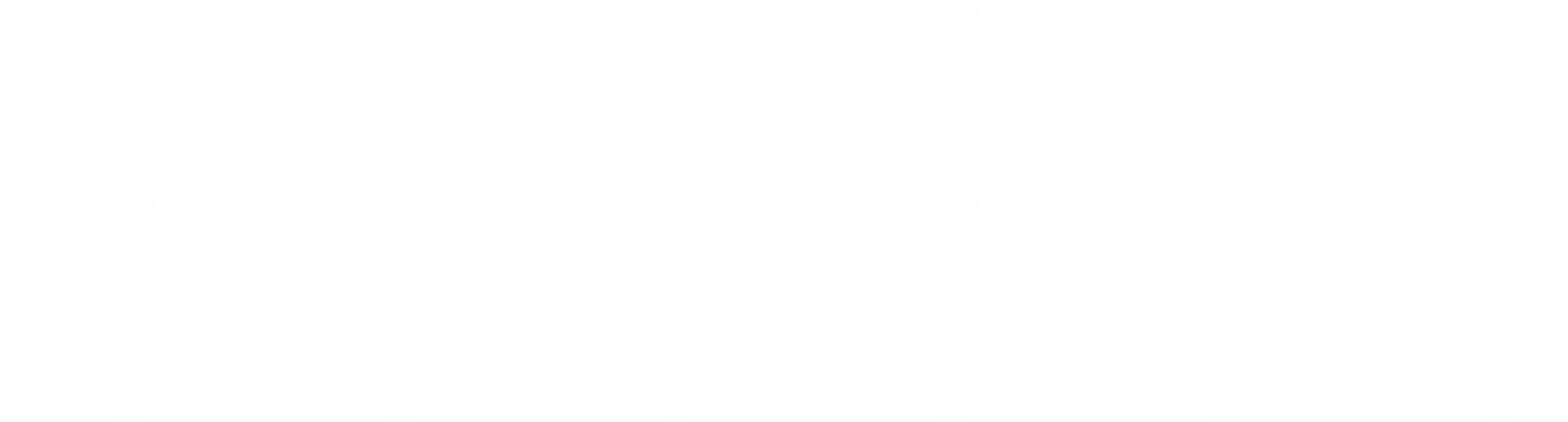 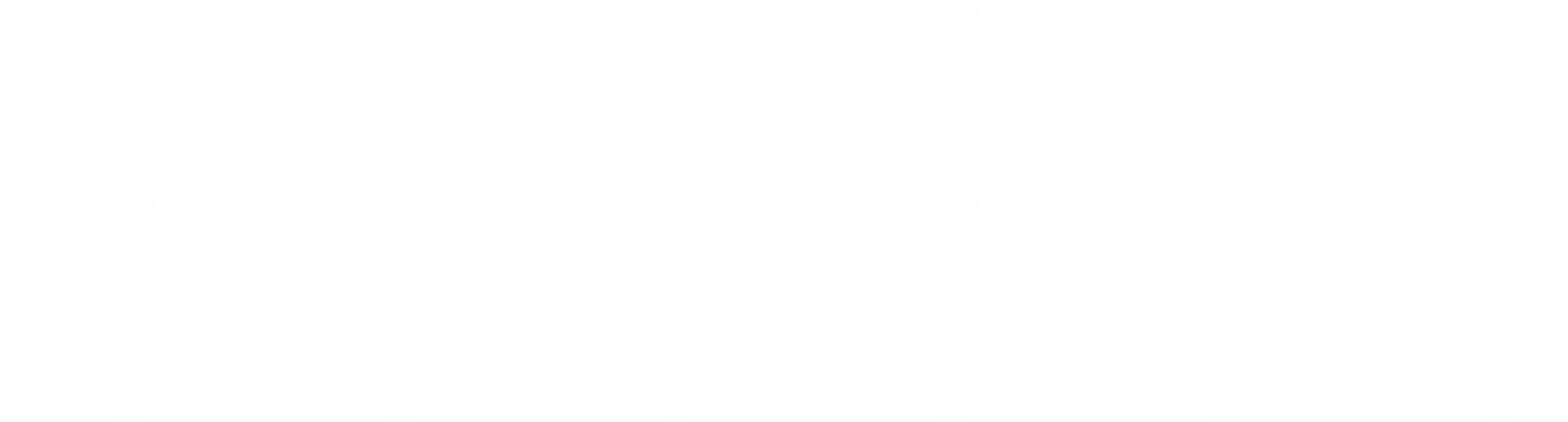 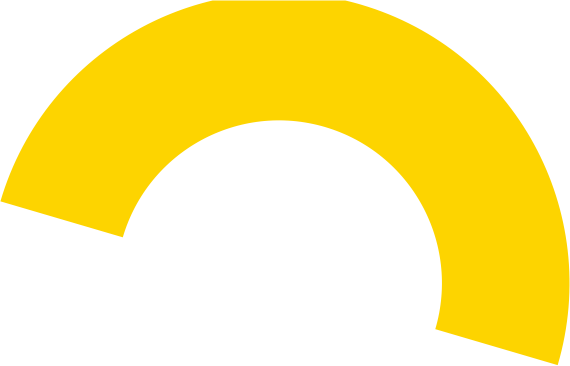 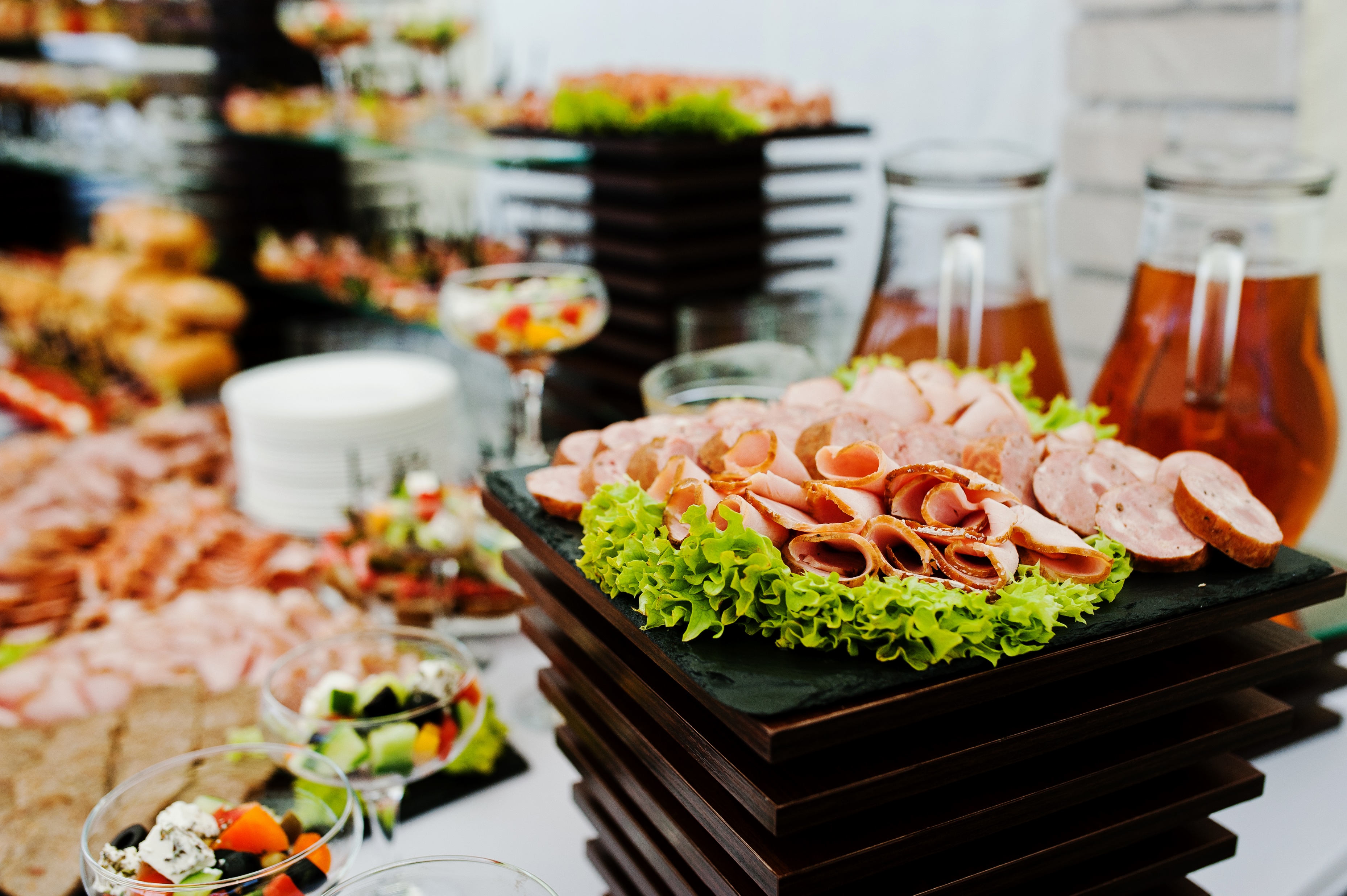 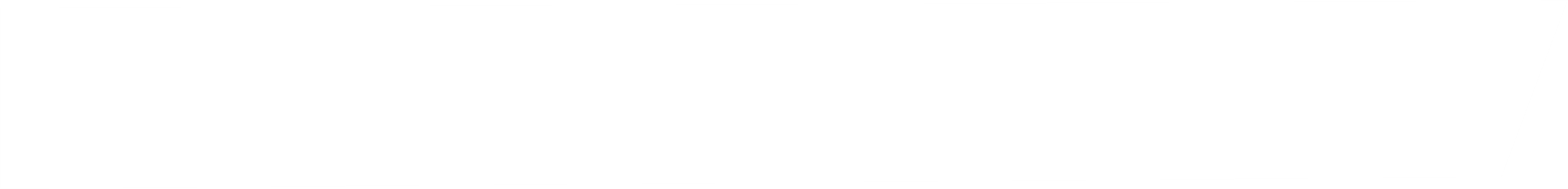 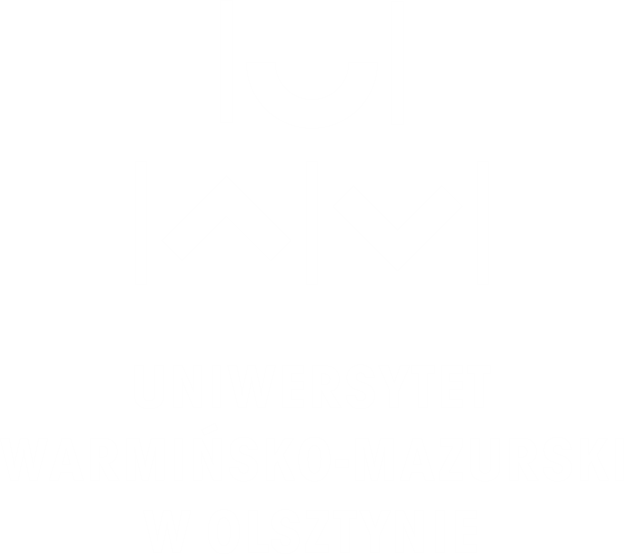 Przestrzeń Centrum Konferencyjno-Szkoleniowego
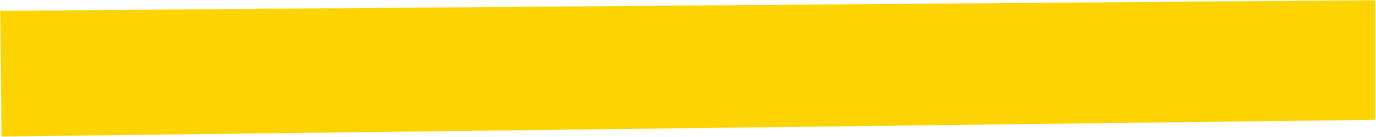 Bufet Centrum
Miejsce to jest urokliwą kawiarnią, stołówką oraz salą bankietową, która mieści 200 osób. 

Bufet Akademicki słynie z organizacji wszelkiego rodzaju przyjęć uczelnianych oraz usługi cateringowej.
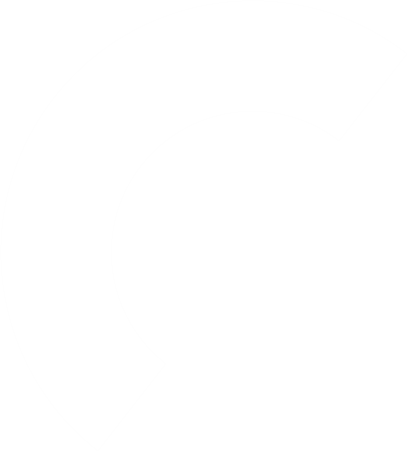 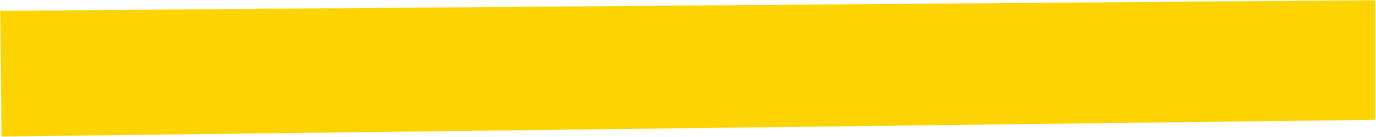 Dogodna lokalizacja
Bezpośrednio przy Centrum Konferencyjno-Szkoleniowym zlokalizowany jest parking, który pomieści około 150 samochodów. 

W bezpośrednim sąsiedztwie znajduje się również przystanek komunikacji miejskiej, który zapewnia dogodne połączenie z każdą częścią Olsztyna.
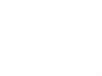 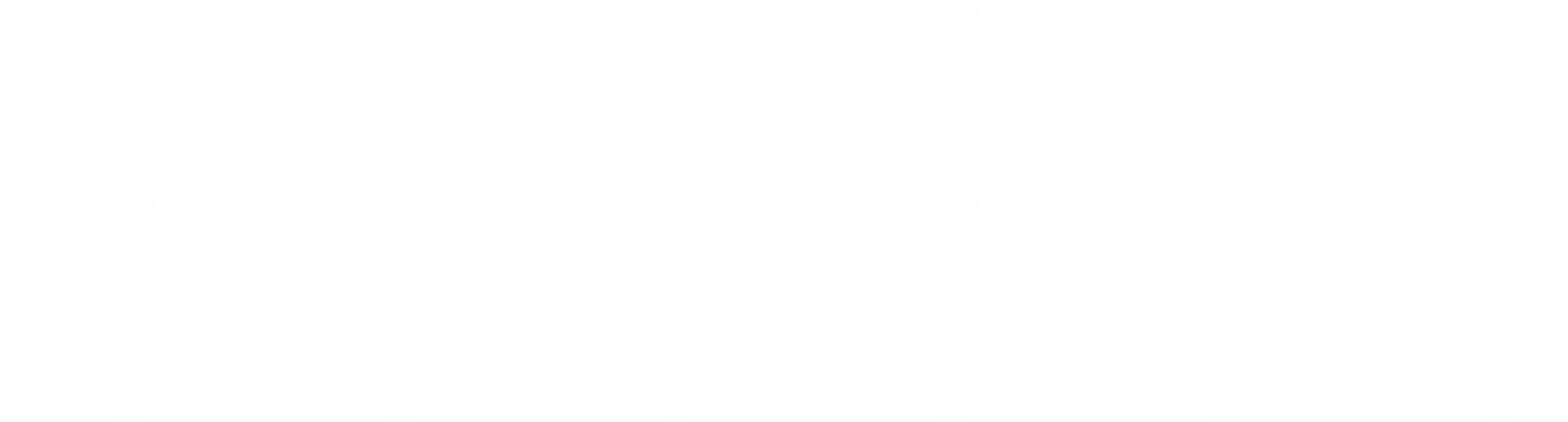 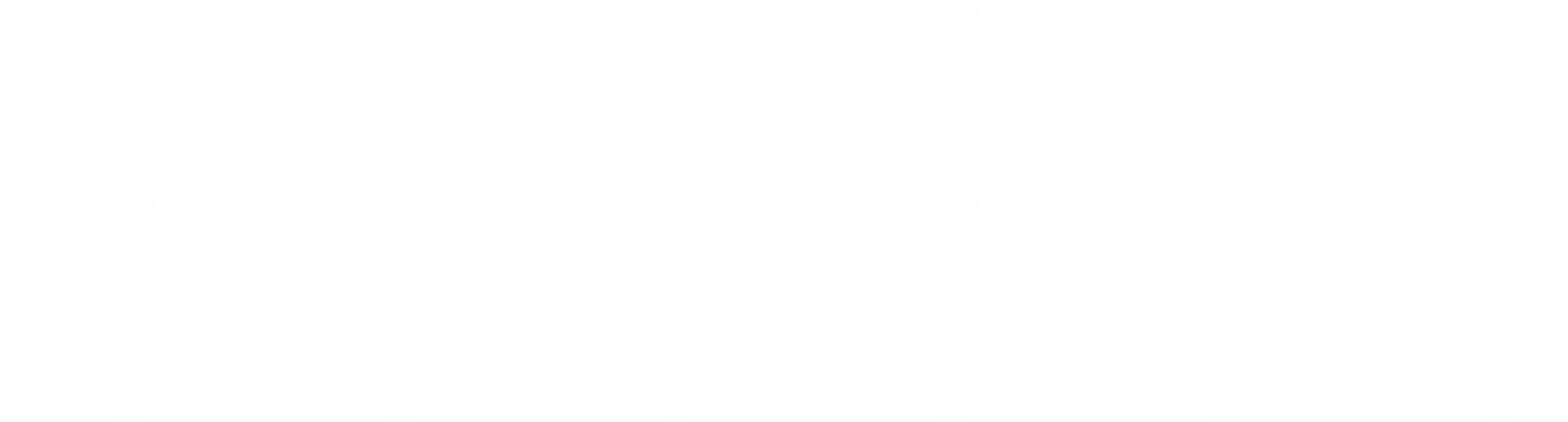 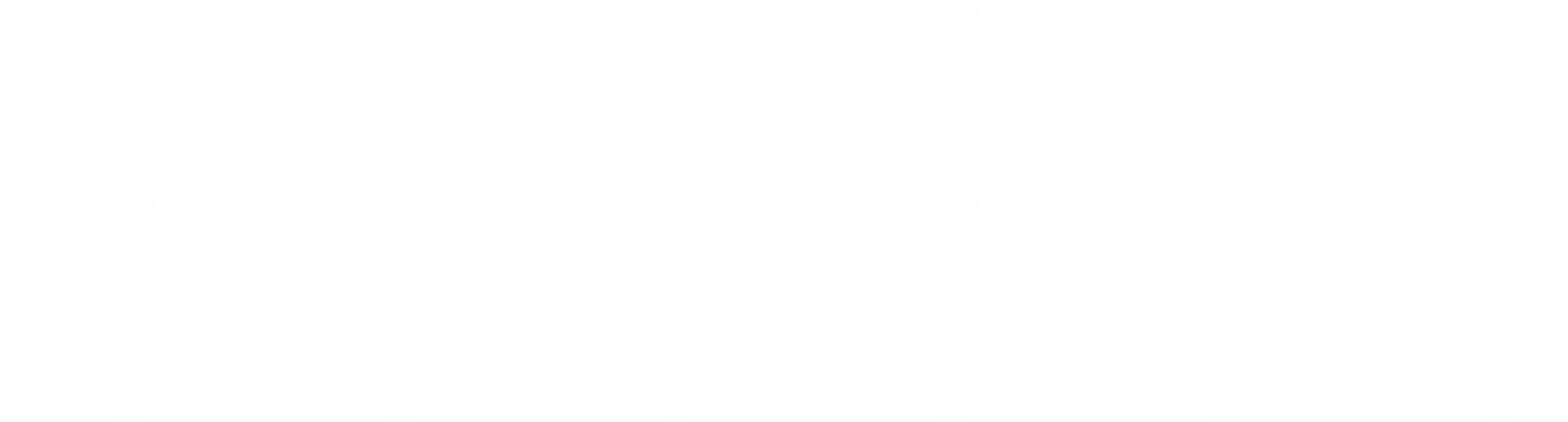 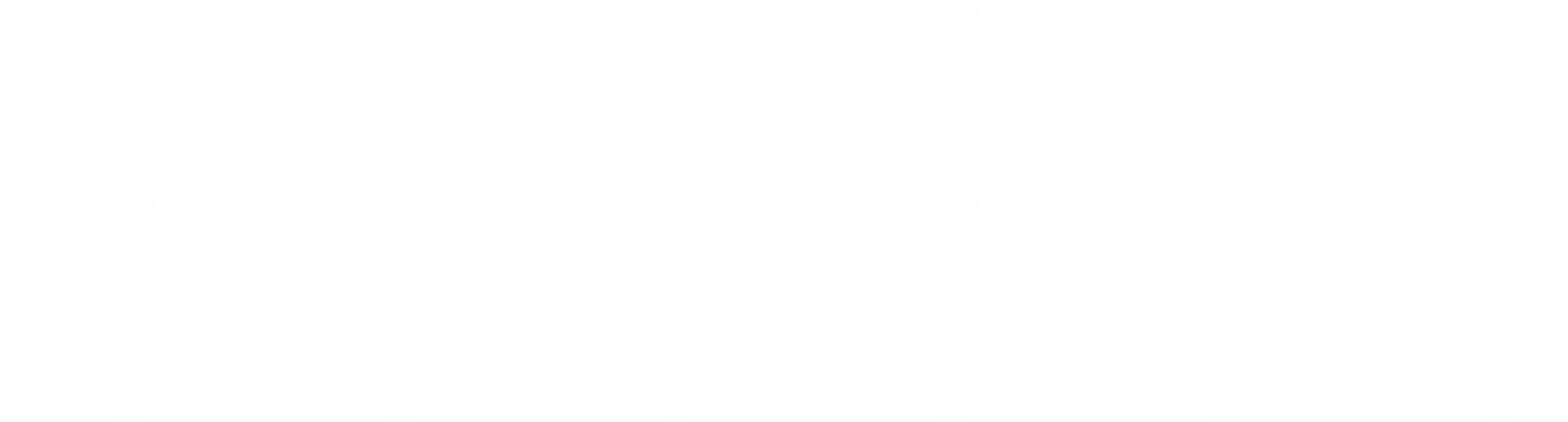 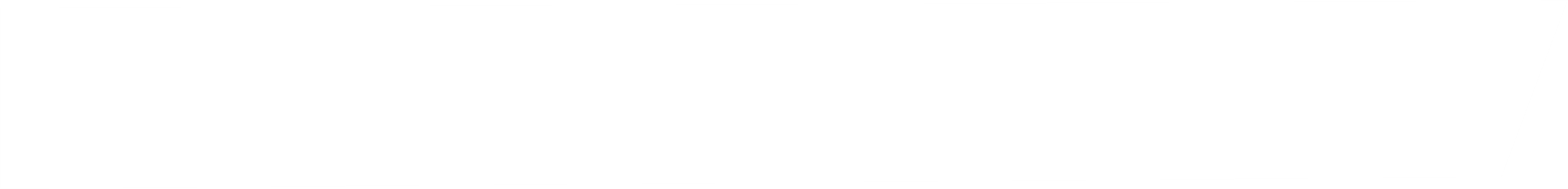 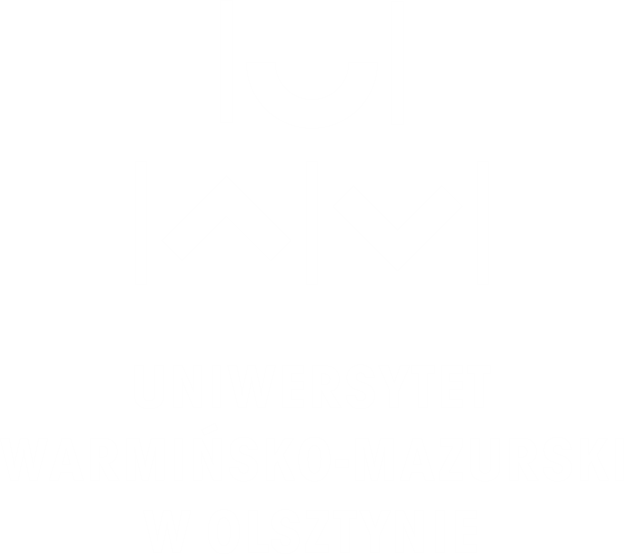 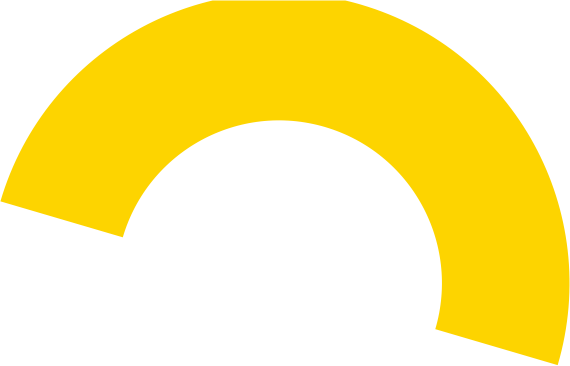 Biblioteka Uniwersytecka
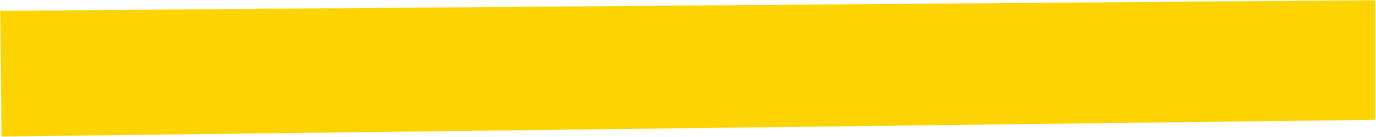 ogromny księgozbiór i miejsce do prowadzenia obrad
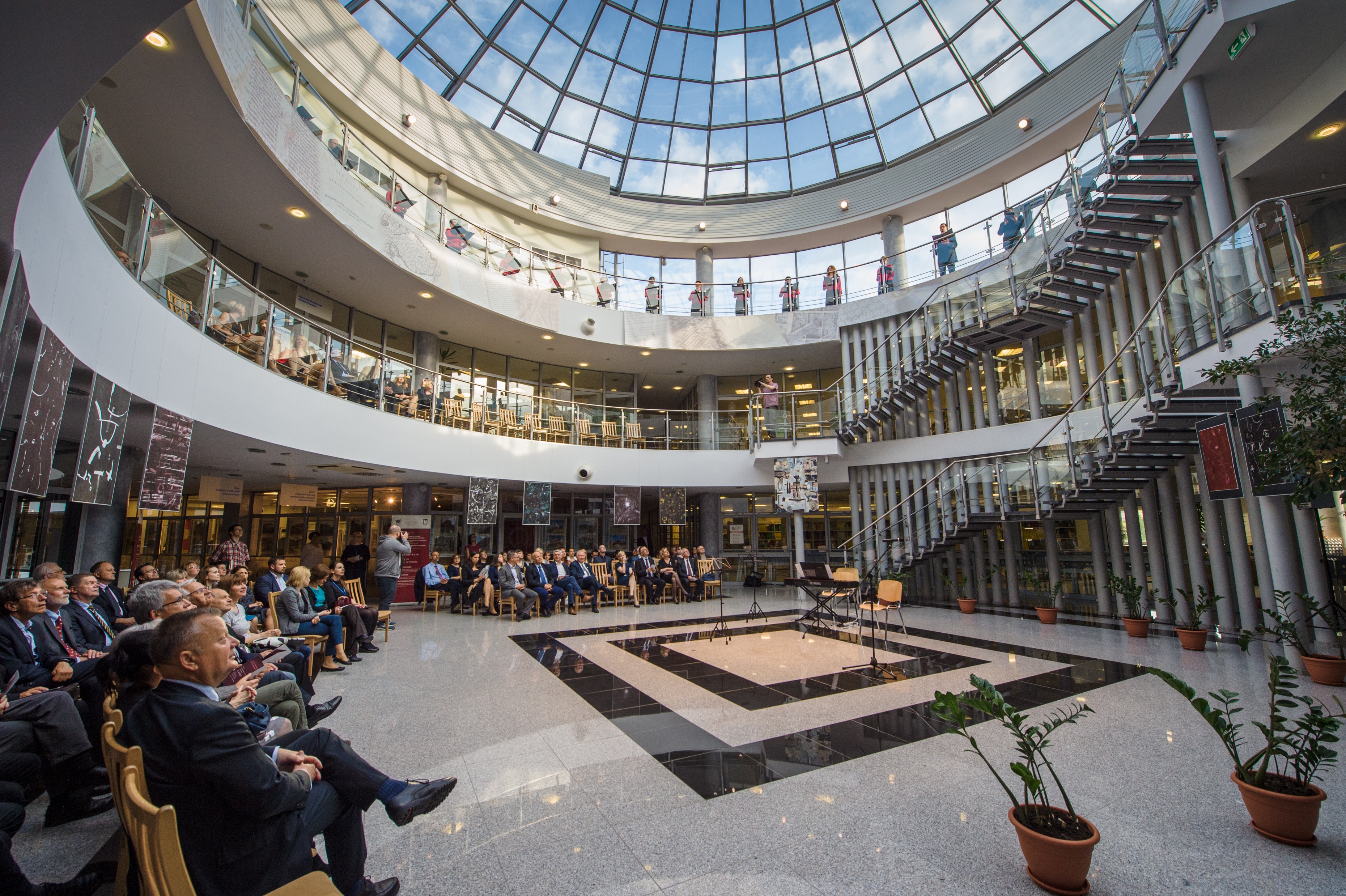 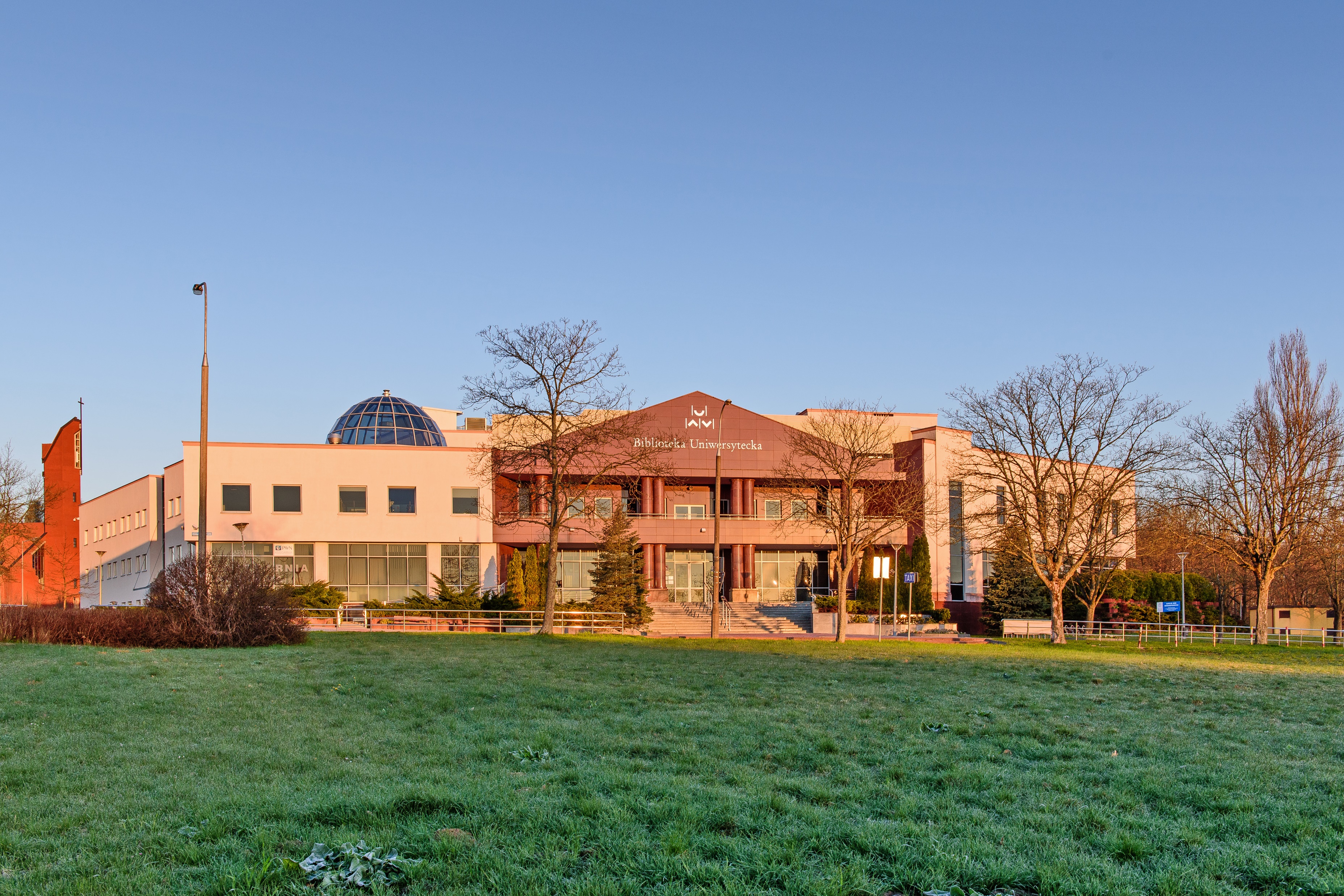 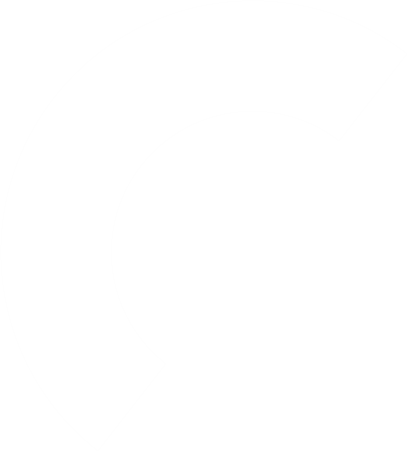 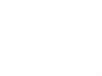 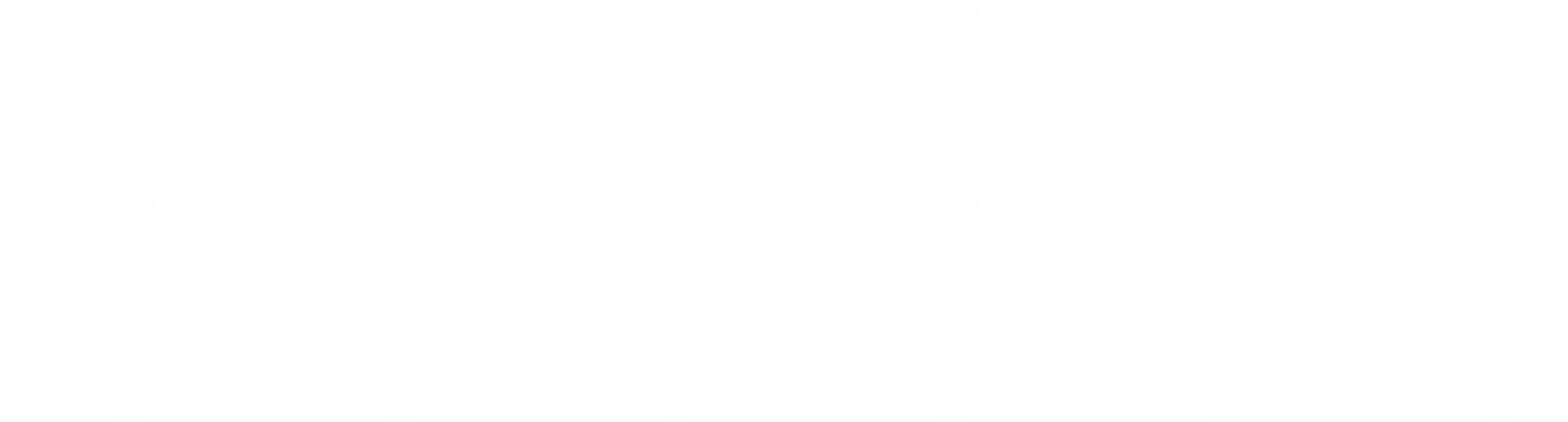 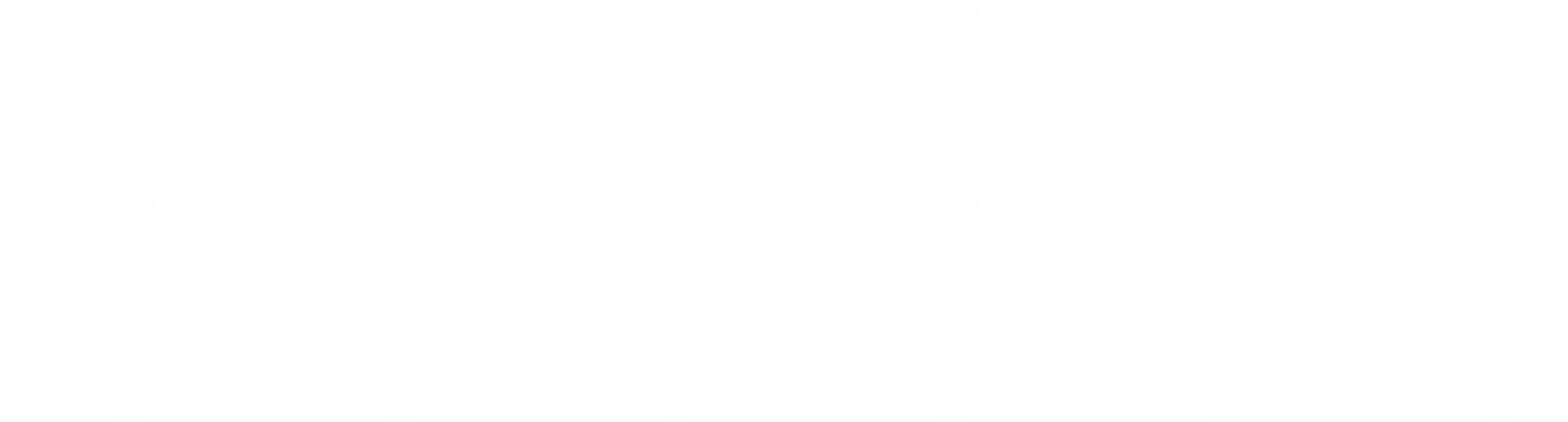 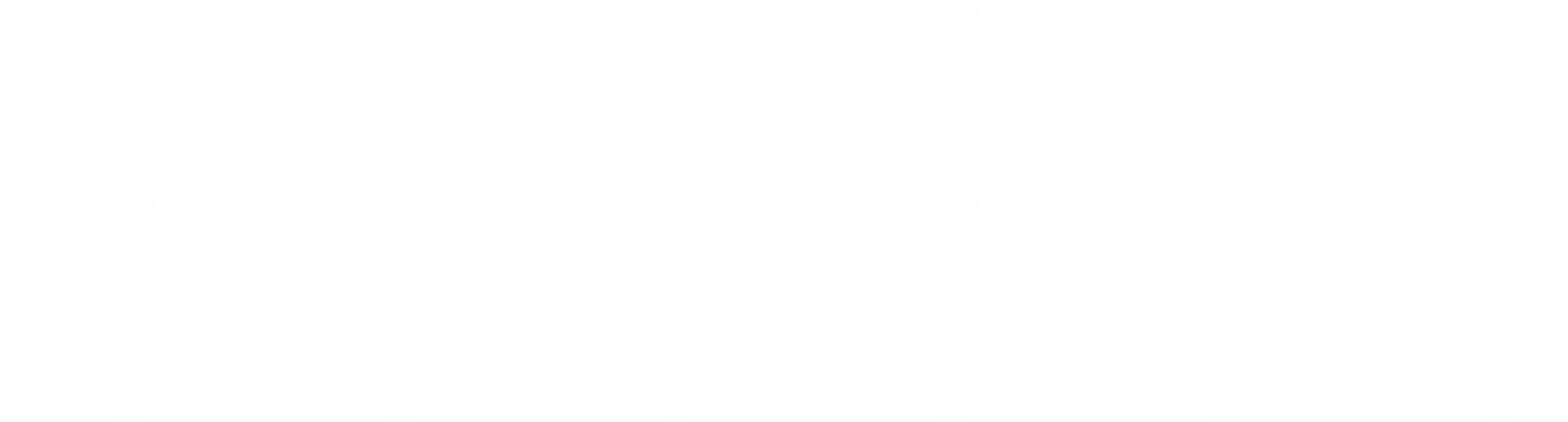 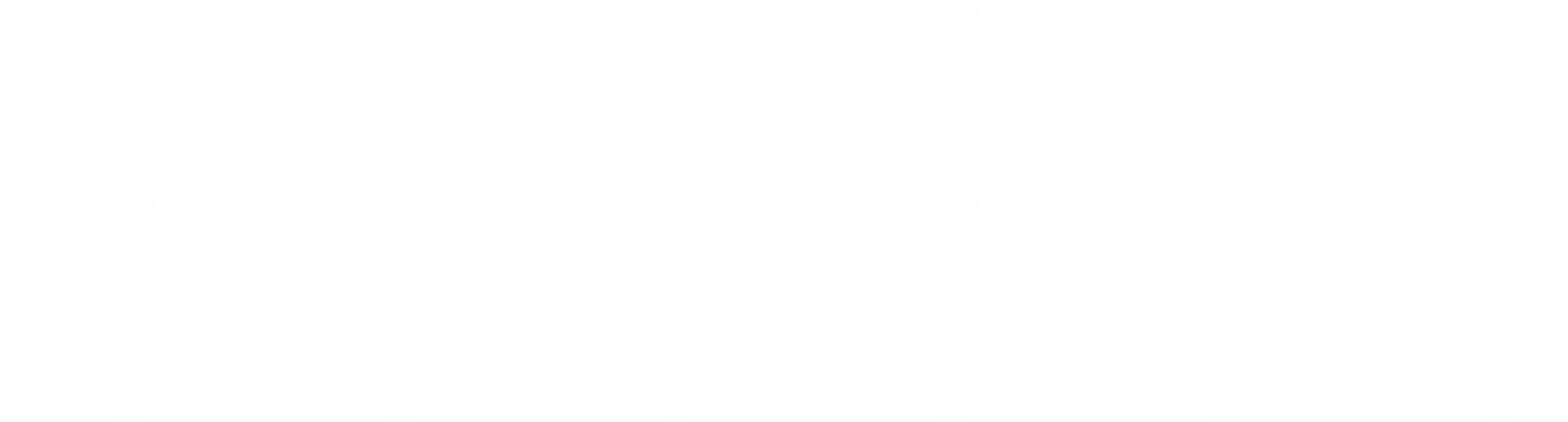 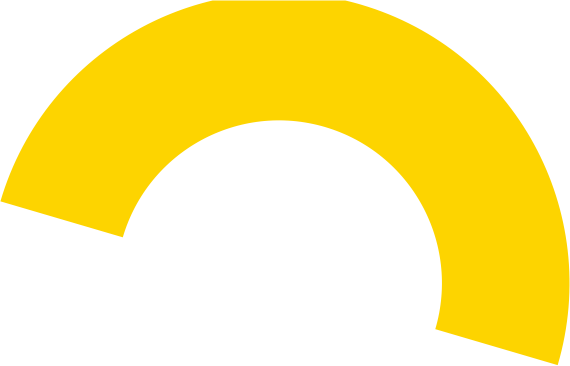 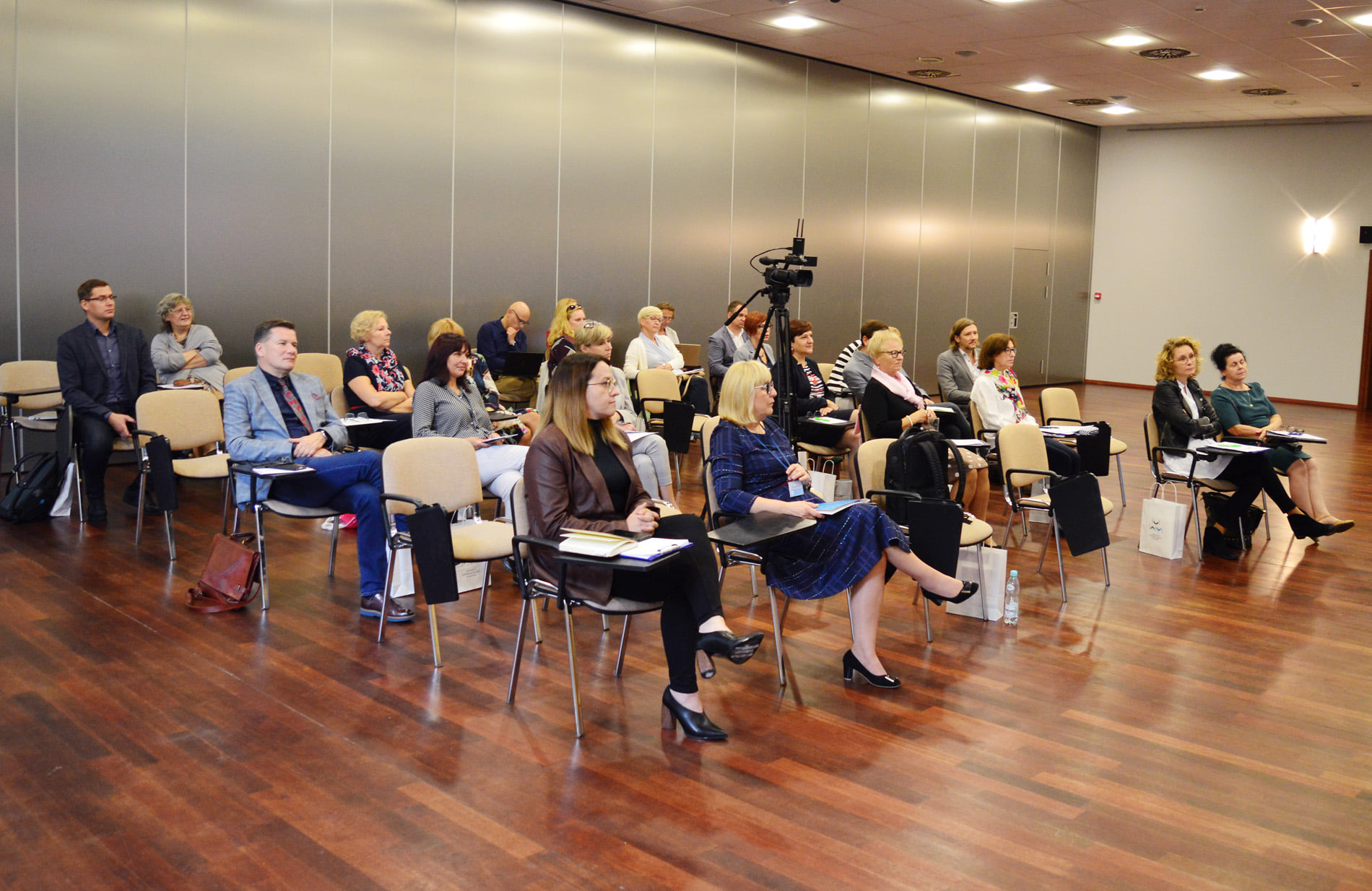 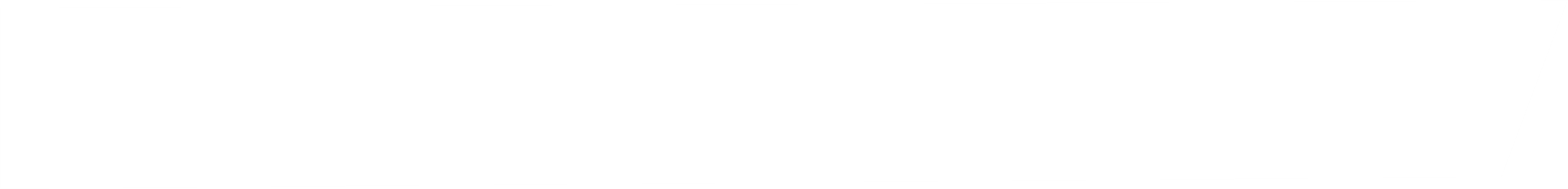 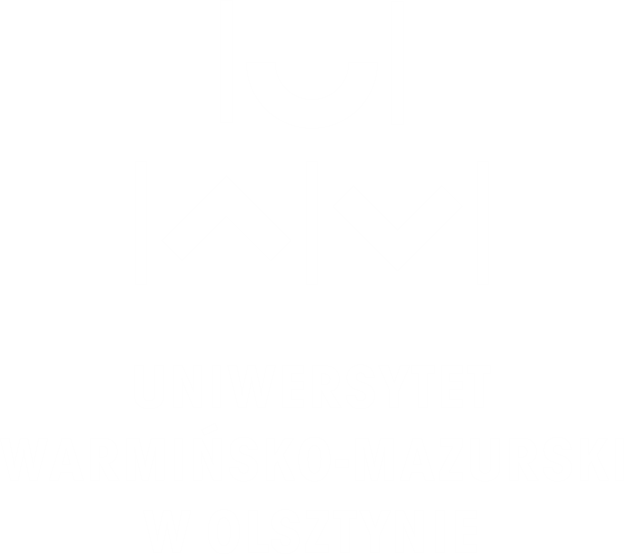 Przestrzeń Biblioteki Uniwersyteckiej
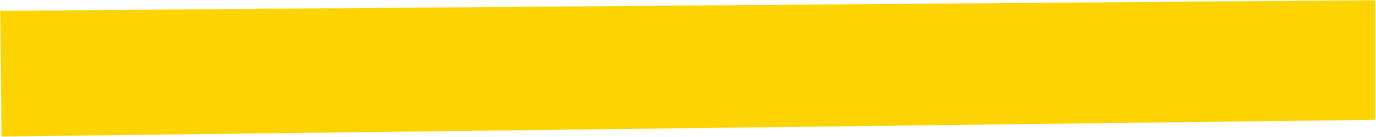 Sale konferencyjne
Na ostatnim poziomie Biblioteki Uniwersyteckiej zlokalizowane są dwie sale konferencyjne – każda z nich może pomieścić 175 osób. 

Istnieje możliwość połączenia sal i stworzenia jednej, dużej przestrzeni.
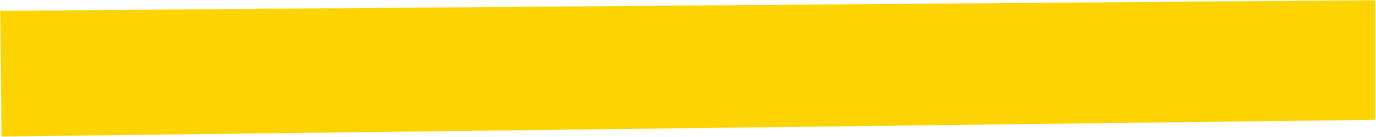 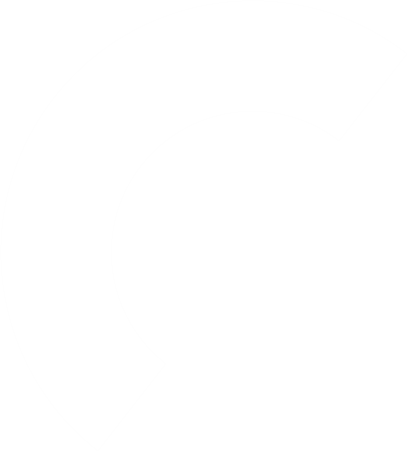 Dogodna lokalizacja
Biblioteka Uniwersytecka znajduje się w bezpośrednim sąsiedztwie Centrum Konferencyjno-Szkoleniowego.

W budynku mieści się Biblioteka Cafe – lokal, w którym serwowana jest świeża kawa, wypiekane na miejscu domowe ciasta, kanapki i sałatki.
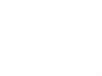 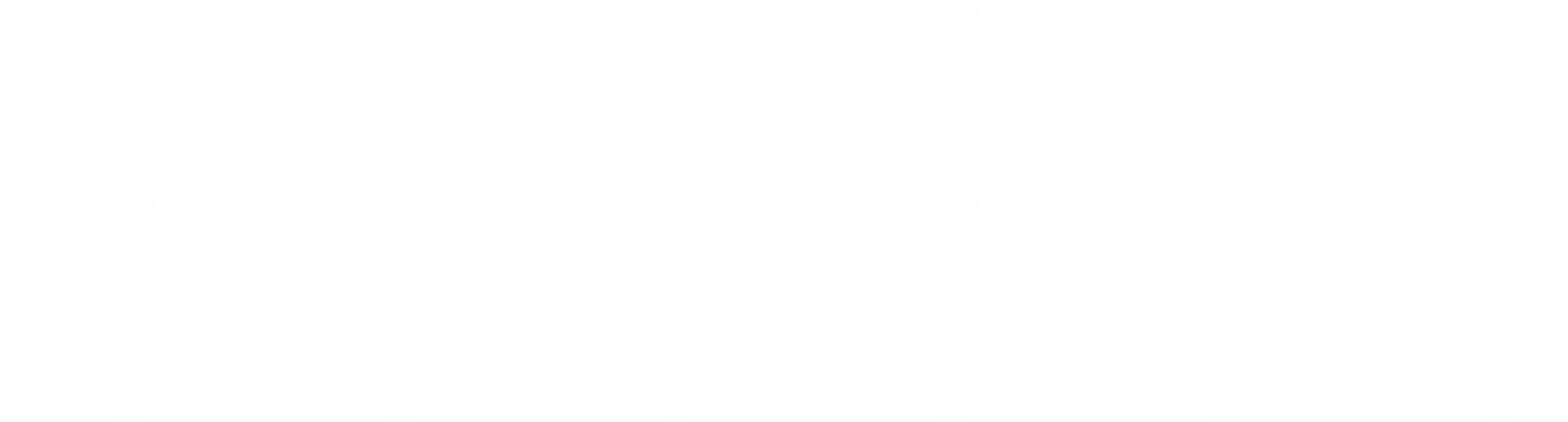 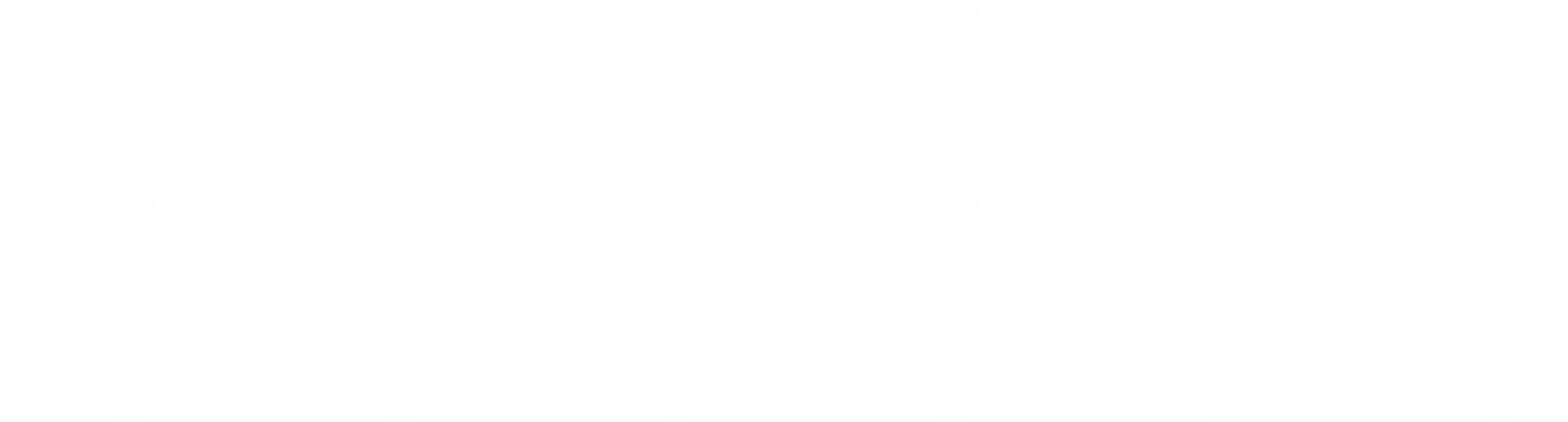 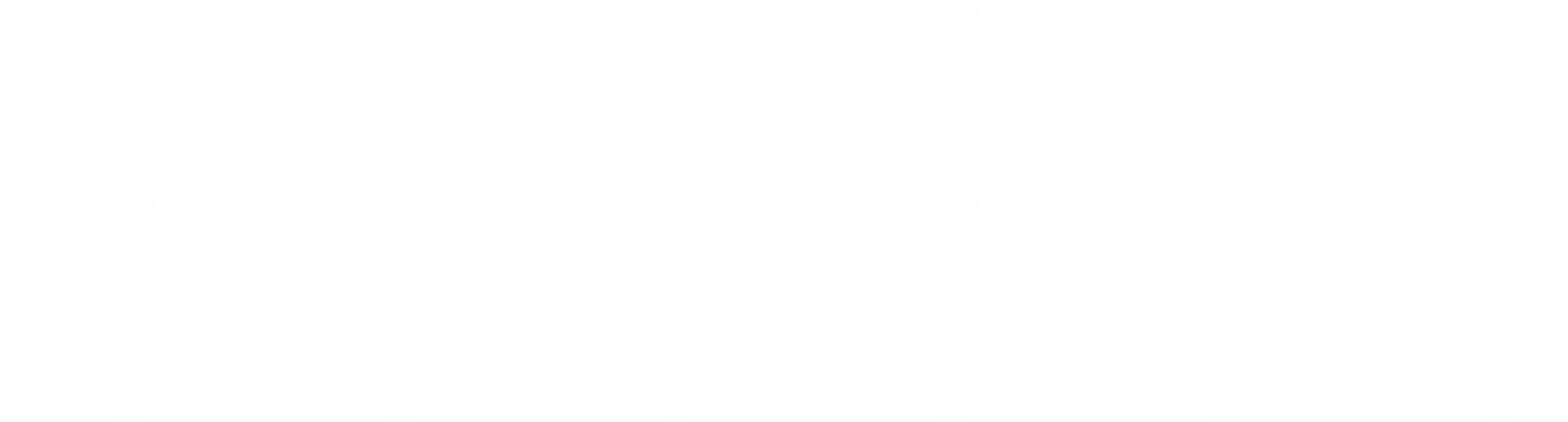 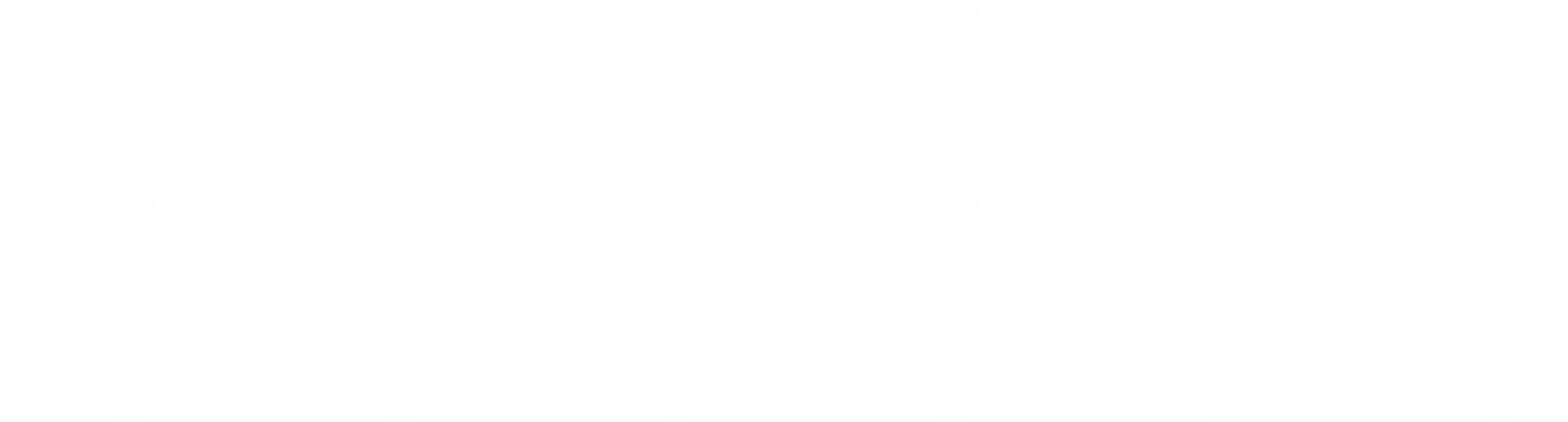 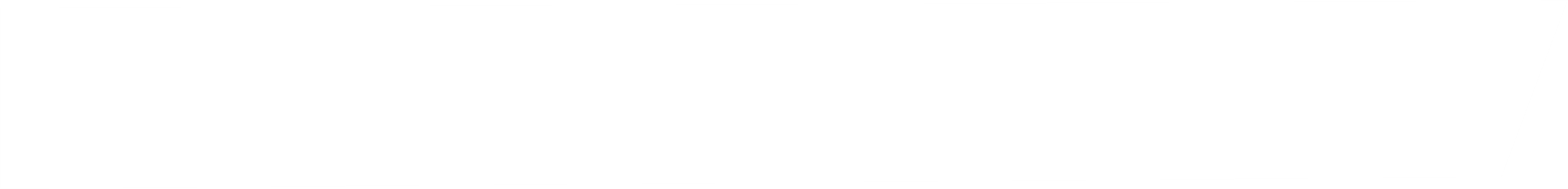 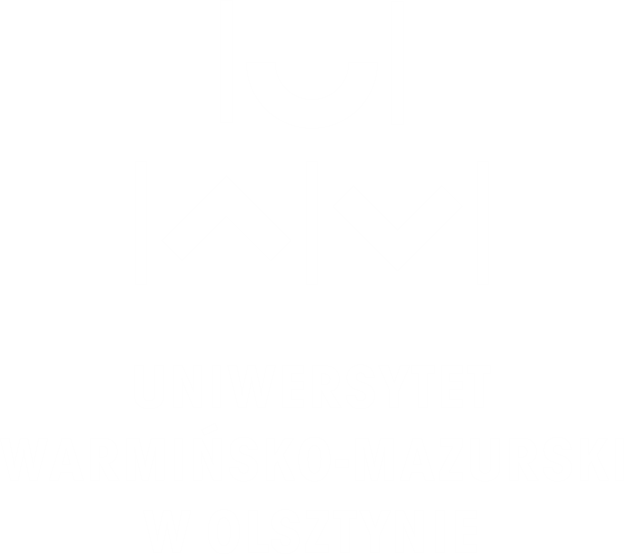 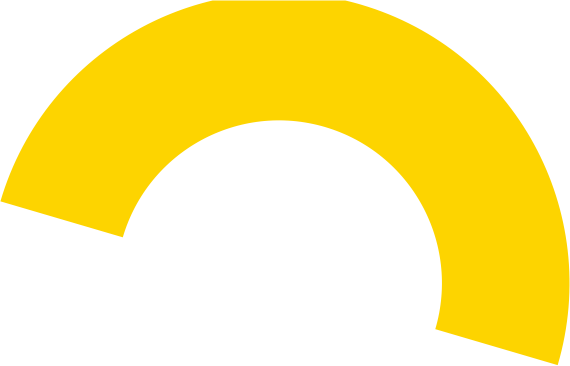 Infrastruktura noclegowa
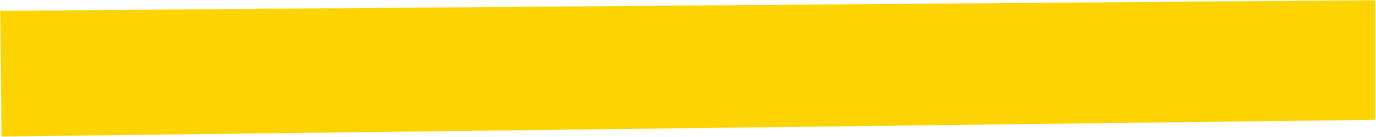 zlokalizowana w zielonej części kampusu, nad jeziorem
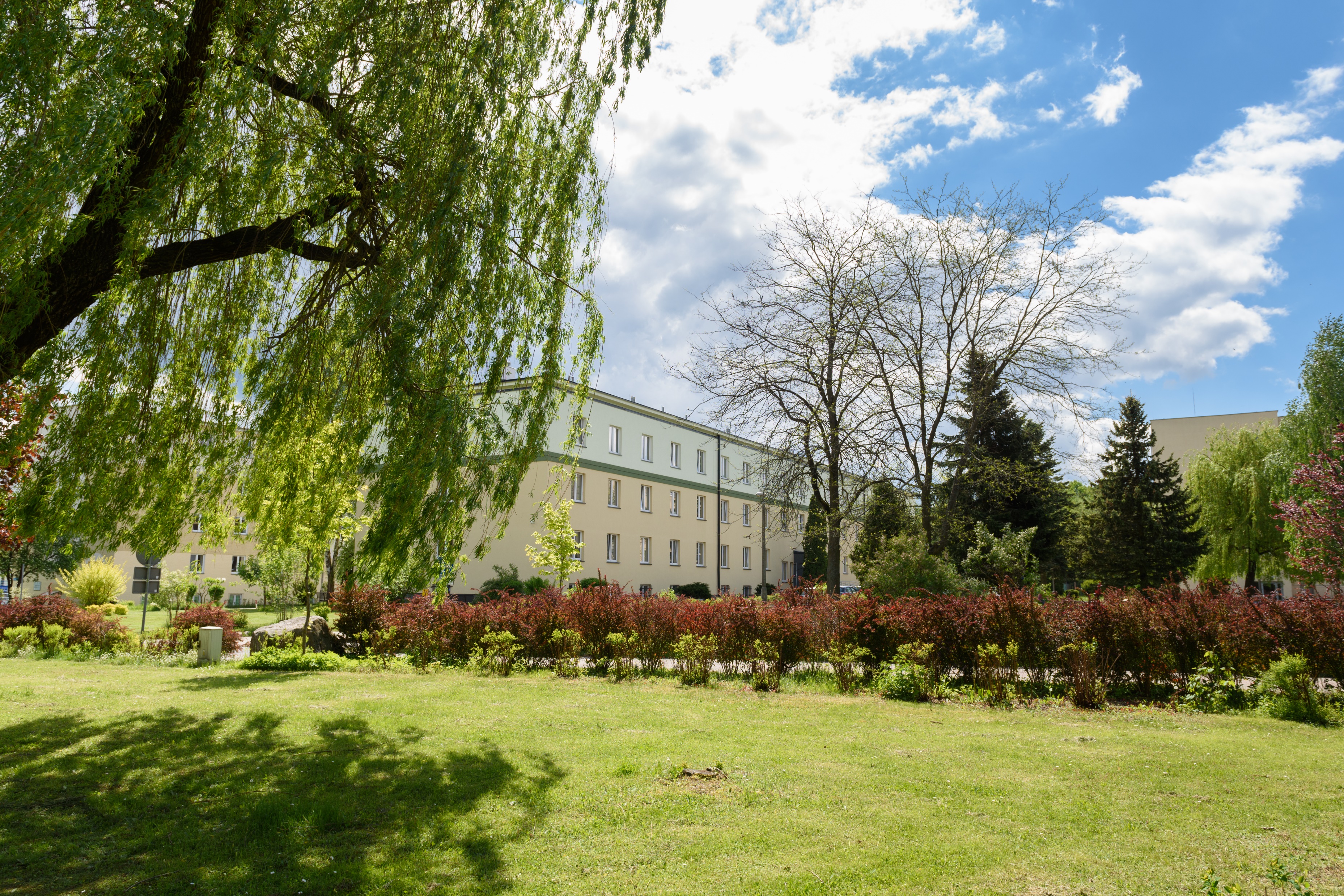 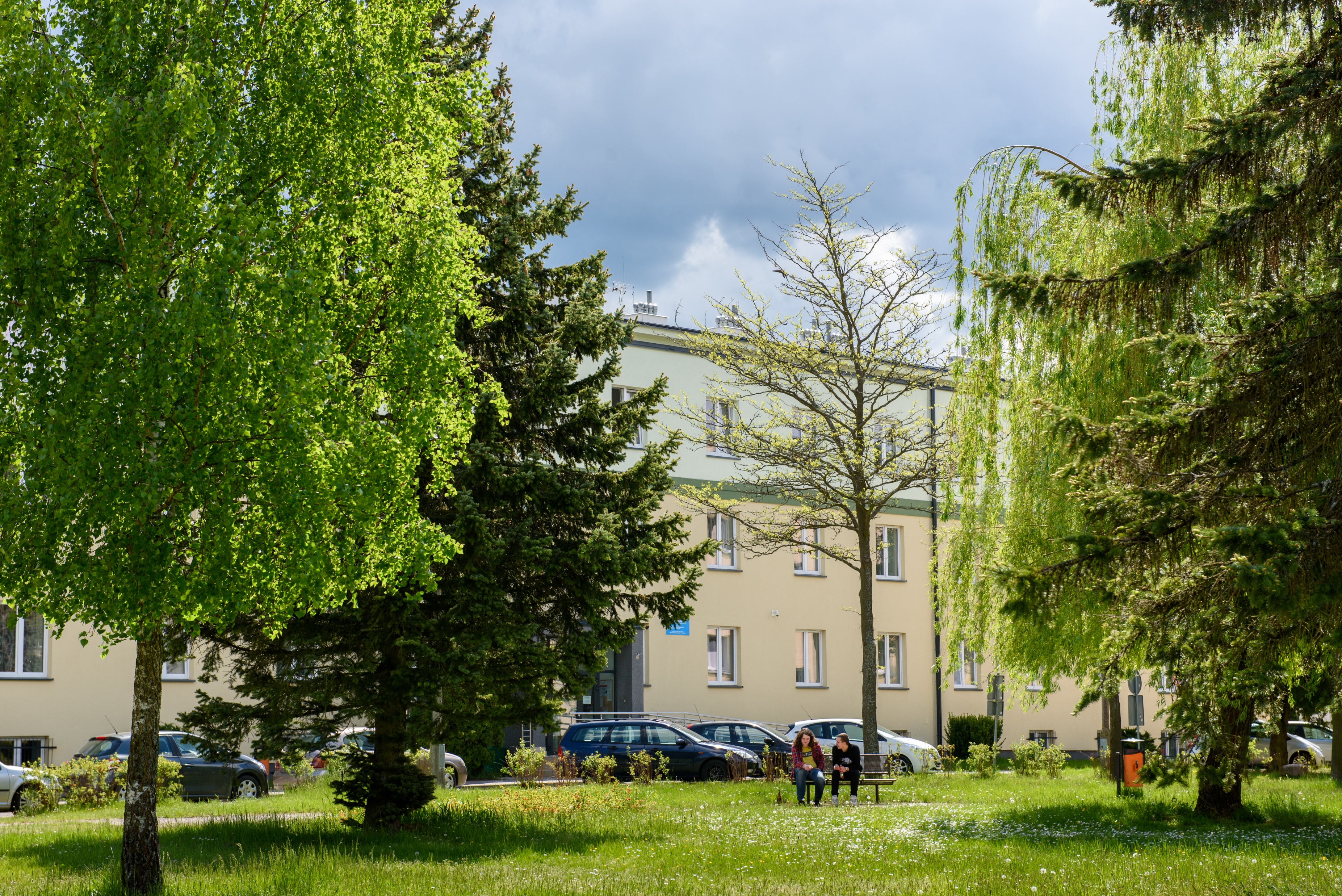 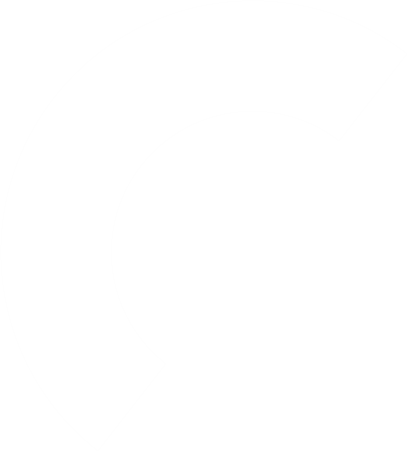 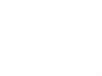 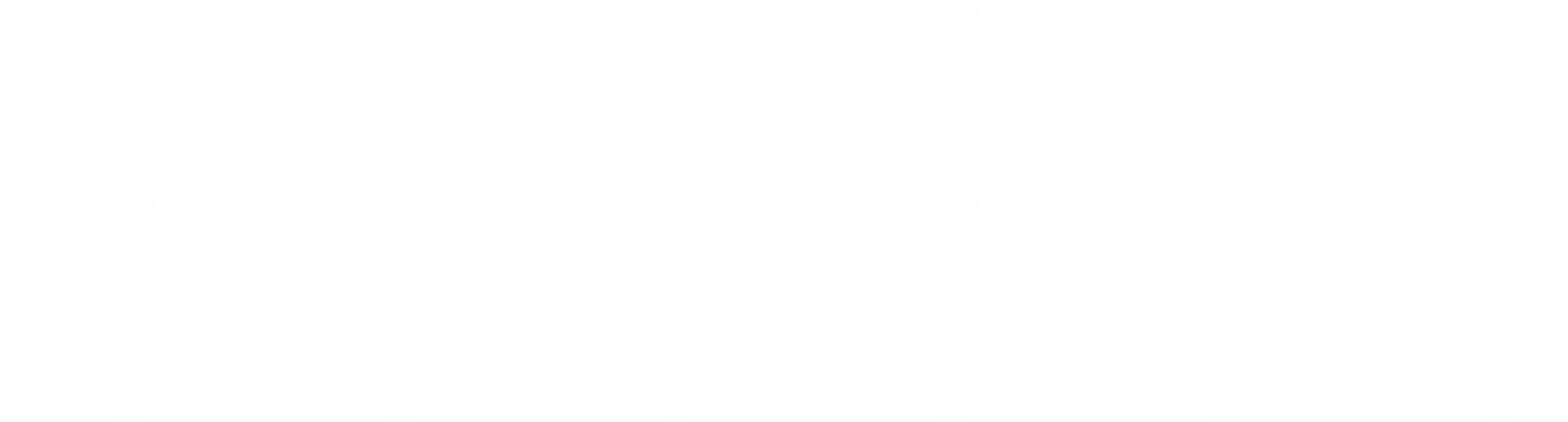 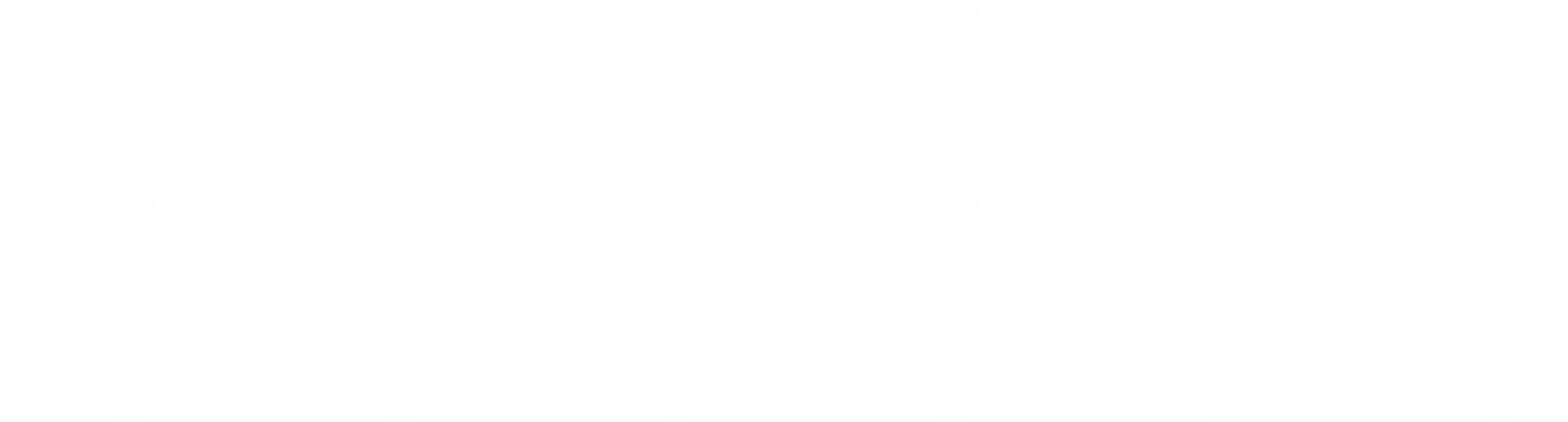 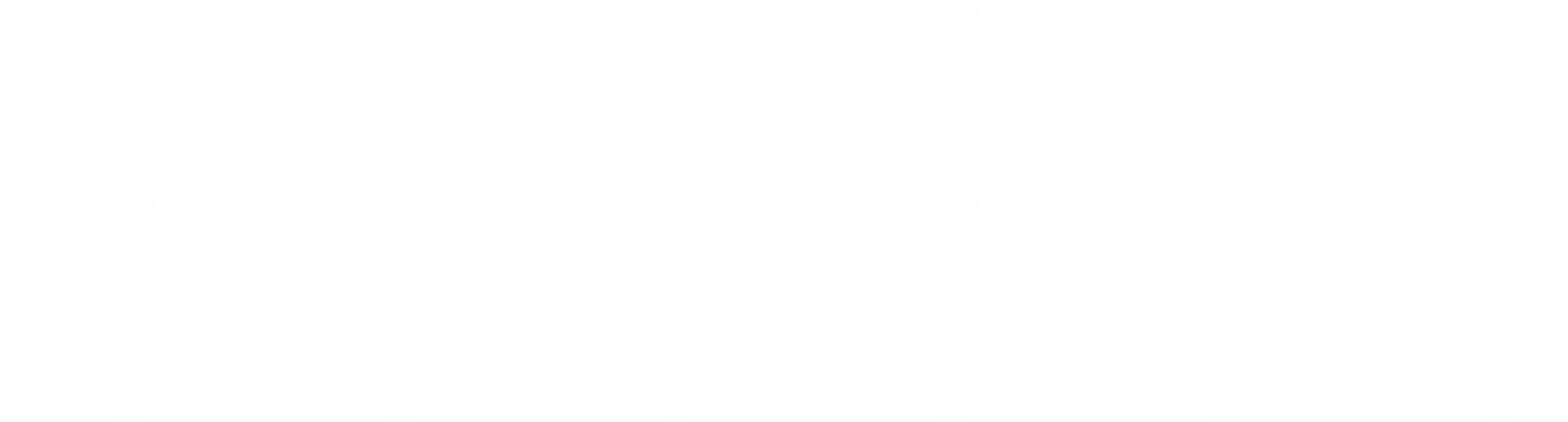 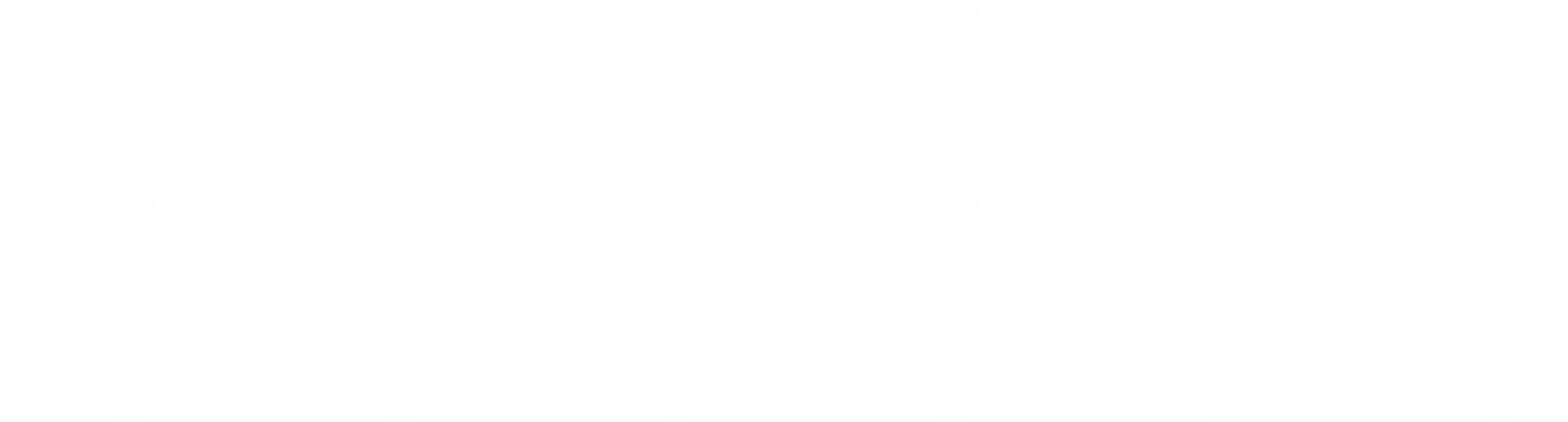 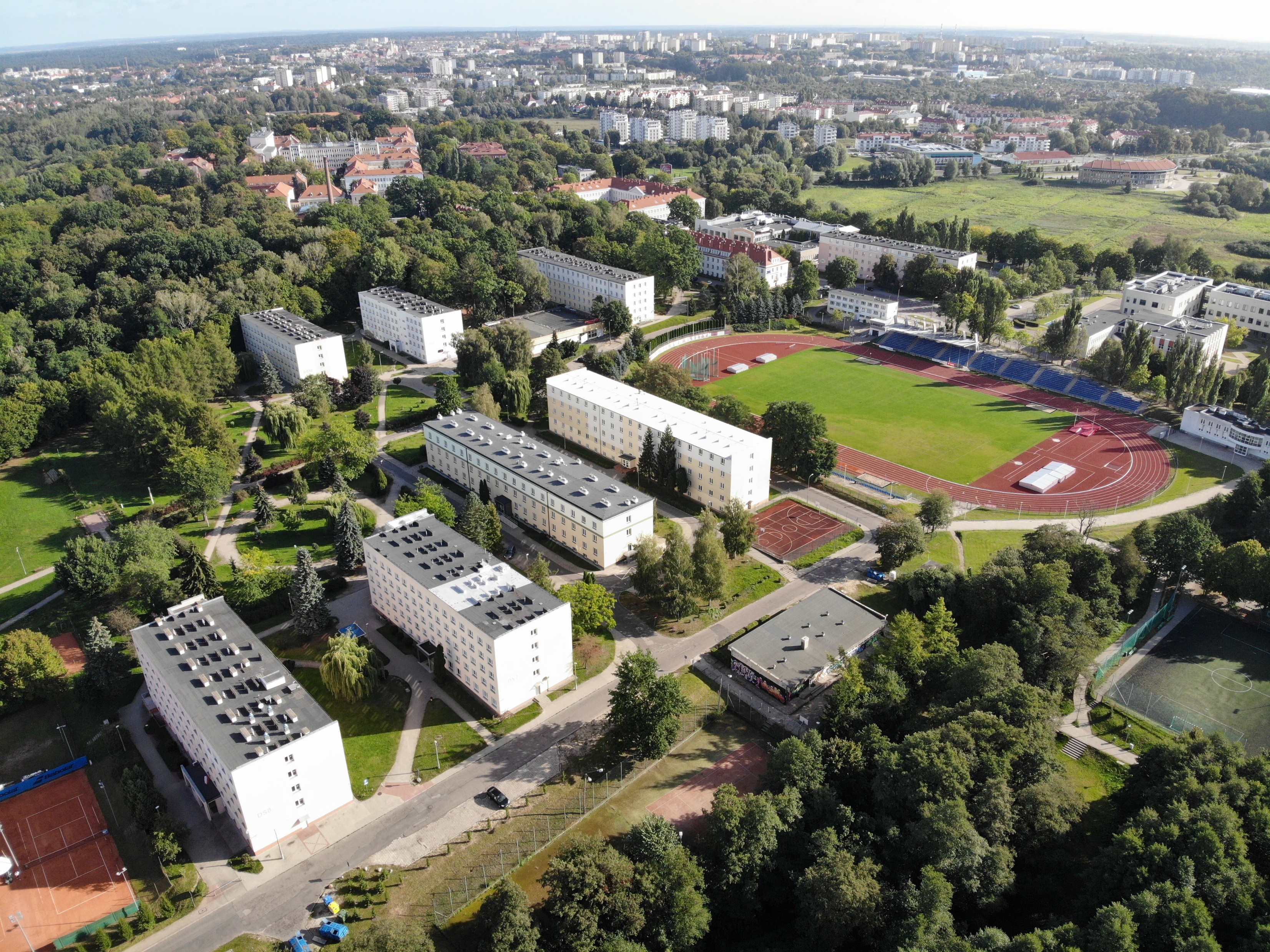 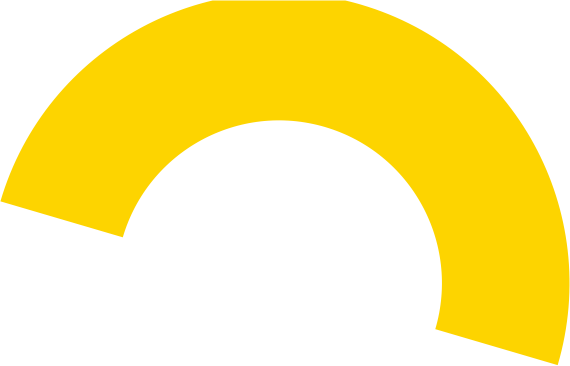 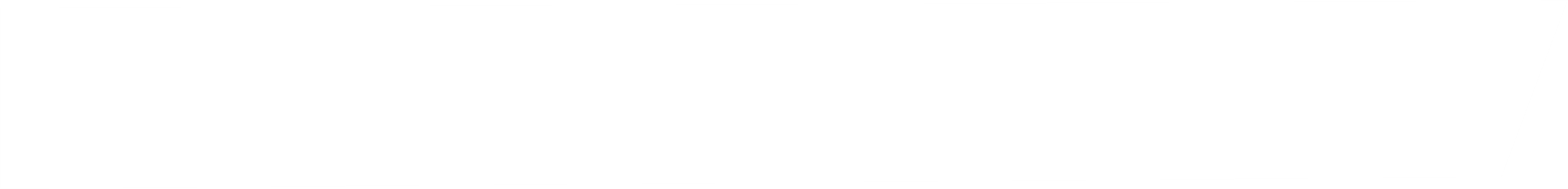 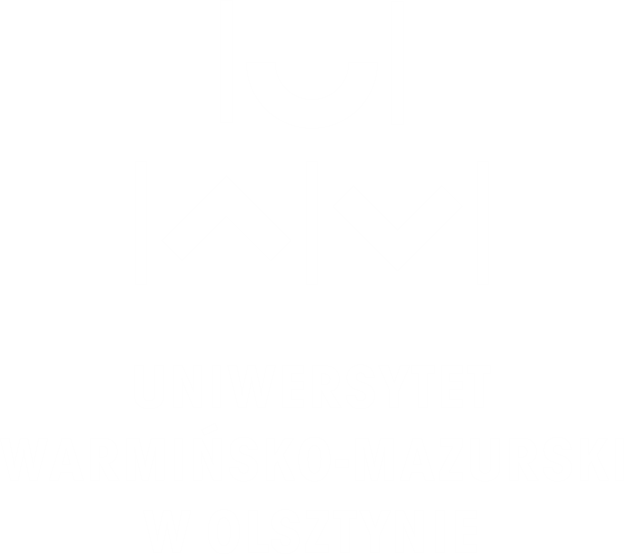 Infrastruktura noclegowa
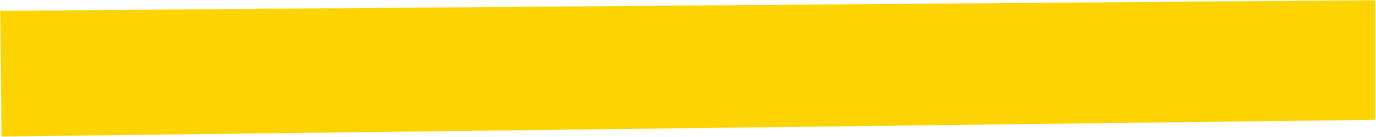 Domy studenckie
Na terenie miasteczka akademickiego zlokalizowanych jest 9 Domów Studenckich,    w których znajduje się ponad 2000 miejsc noclegowych. 

Dotarcie do Centrum Konferencyjno-Szkoleniowego i Biblioteki Uniwersyteckiej zajmuje mniej niż 5 minut.
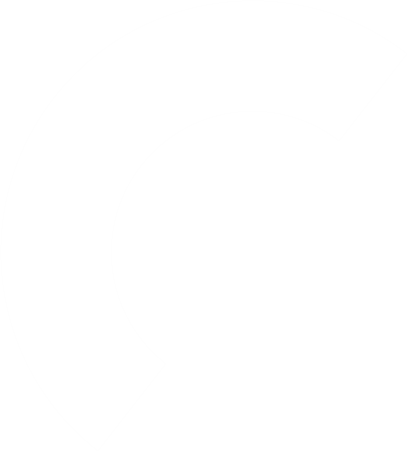 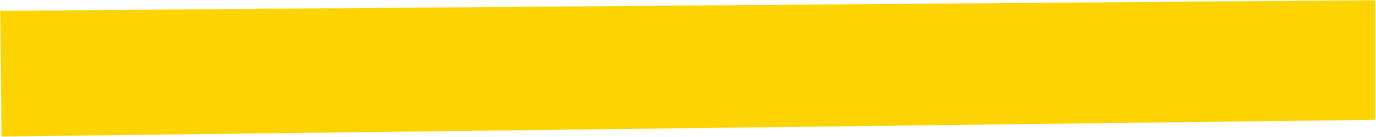 Hotel Park
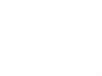 W niedalekiej odległości od miasteczka akademickiego zlokalizowany jest Hotel HP Park (3-gwiazdkowy). Atrakcyjna oferta noclegowa, obejmująca aż 99 w pełni wyposażonych pokoi, to sztandarowy wyznacznik hotelu.
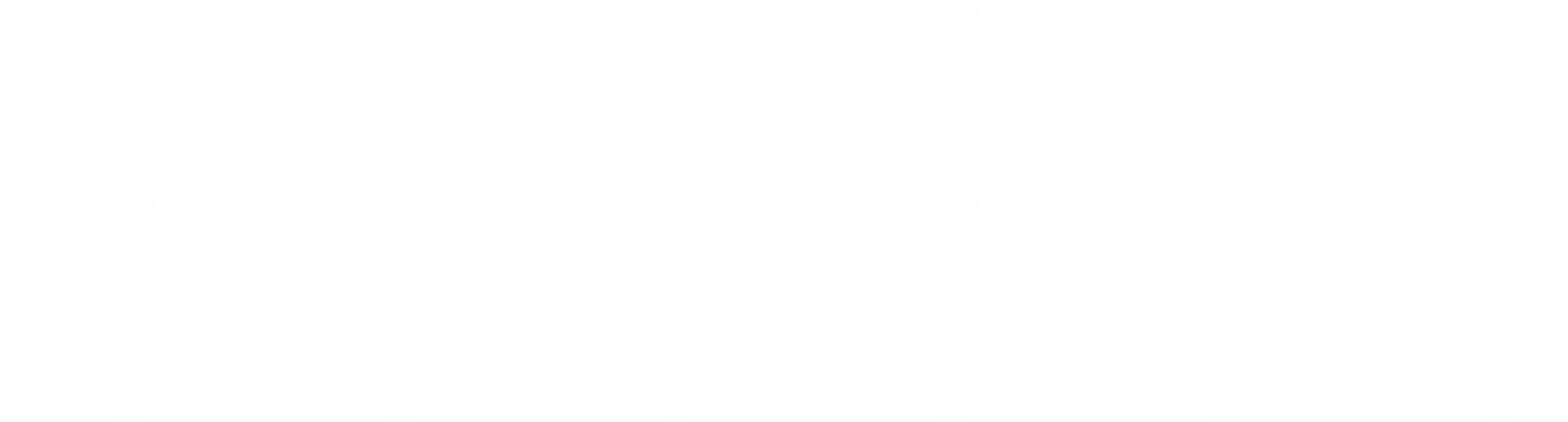 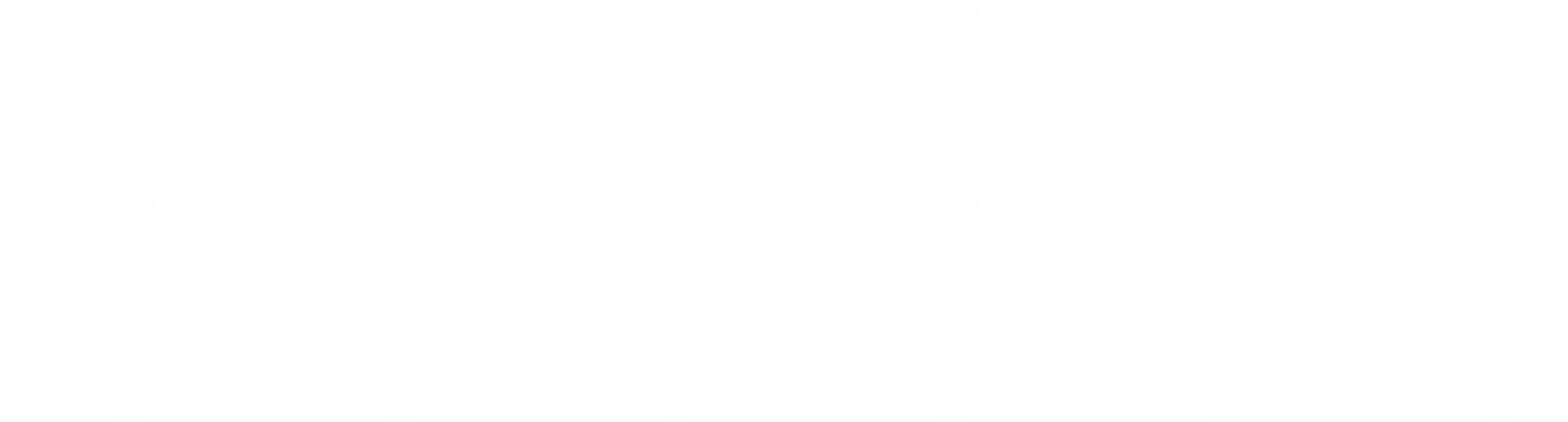 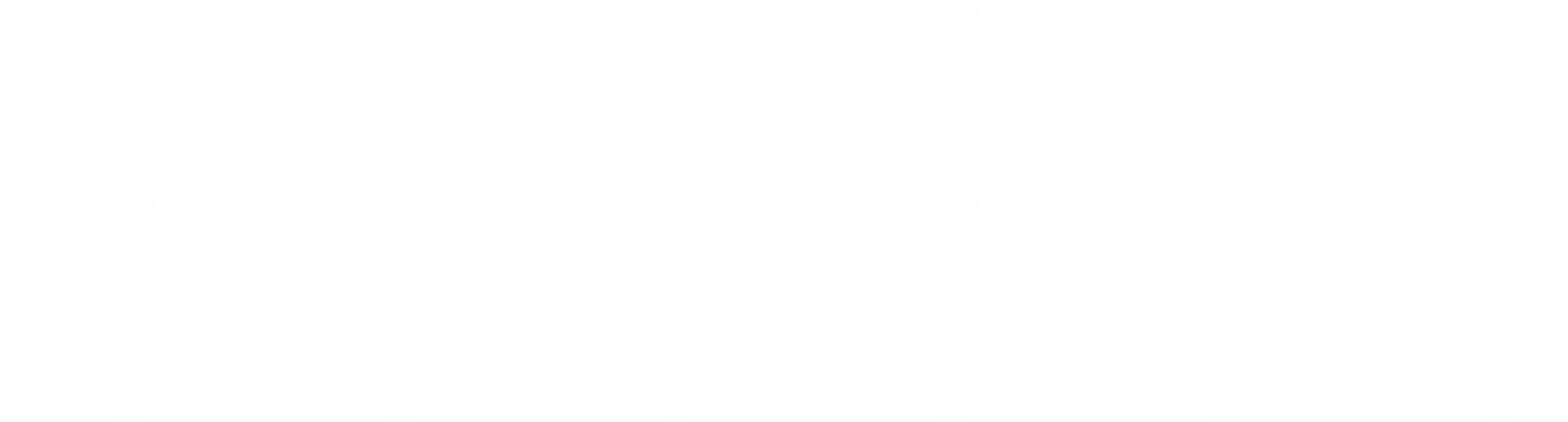 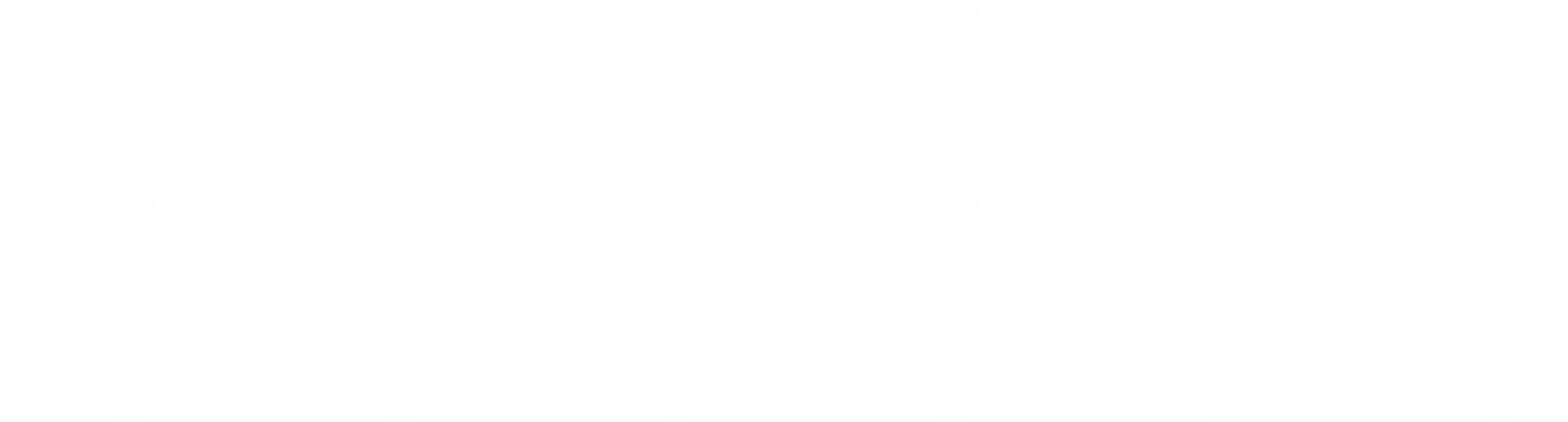 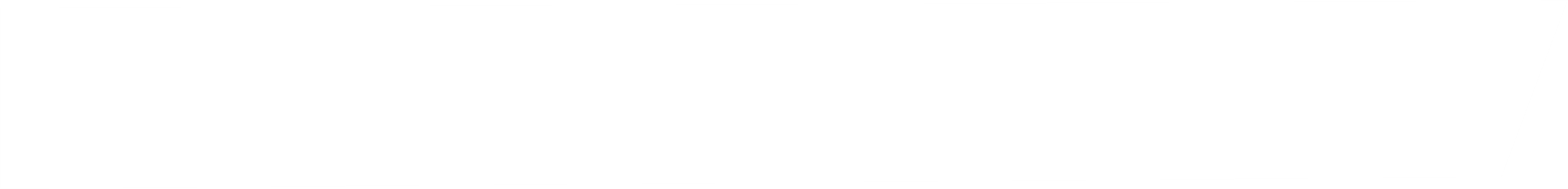 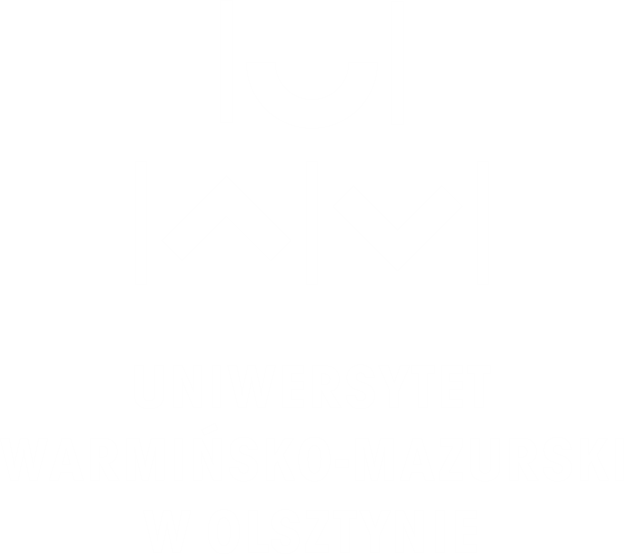 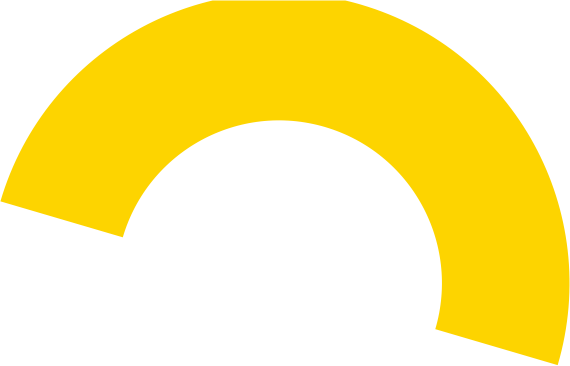 „Stara Kotłownia”
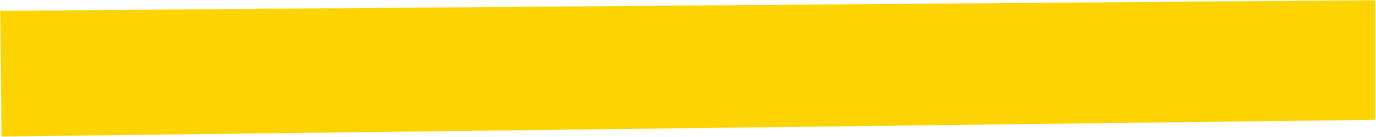 nowoczesne centrum konferencyjno-szkoleniowe
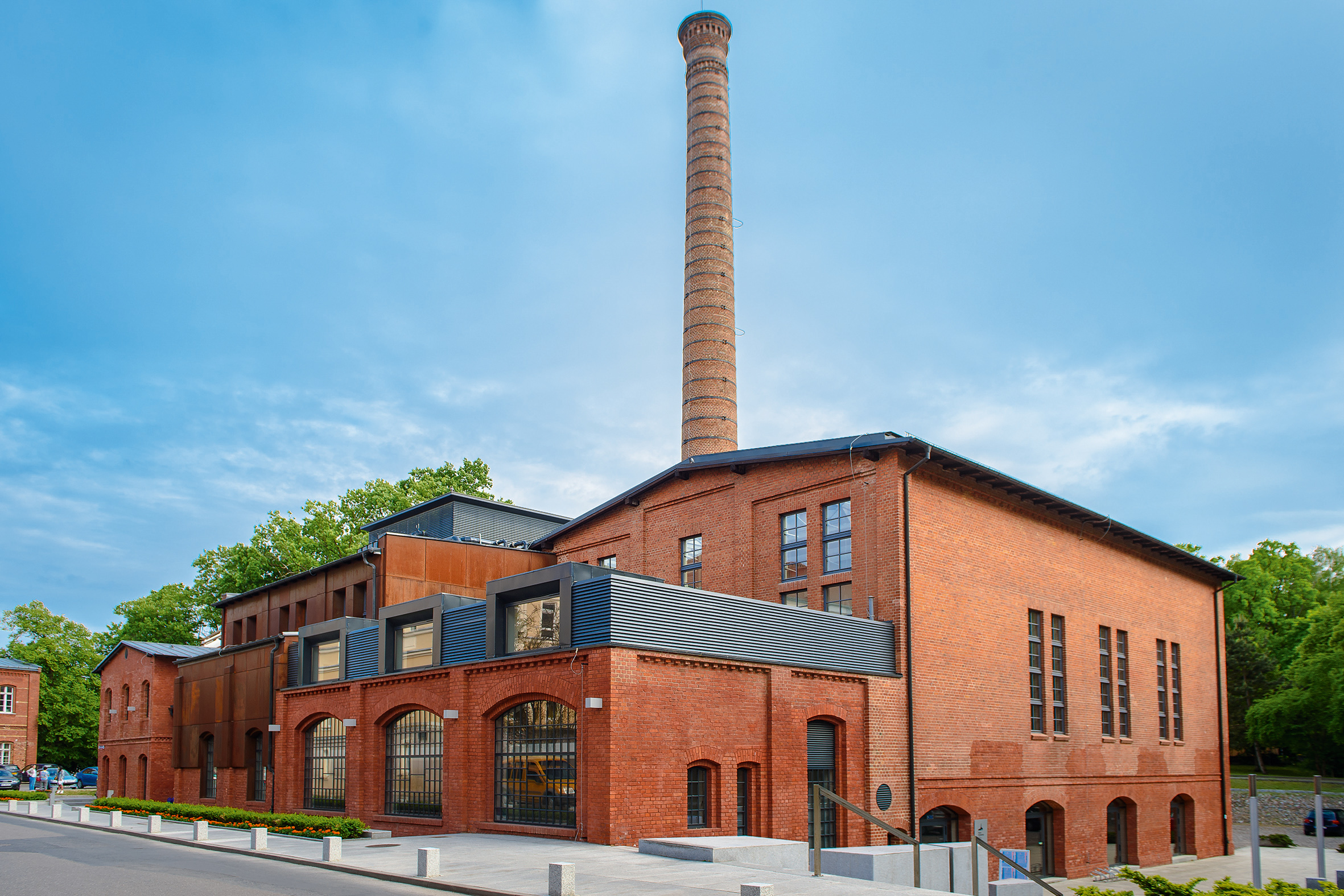 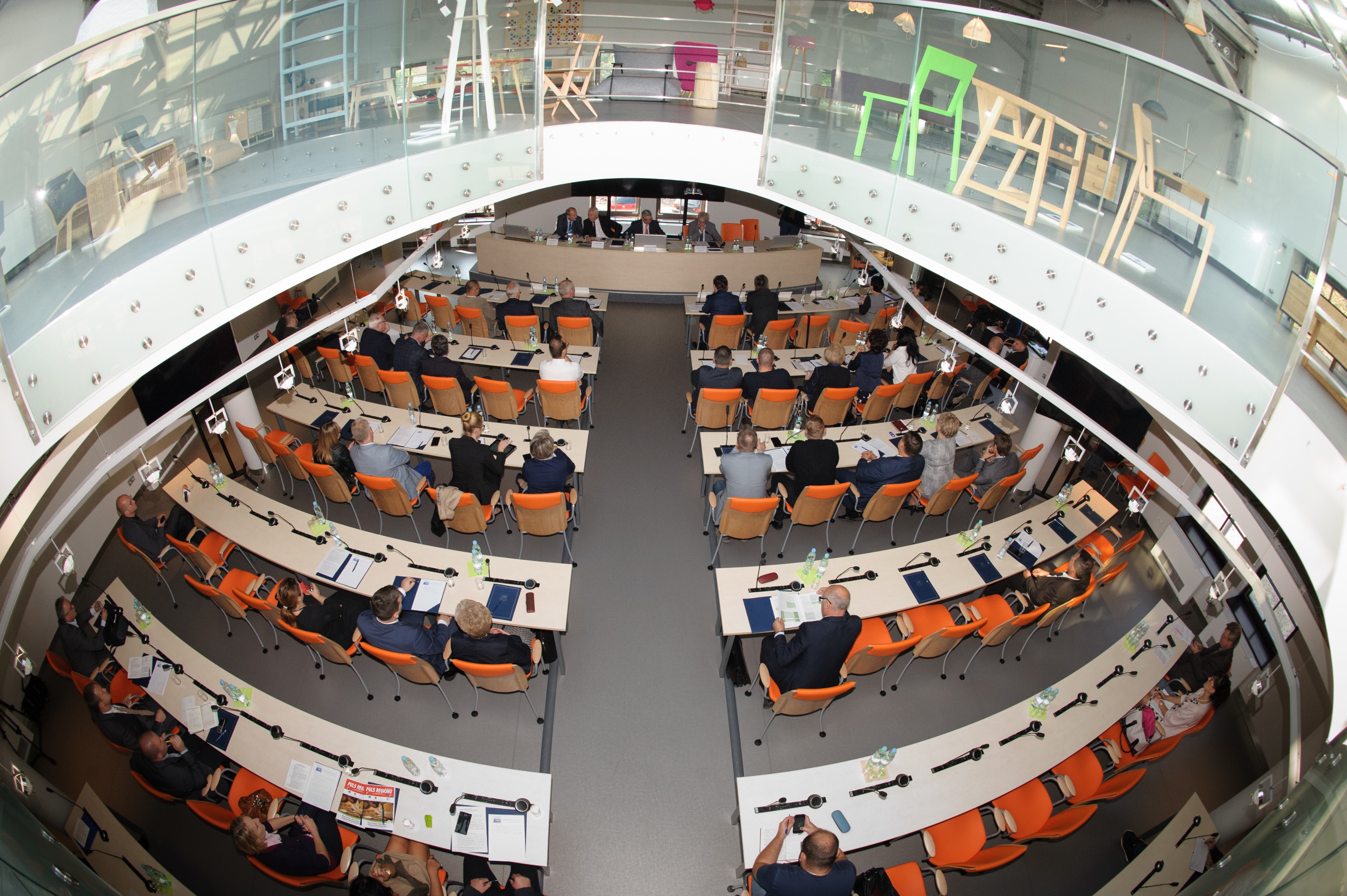 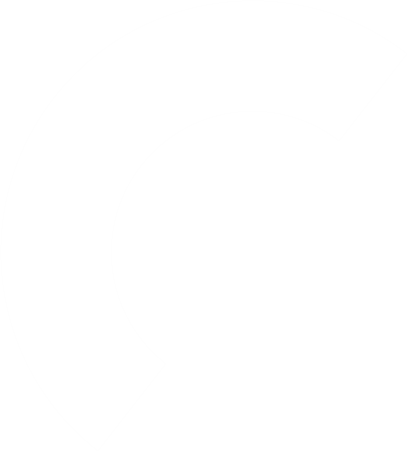 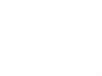 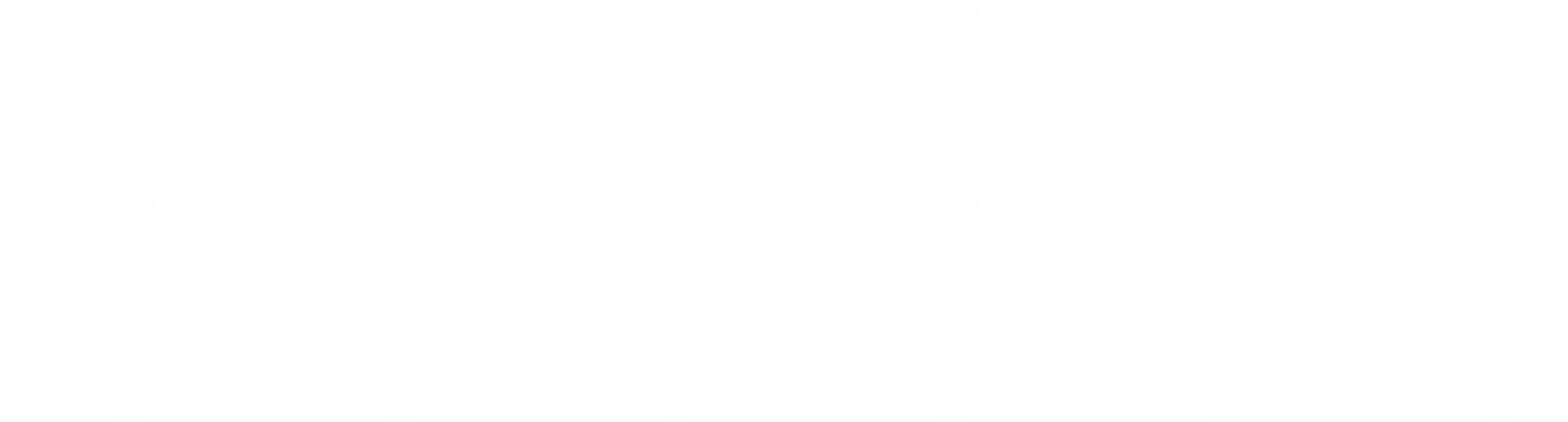 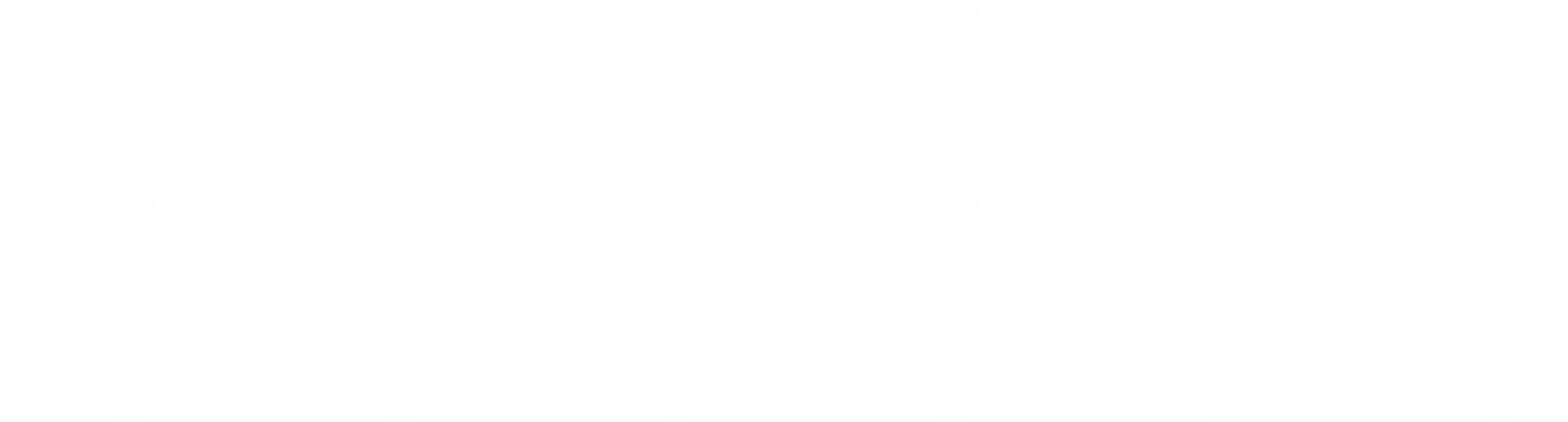 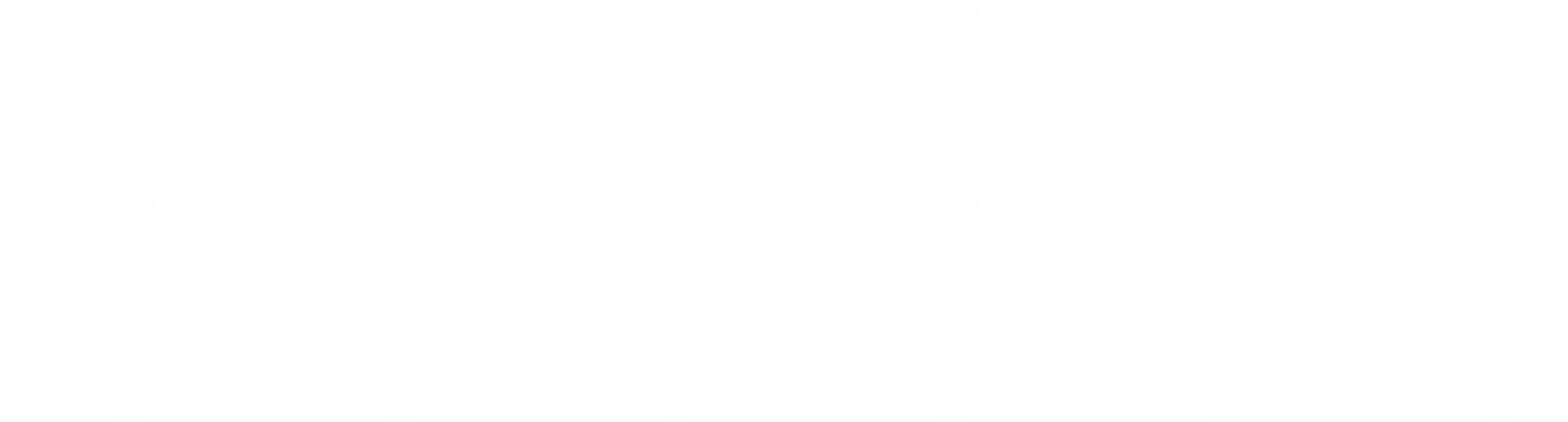 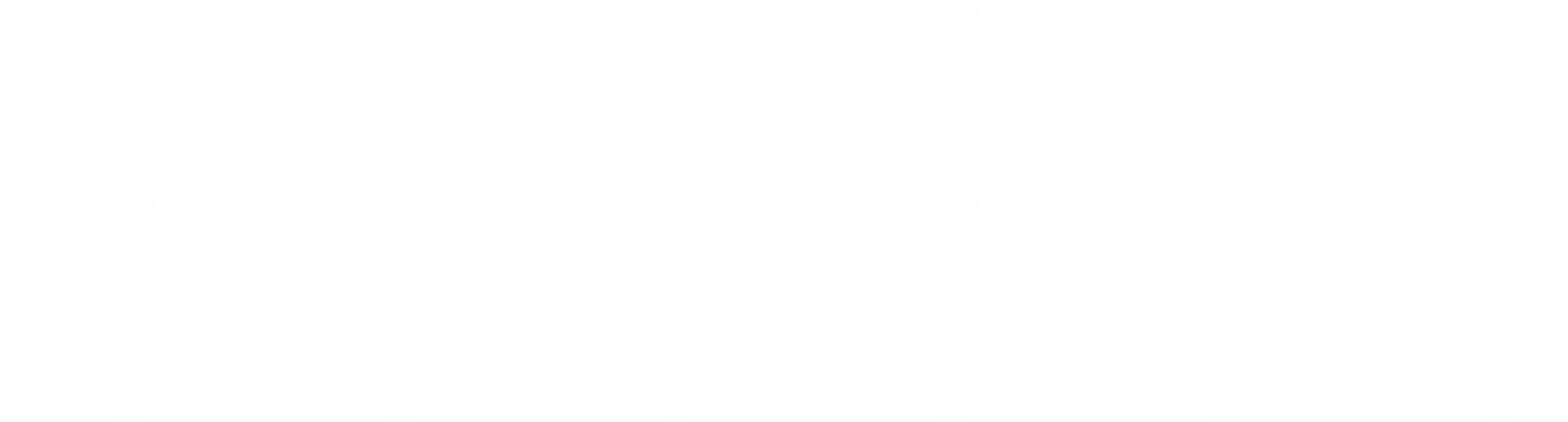 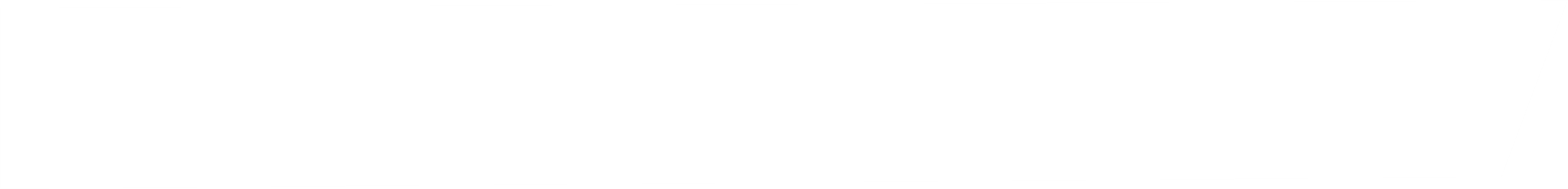 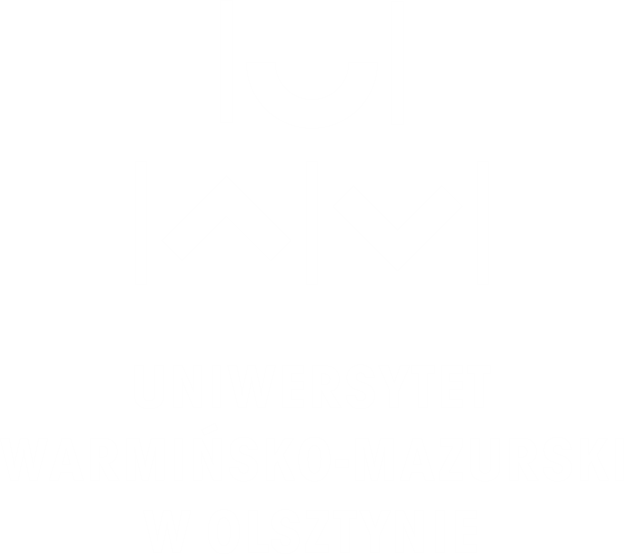 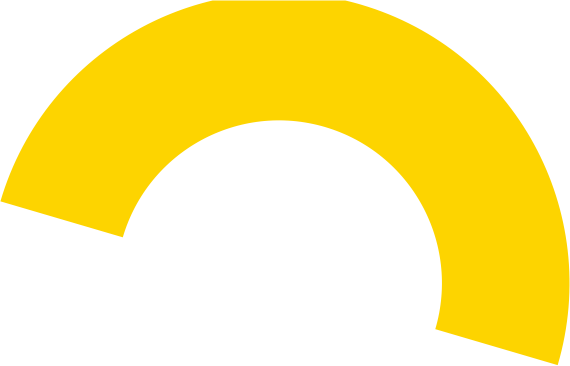 Najstarszą część Kortowa
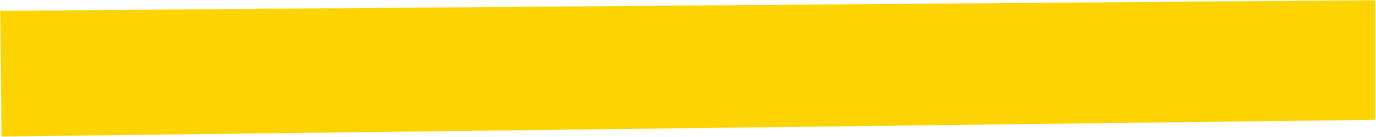 wyróżnia stylowa architektura i dużo zieleni
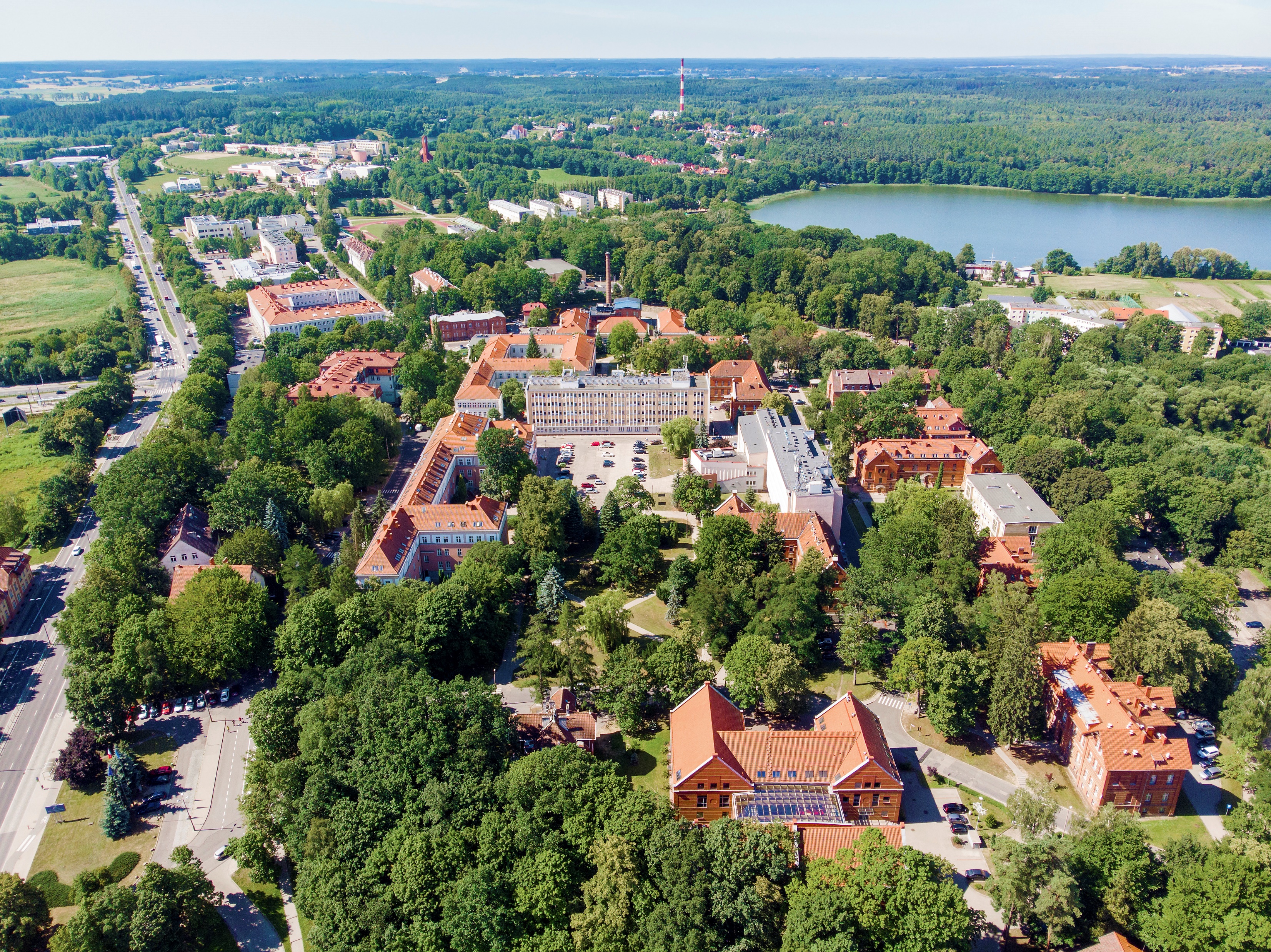 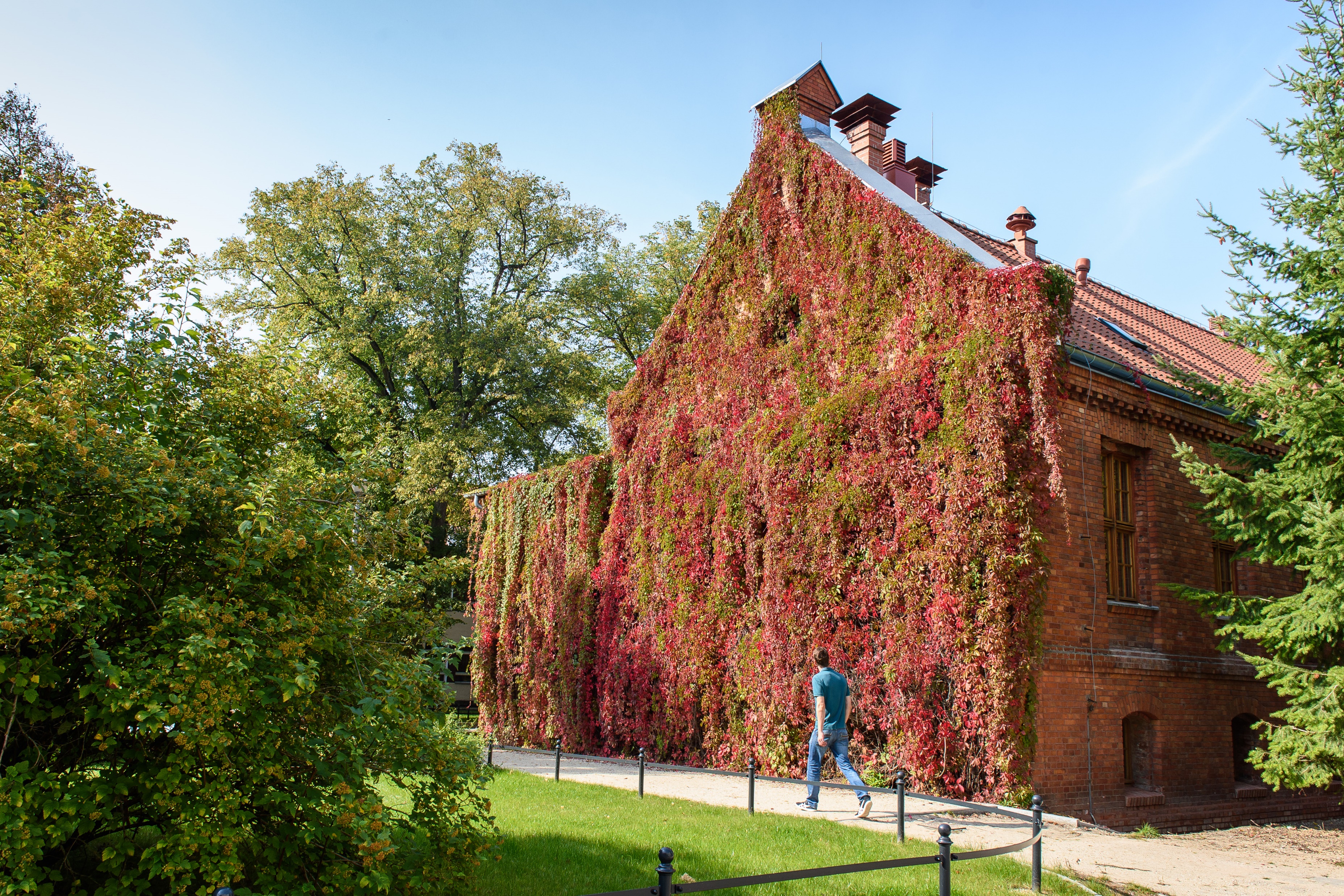 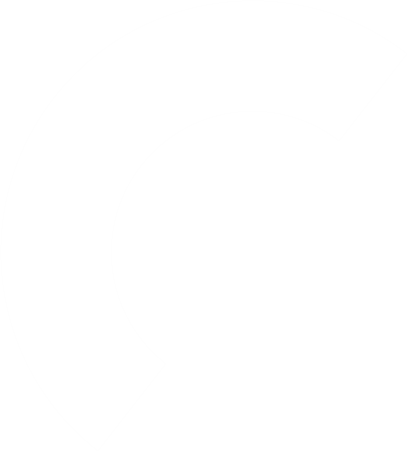 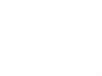 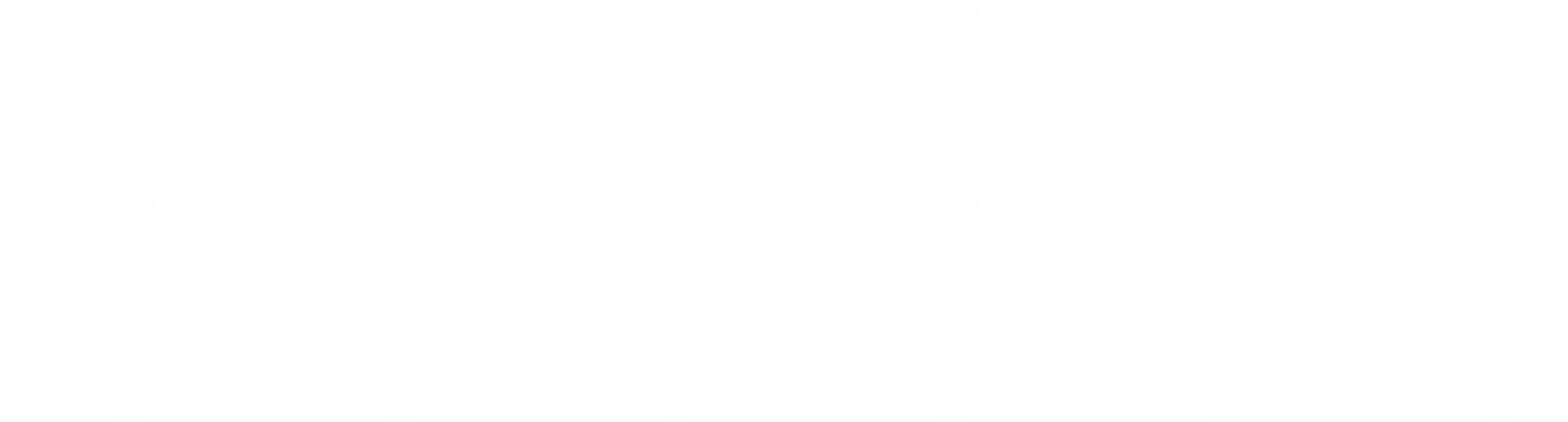 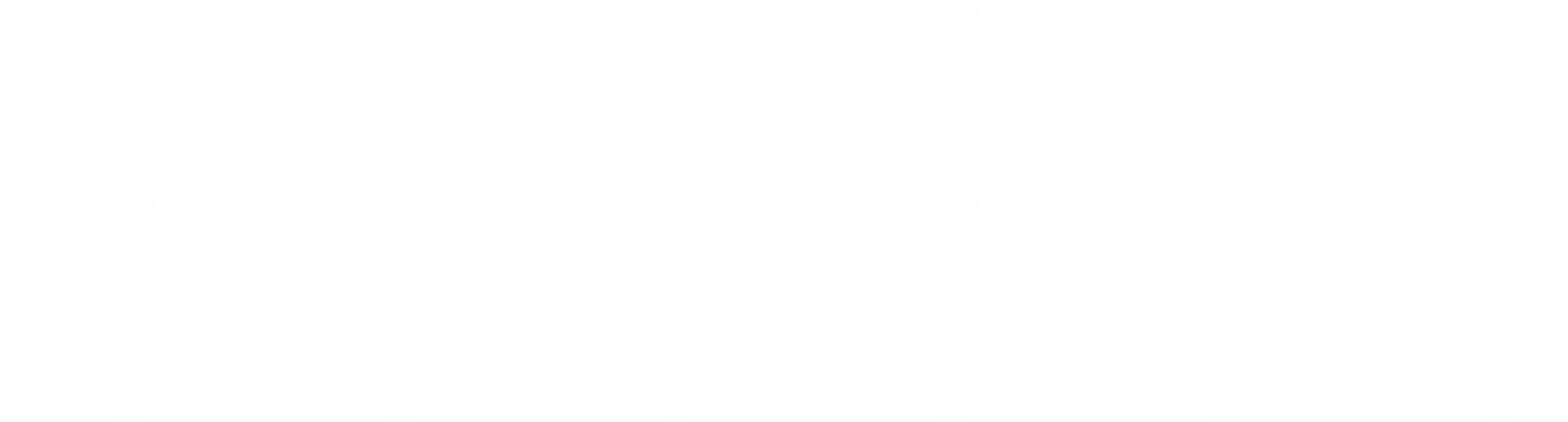 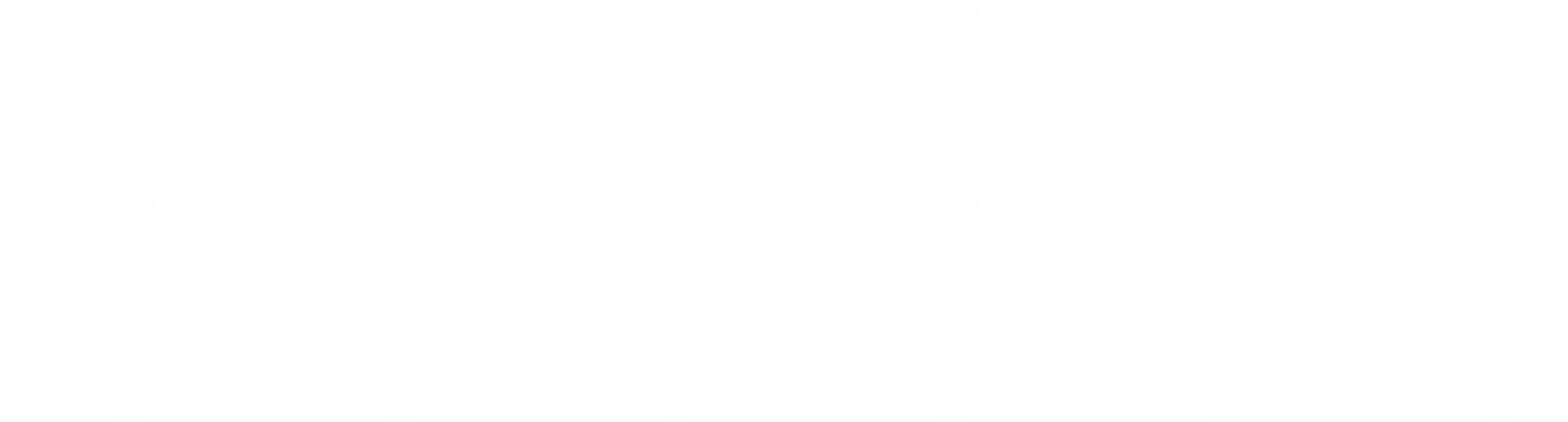 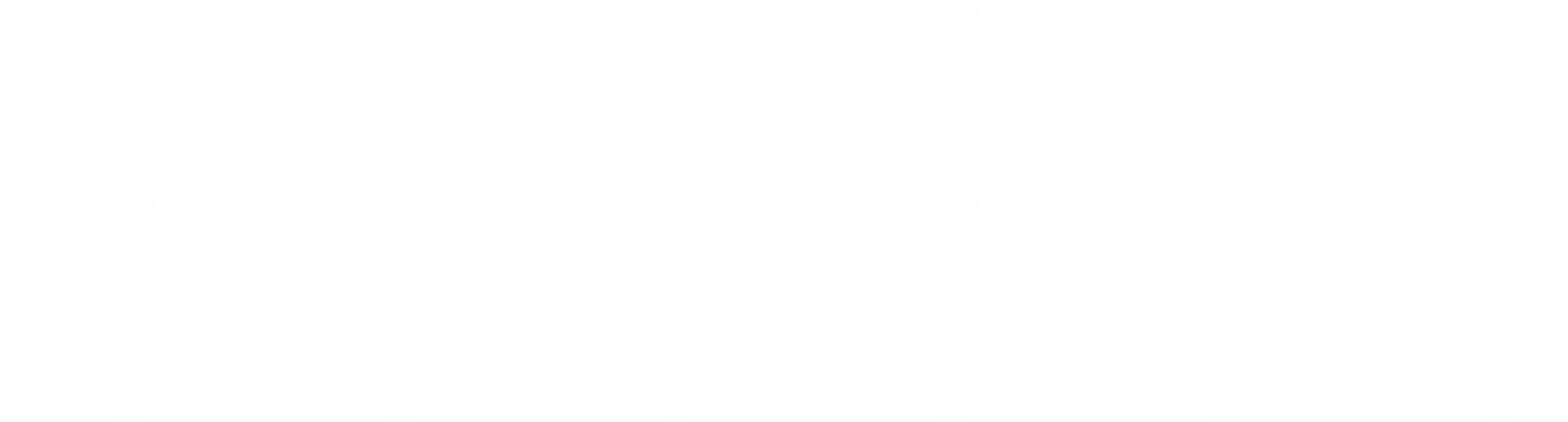 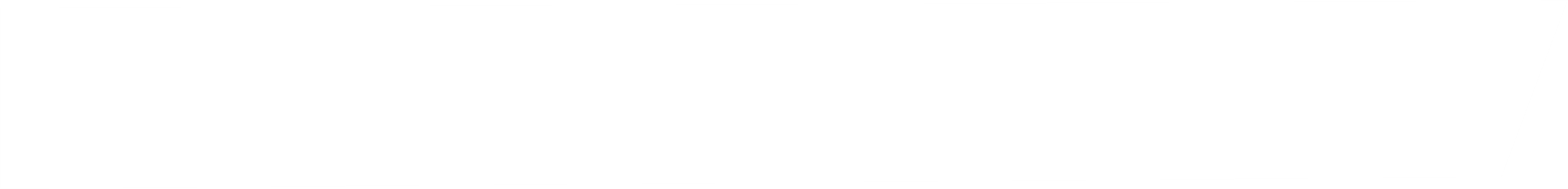 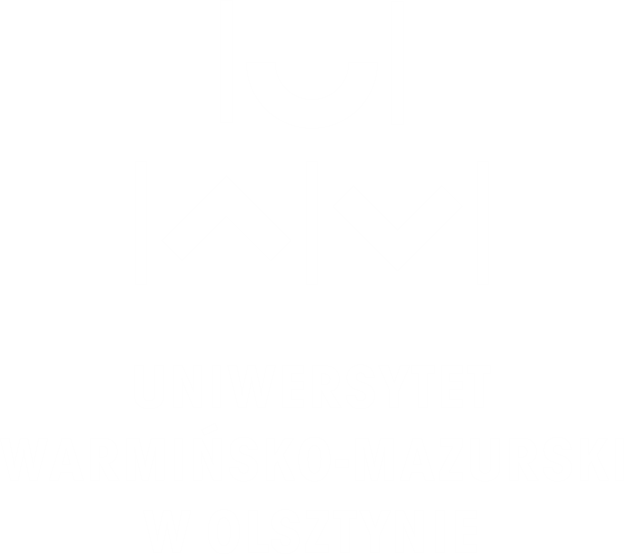 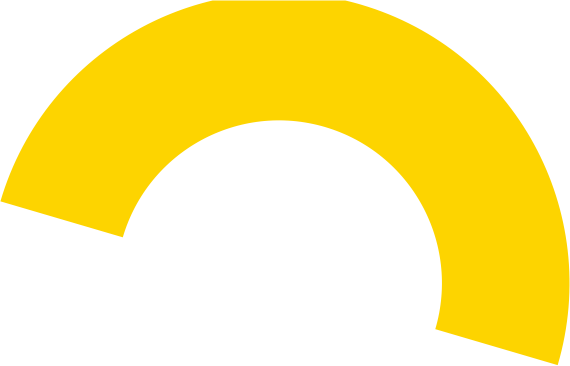 Kortowo
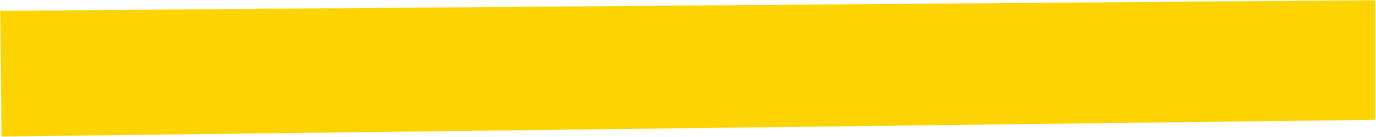 wyjątkowy kampus studencki, najlepsza wizytówka idei Green University
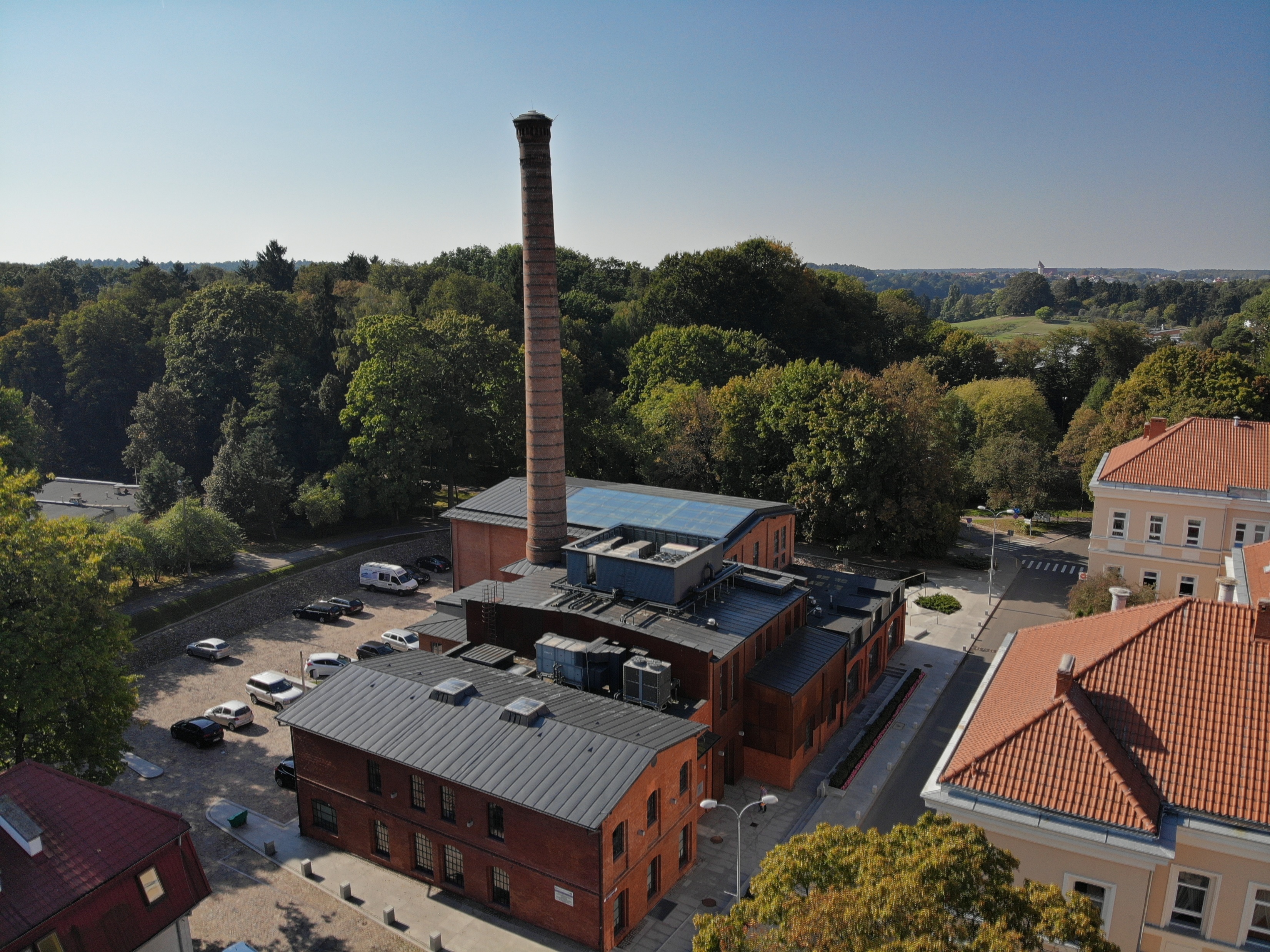 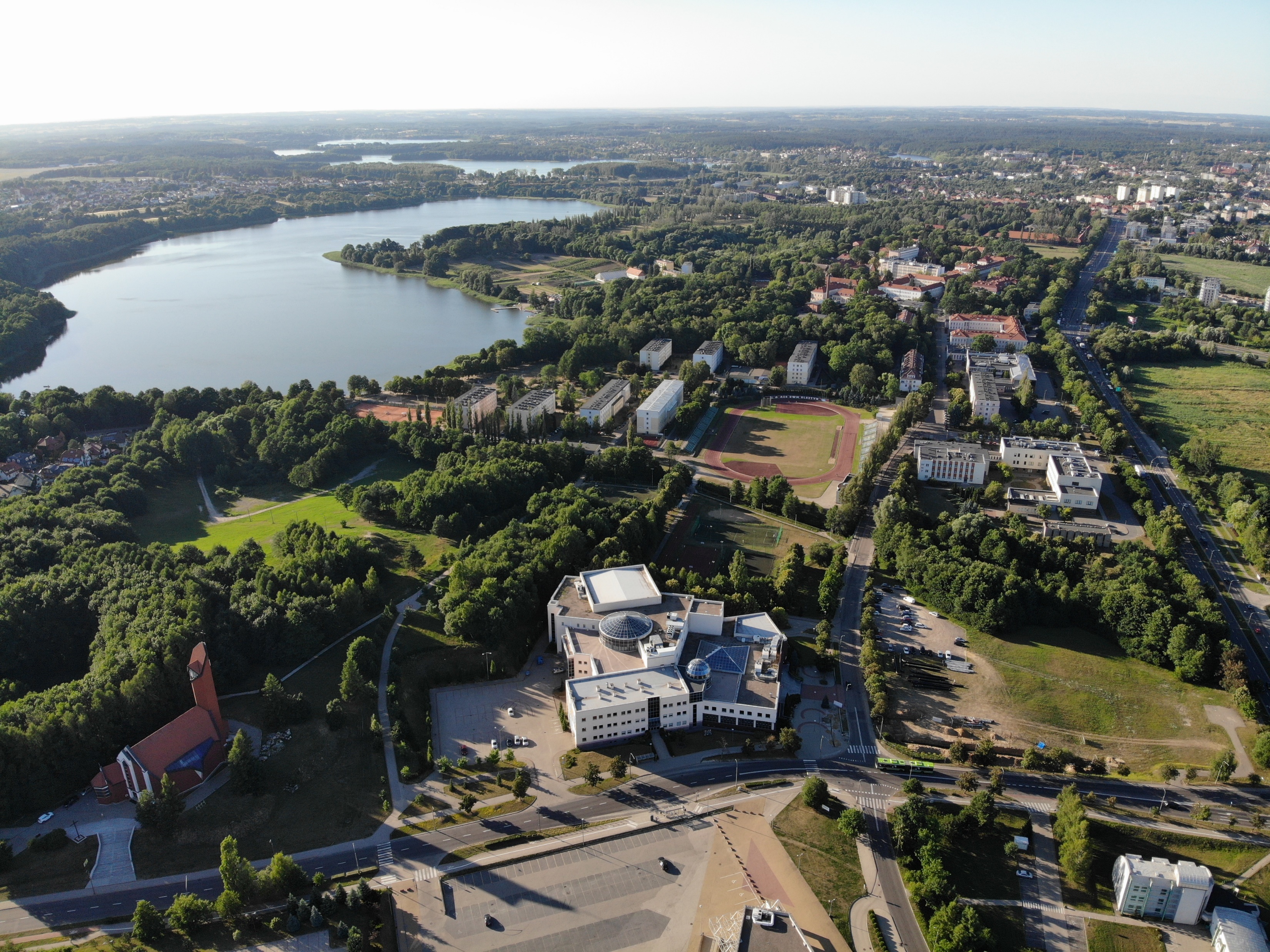 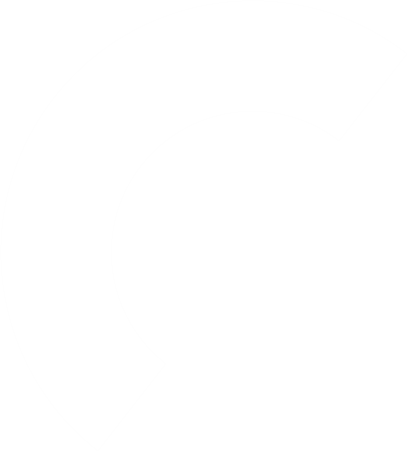 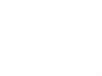 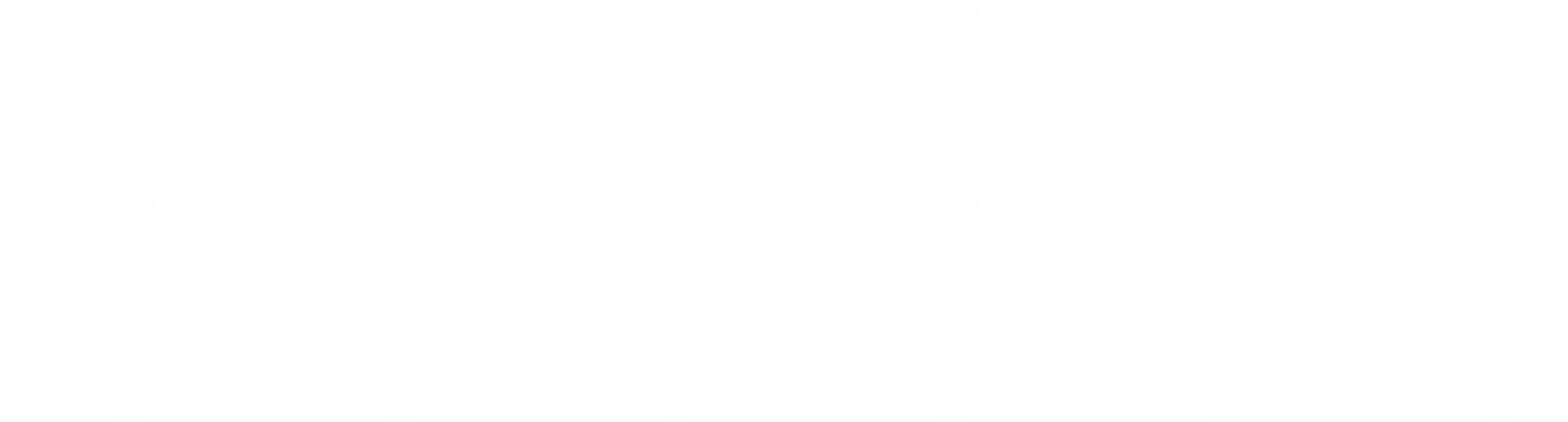 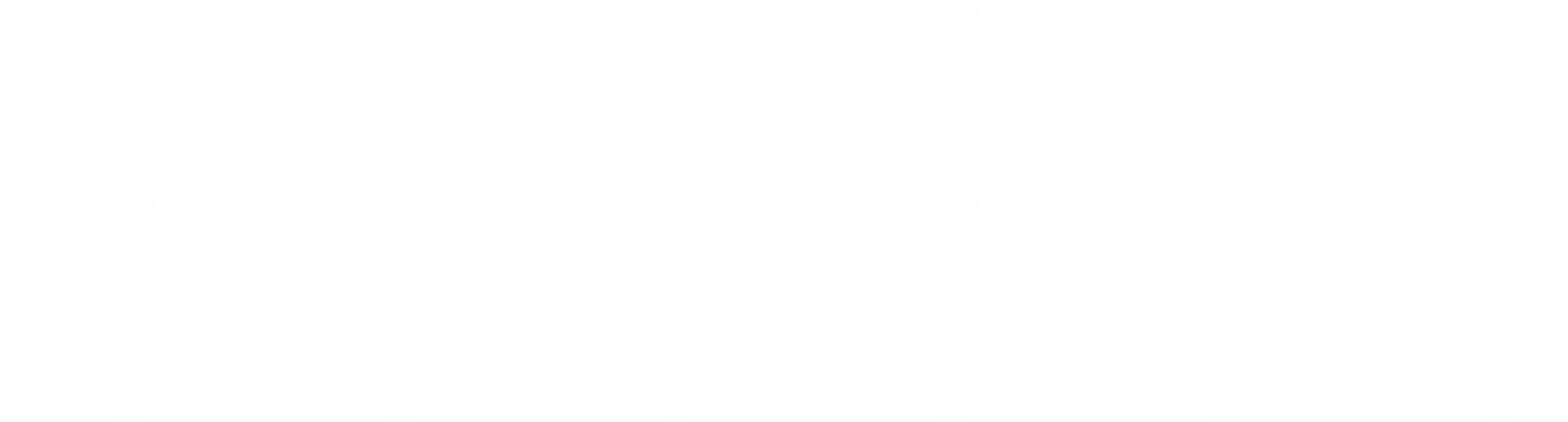 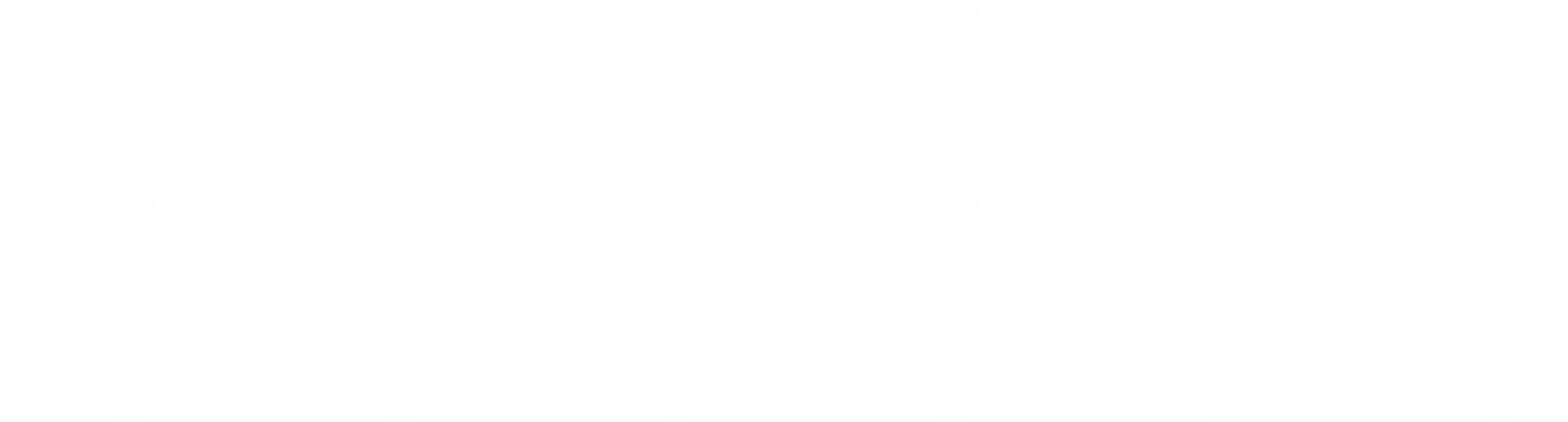 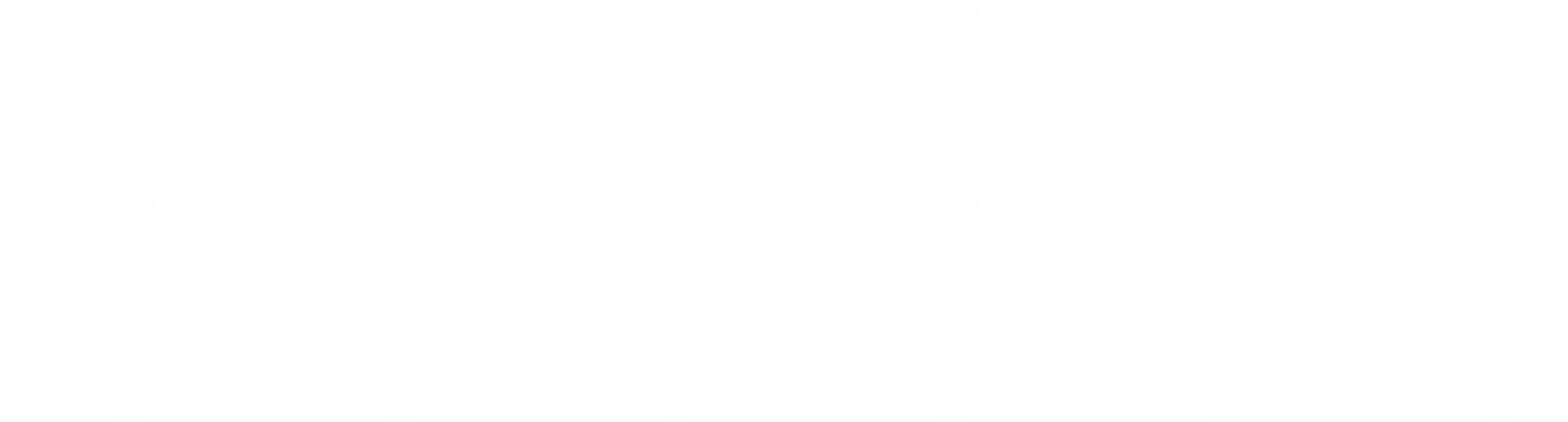 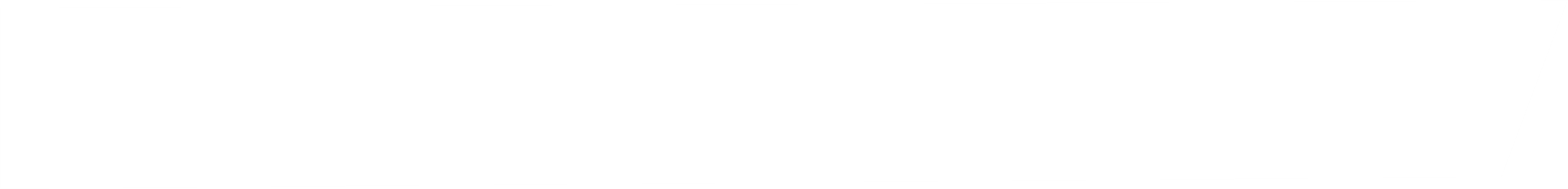 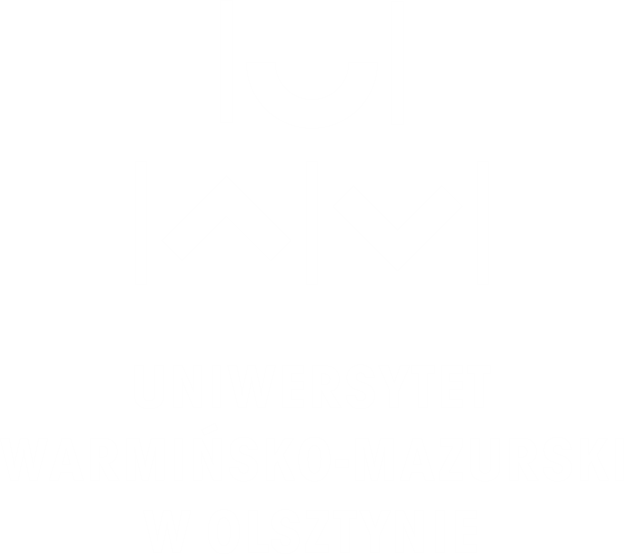 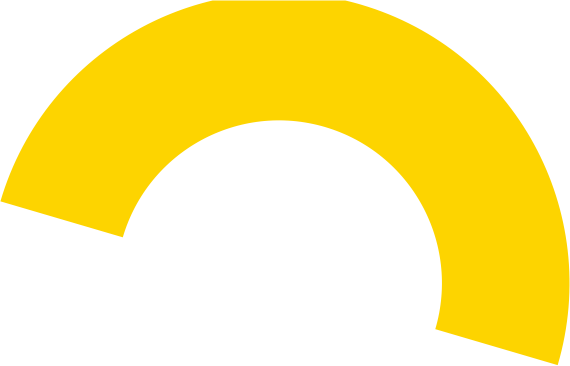 Pomost nad Jeziorem Kortowskim
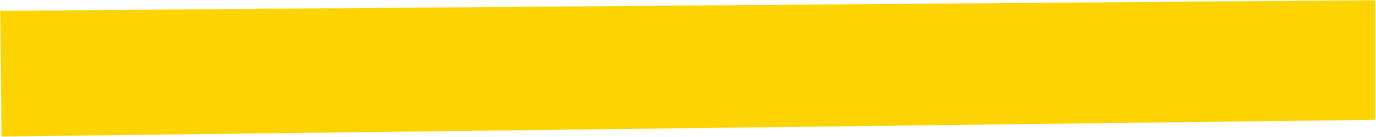 ulubione miejsce nie tylko wypoczynku, ale i nauki
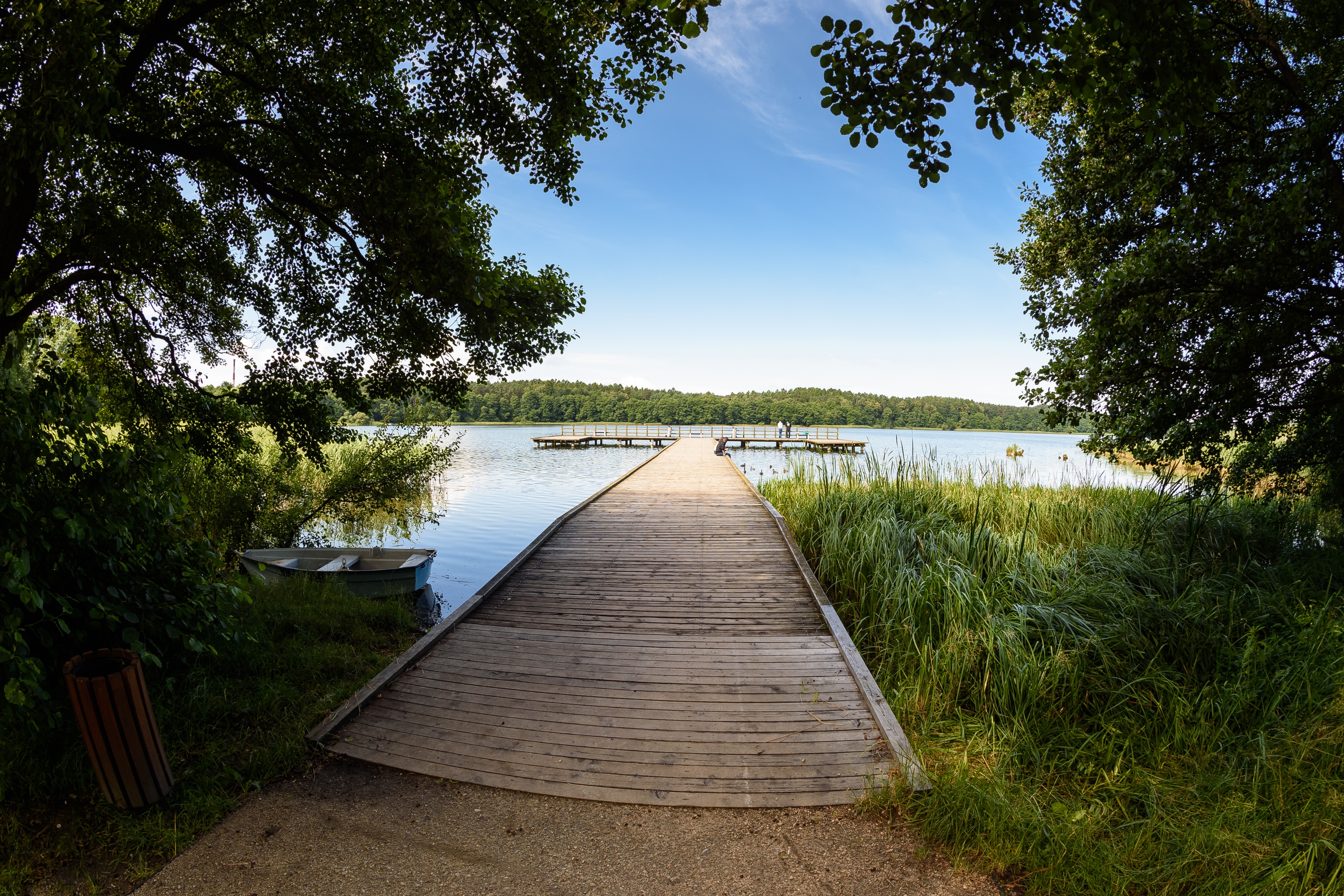 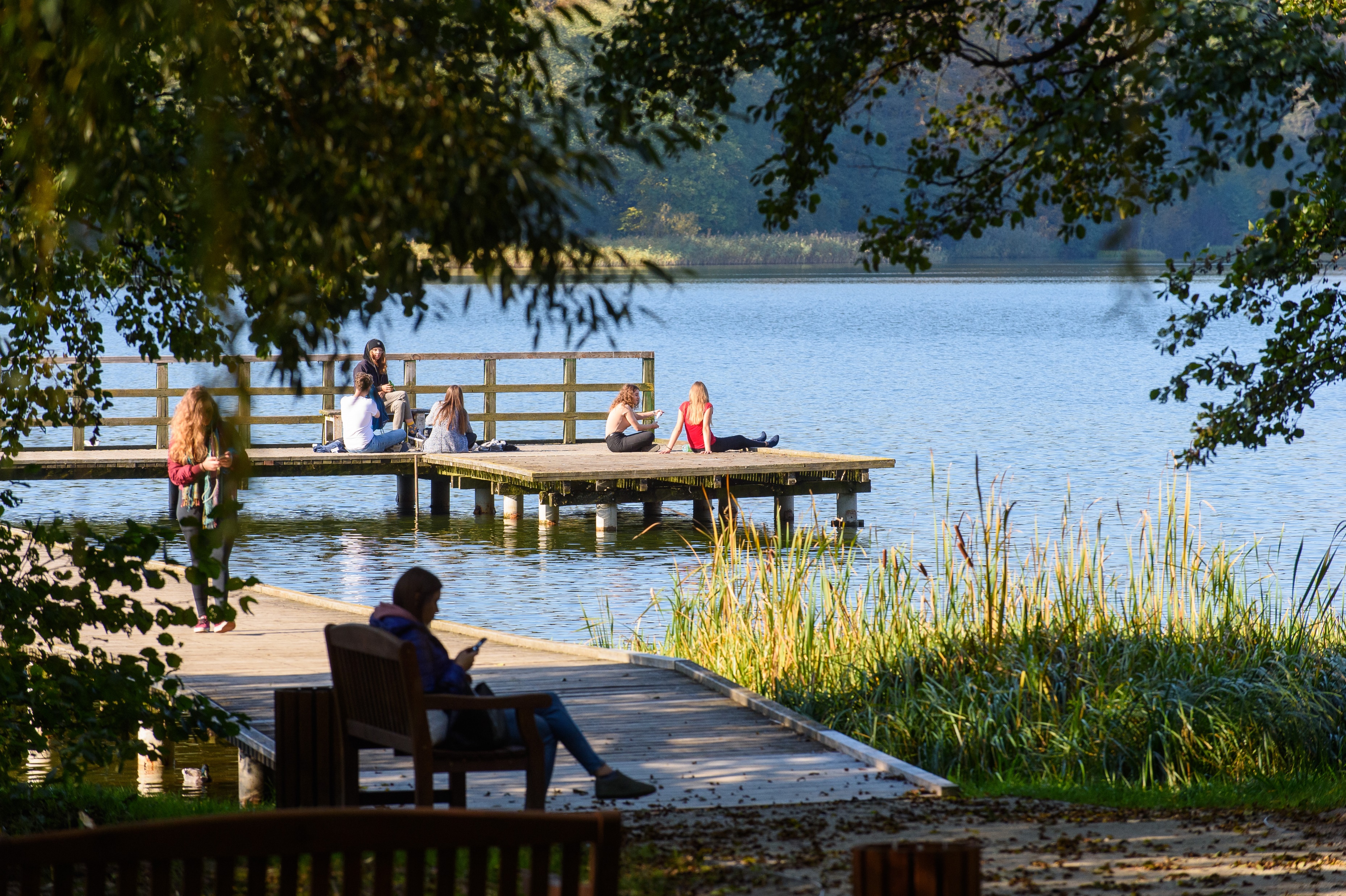 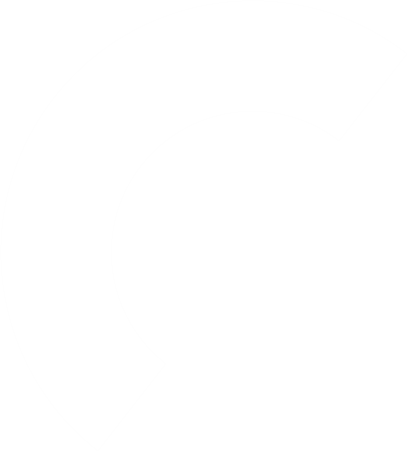 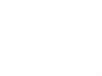 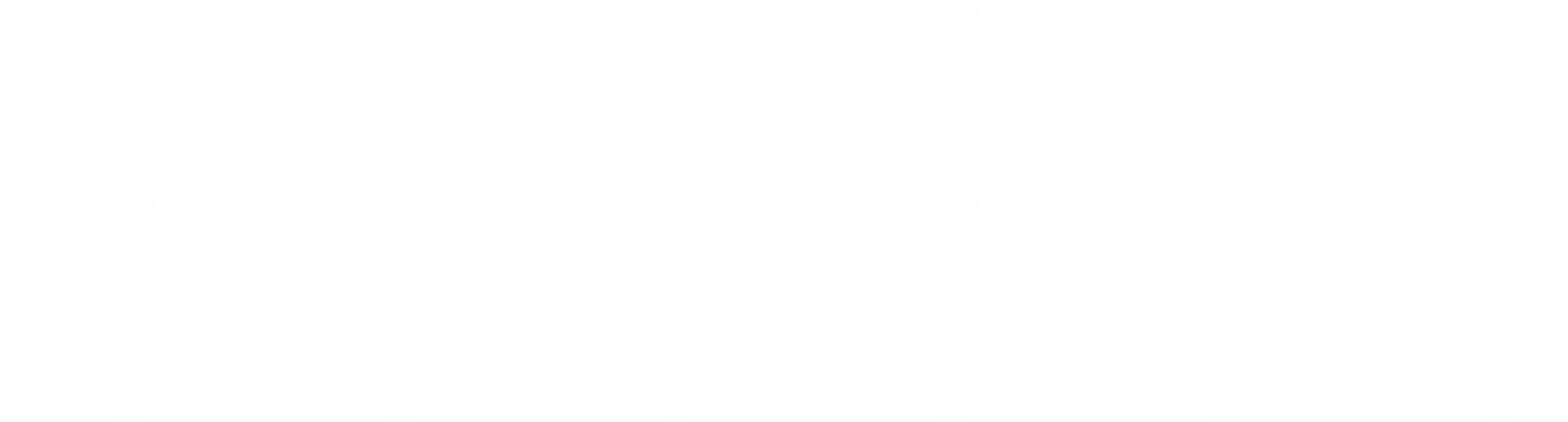 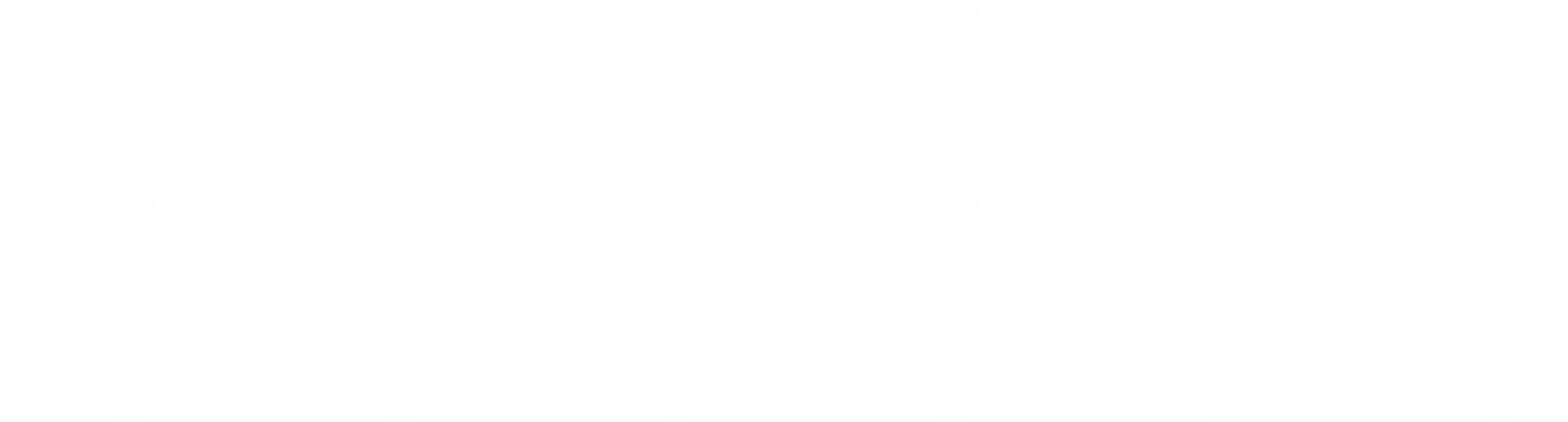 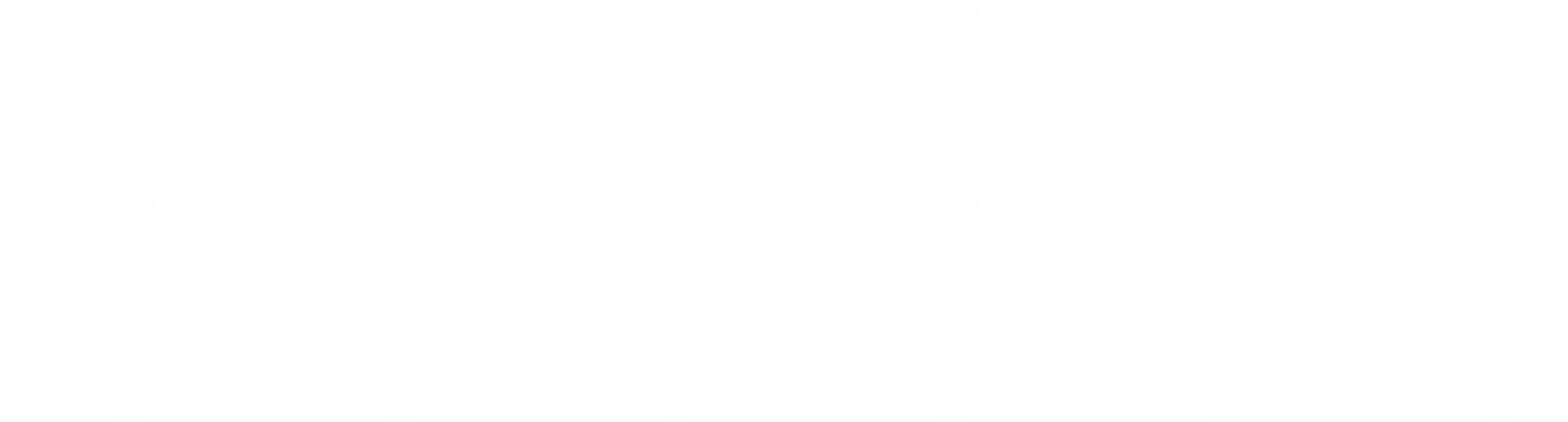 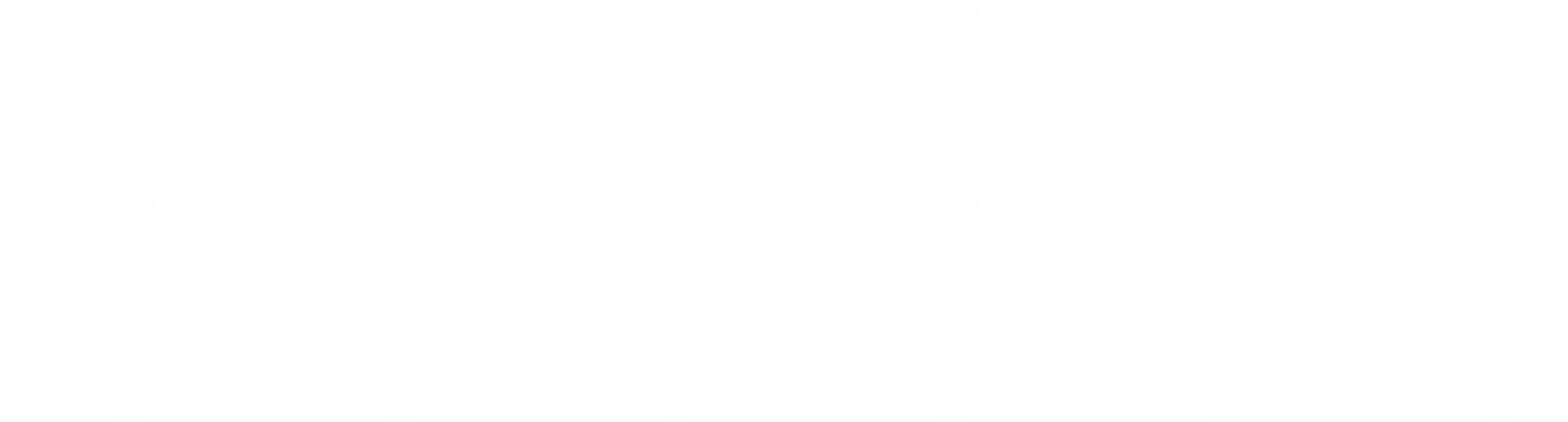 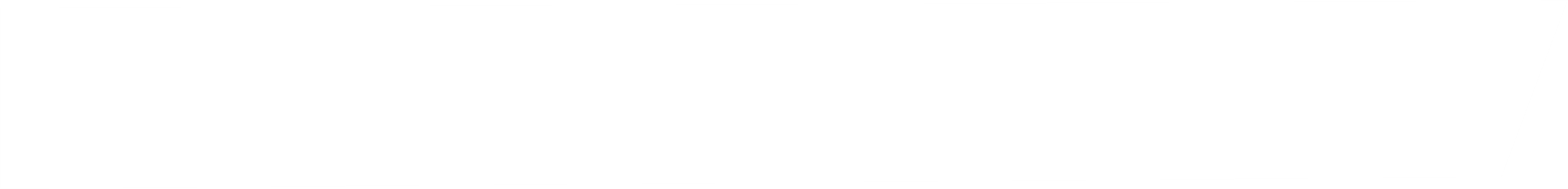 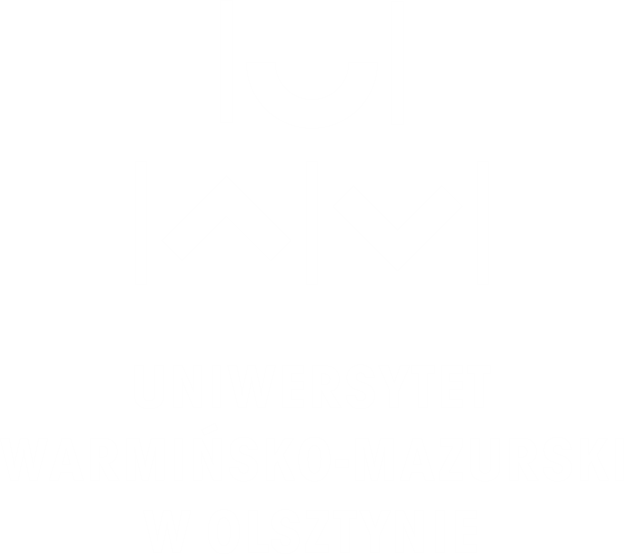 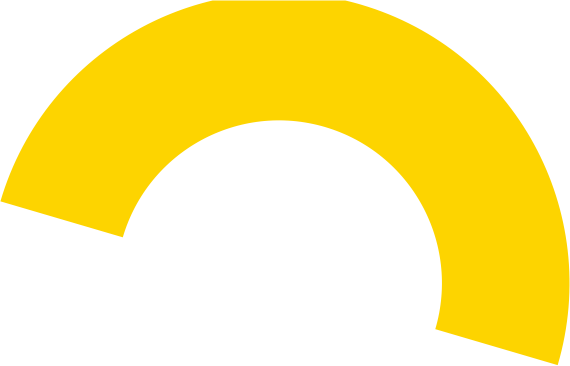 Nowoczesne
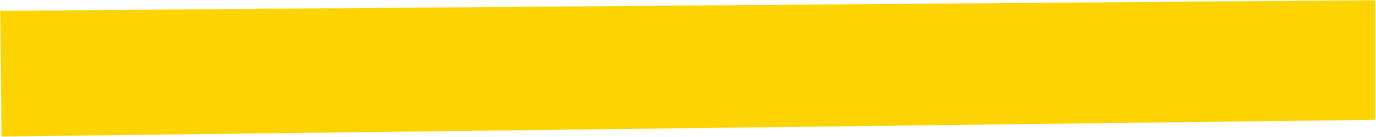 obiekty sportowe
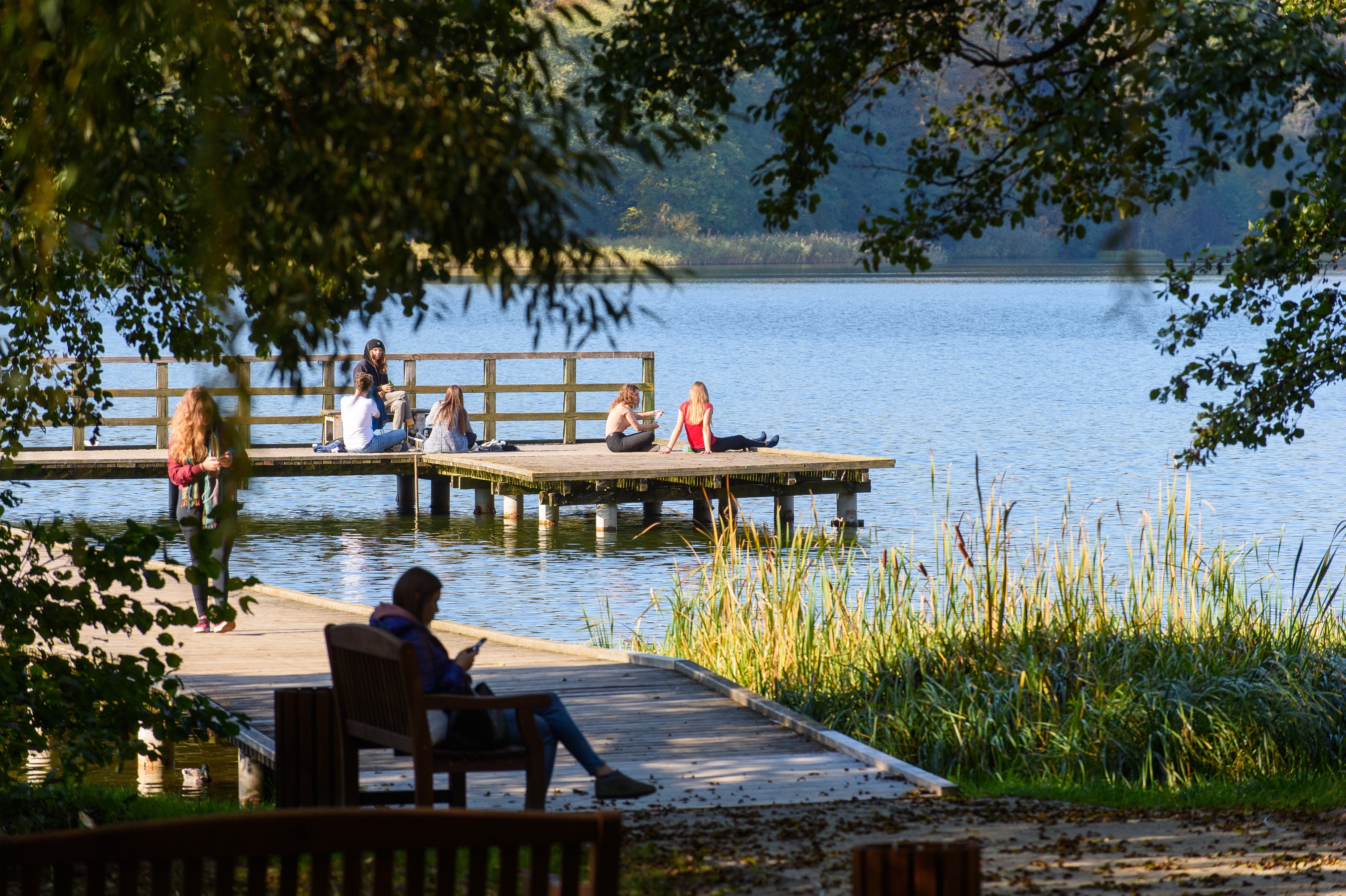 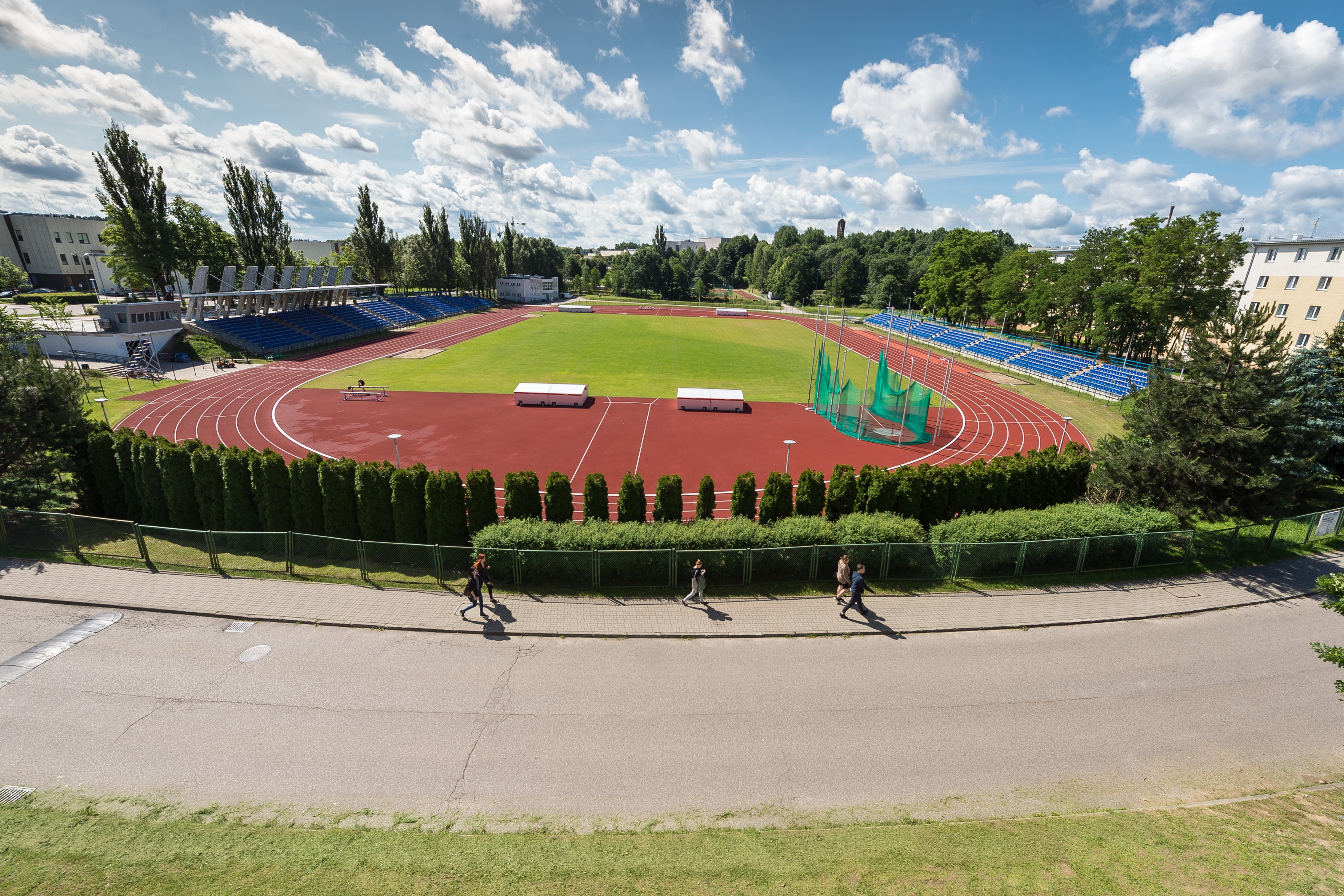 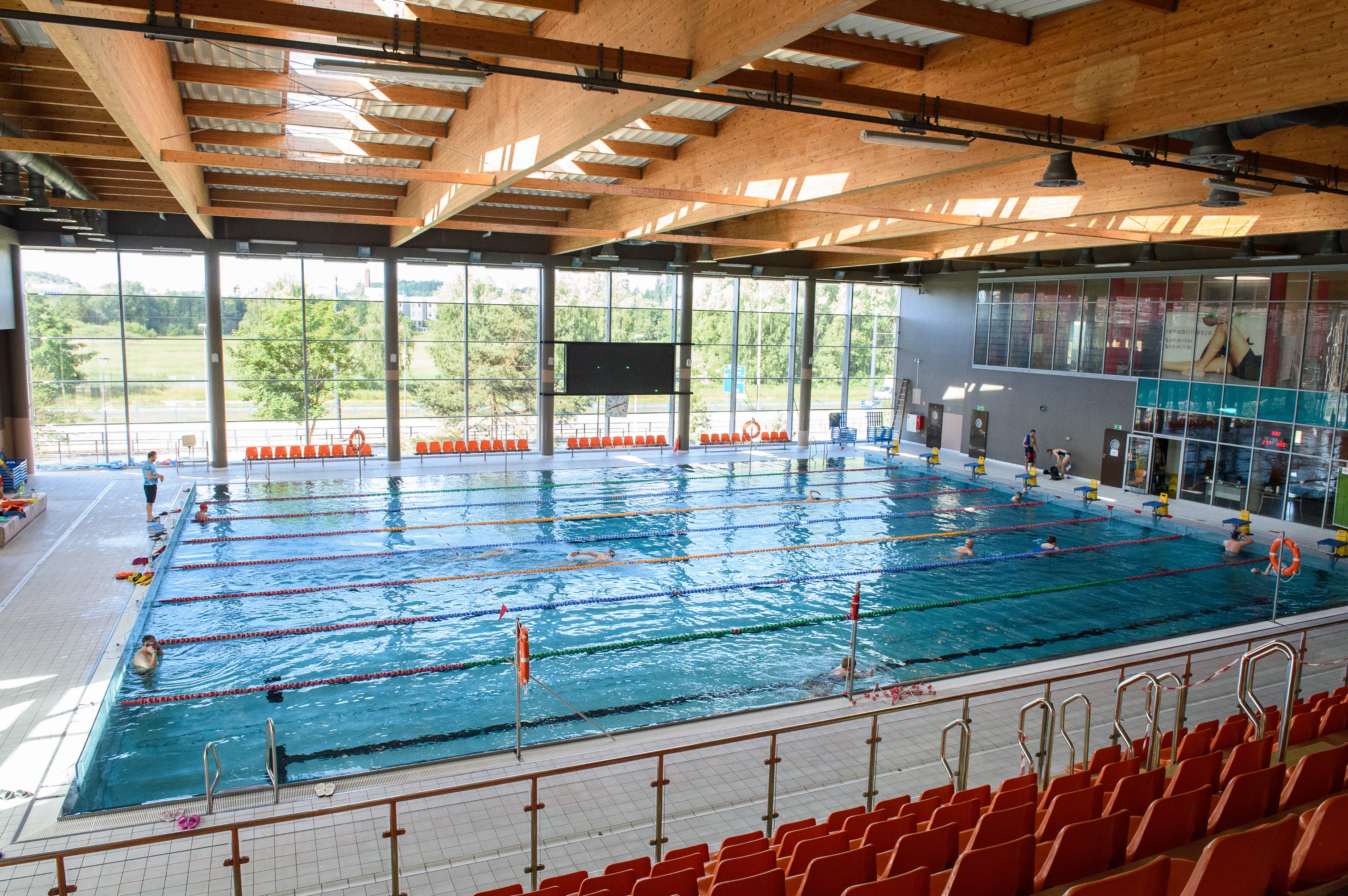 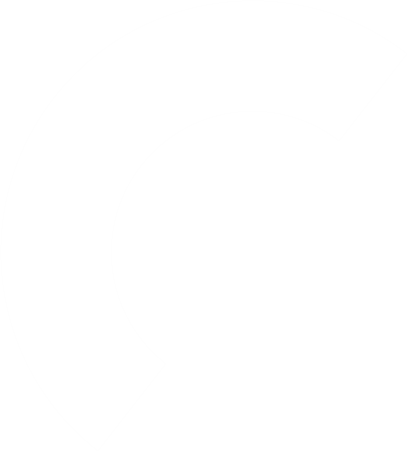 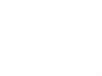 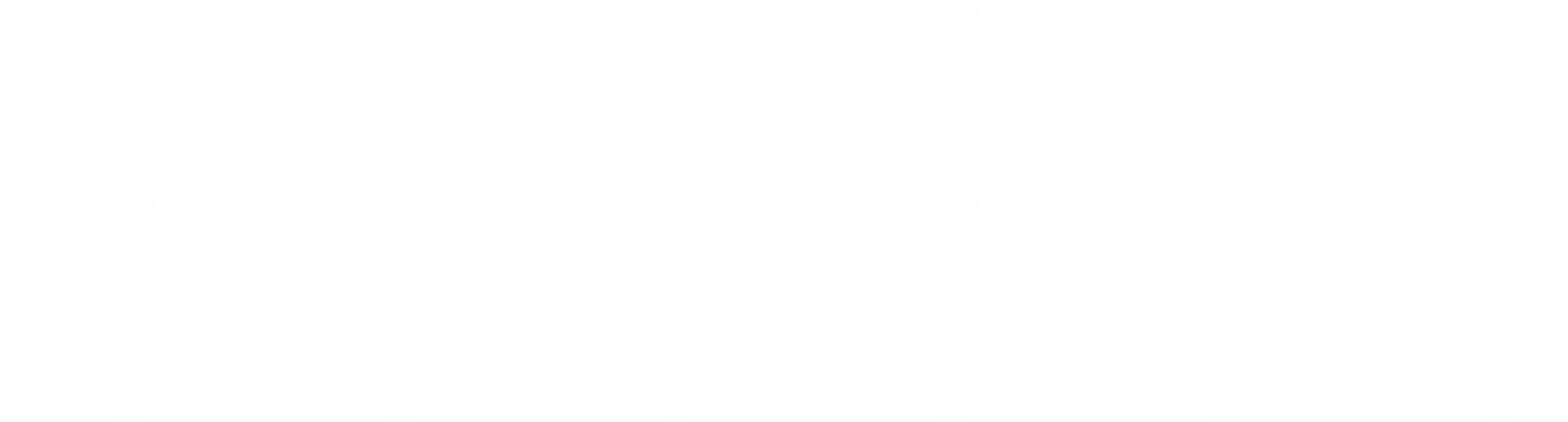 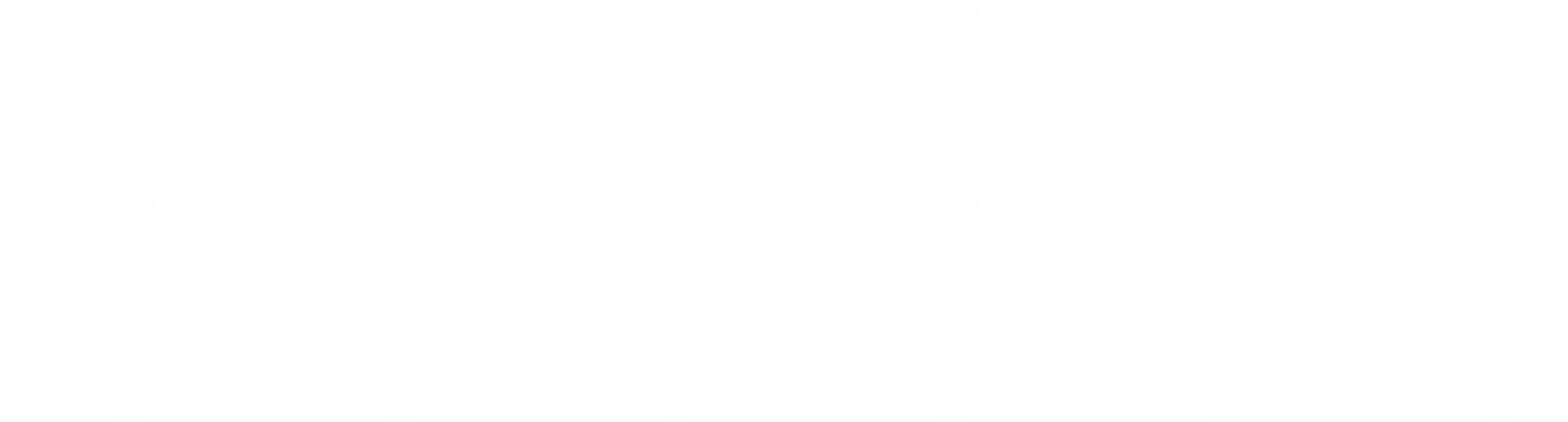 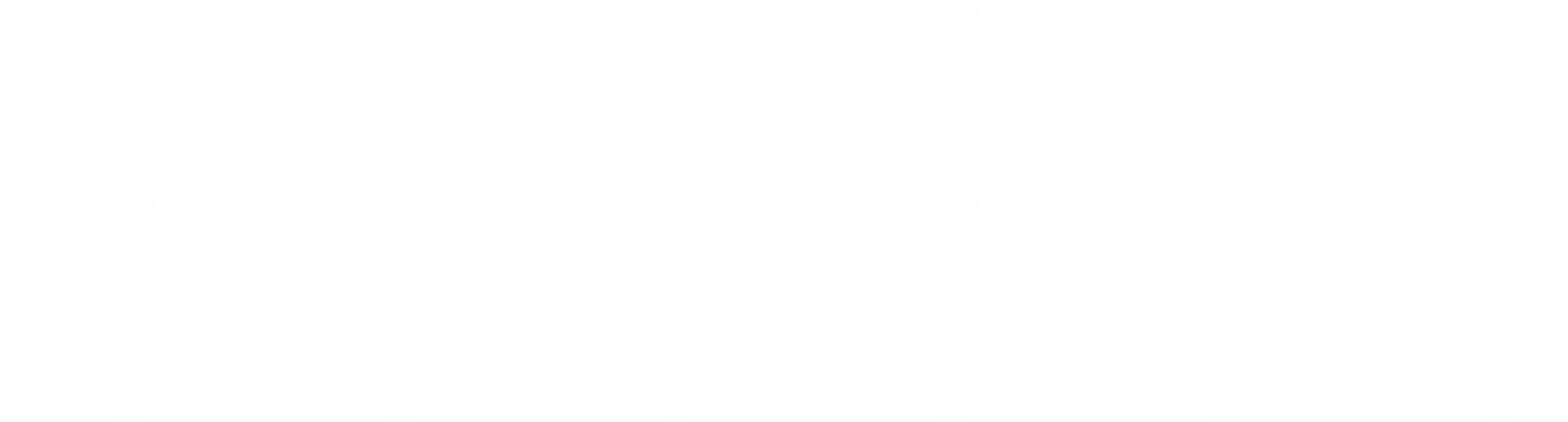 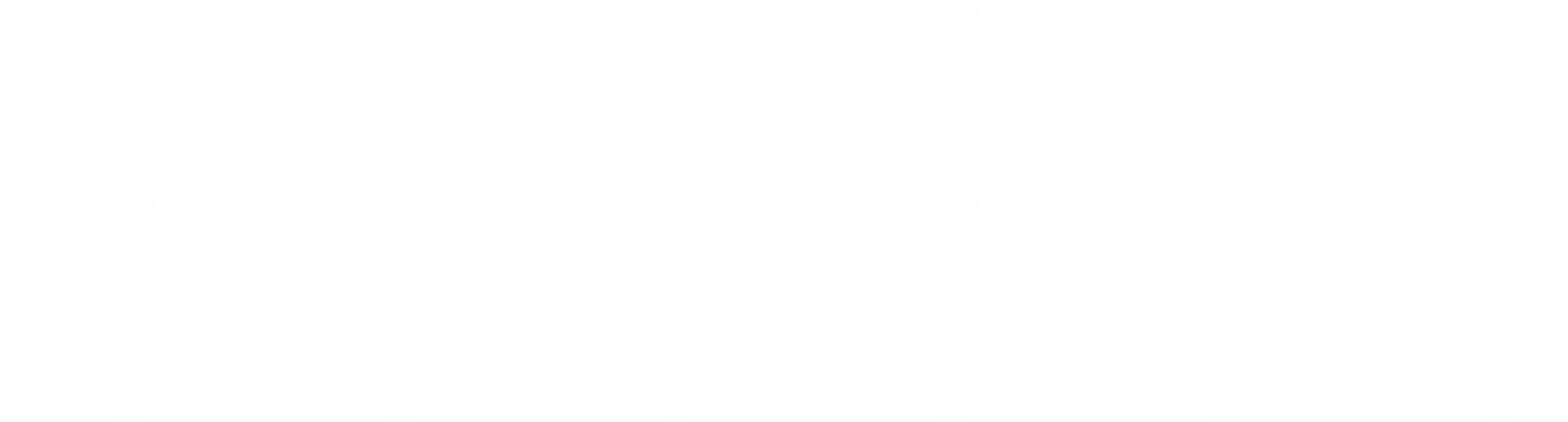 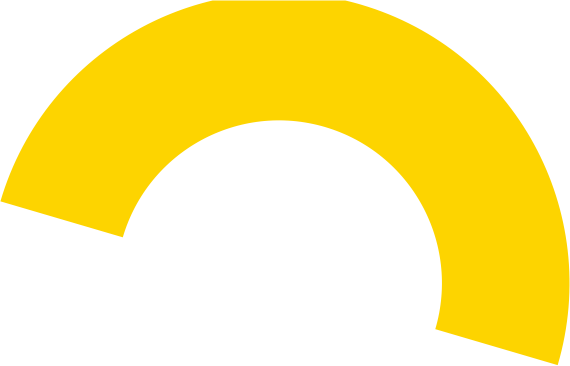 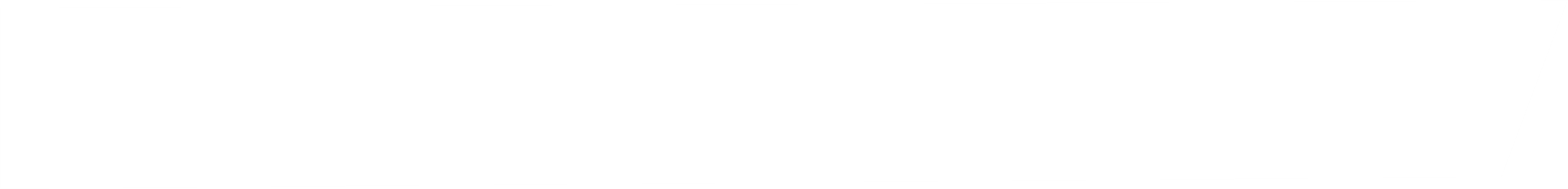 Olsztyn – miasto ogród
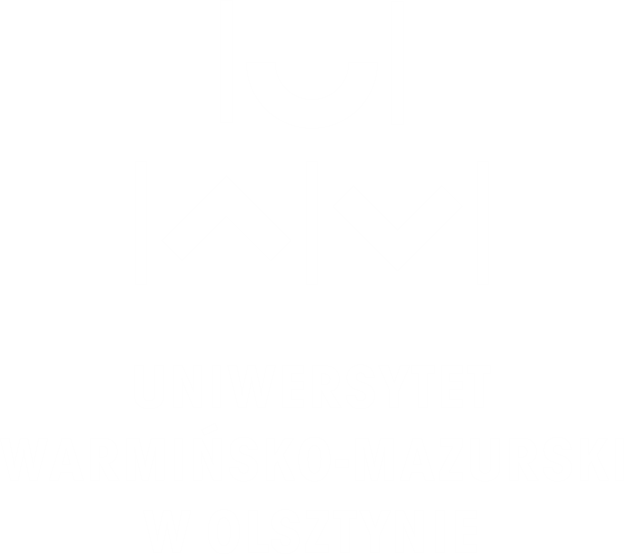 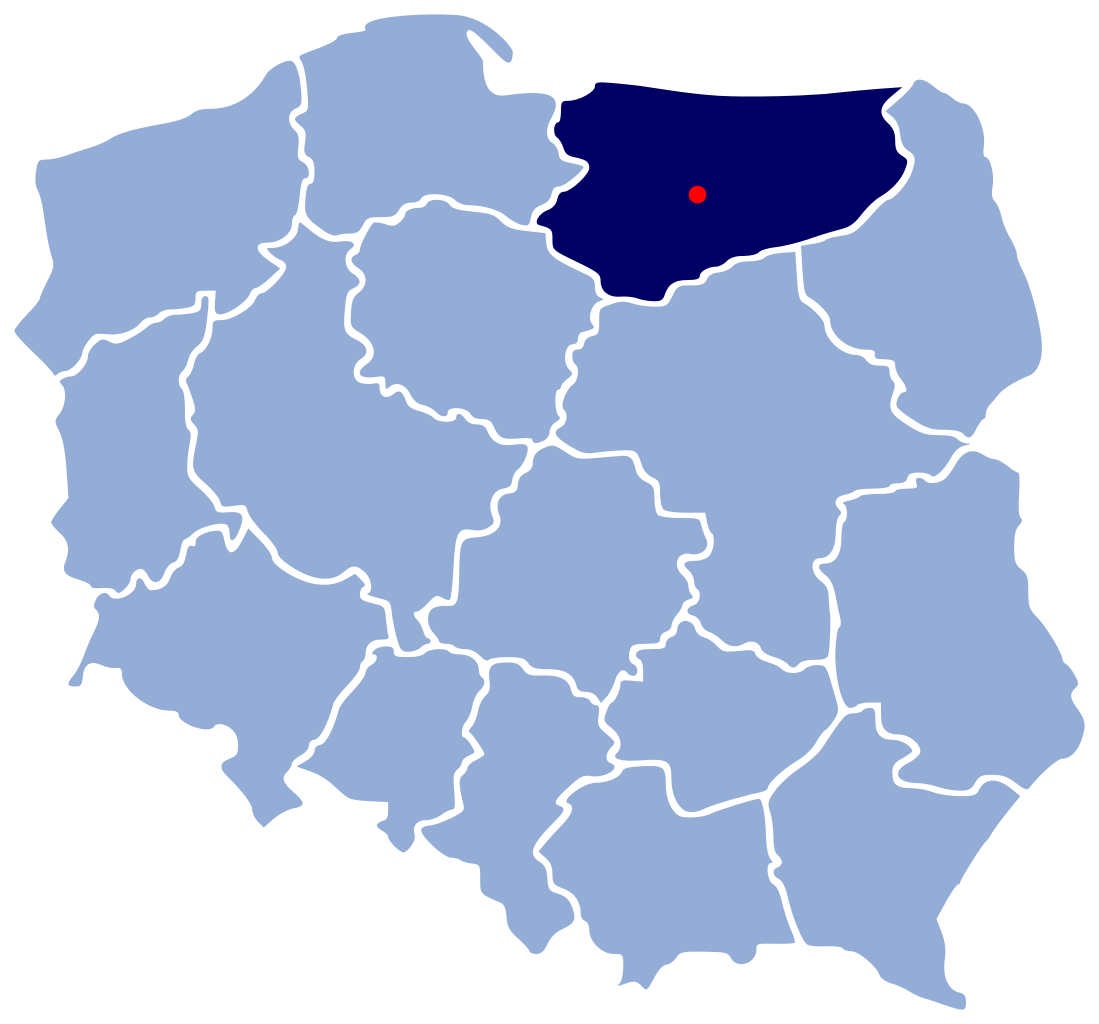 Olsztyn jest znany jako „Ogród z Natury”. 

To miasto-kompakt kuszące ofertą turystyczną przez wszystkie cztery pory roku. 

Stolica Warmii i Mazur przyciąga unikami natury – kilkunastoma jeziorami i największym miejskim parkiem Europy.
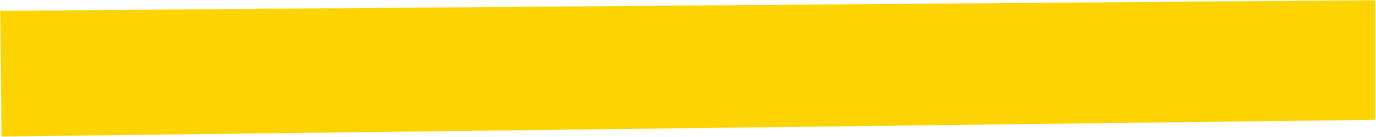 Olsztyn
230 km od Warszawy

355 km od Poznania

500 km od Krakowa

540 km od Wadowic! :)
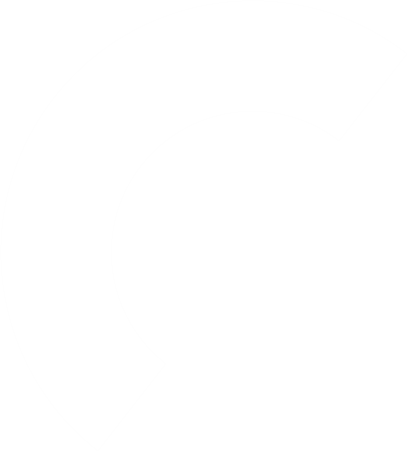 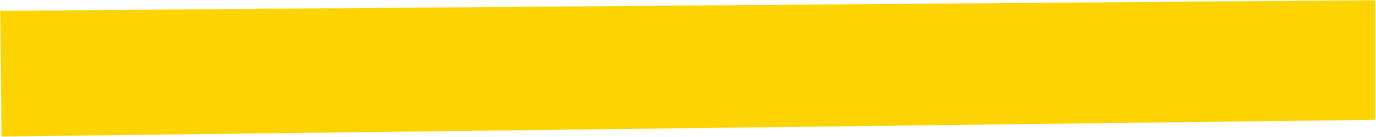 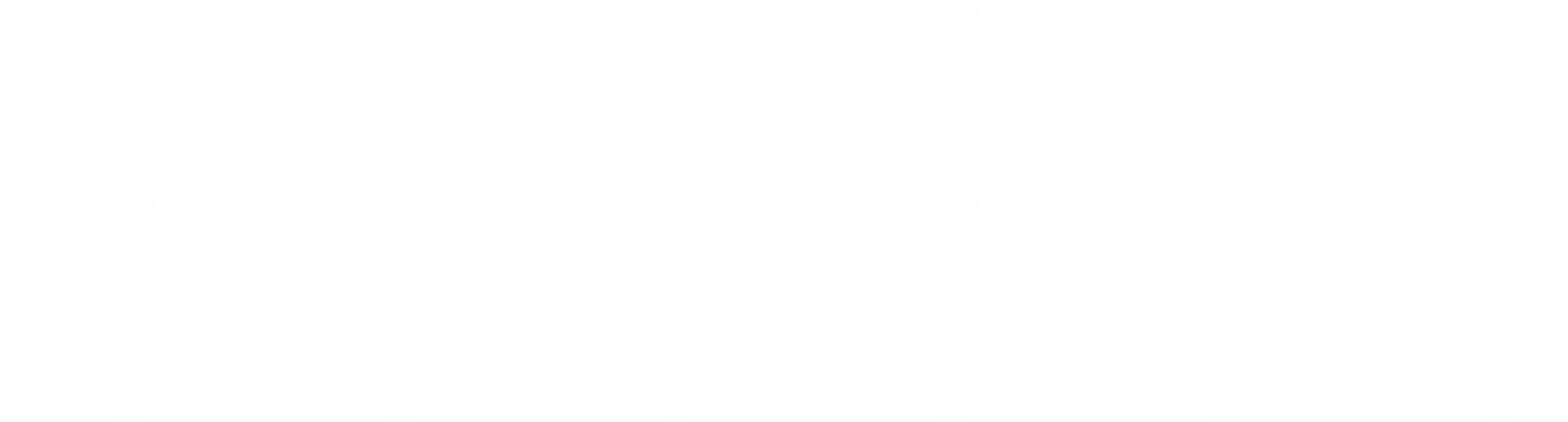 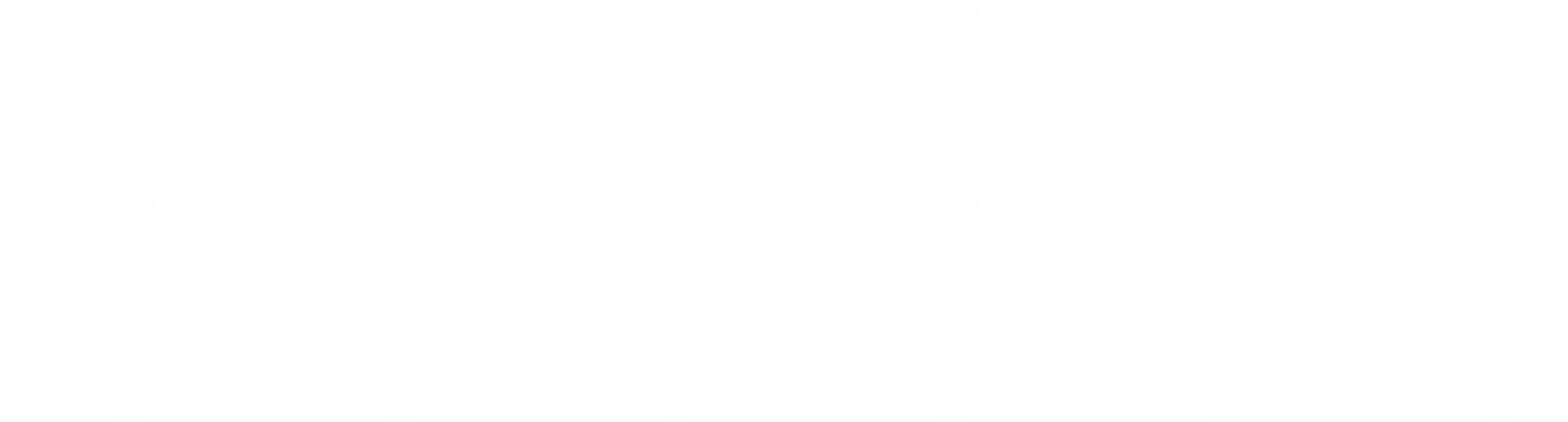 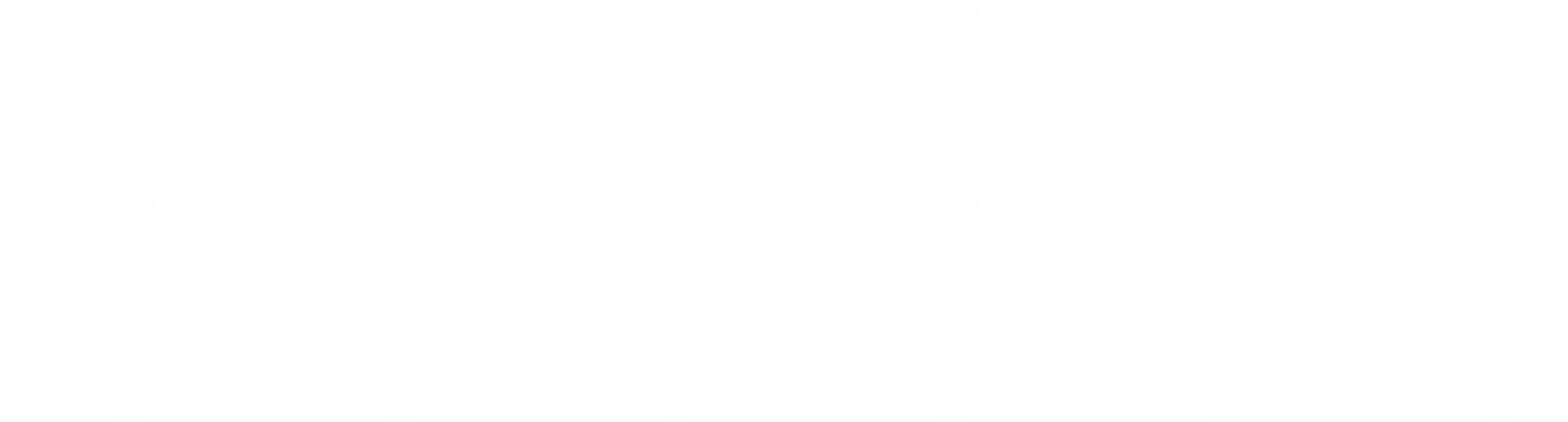 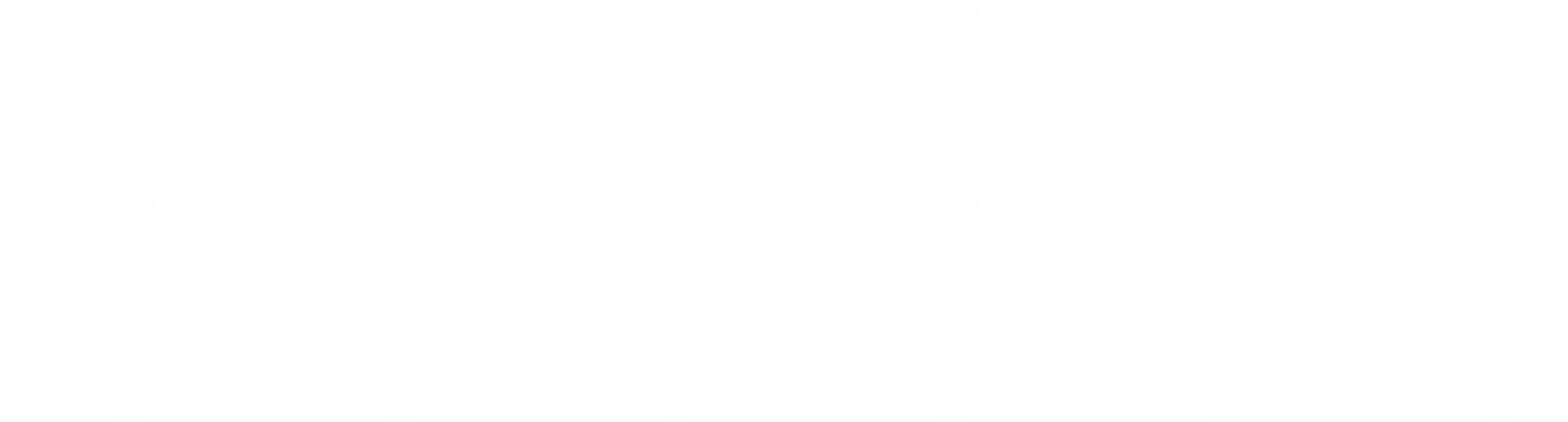 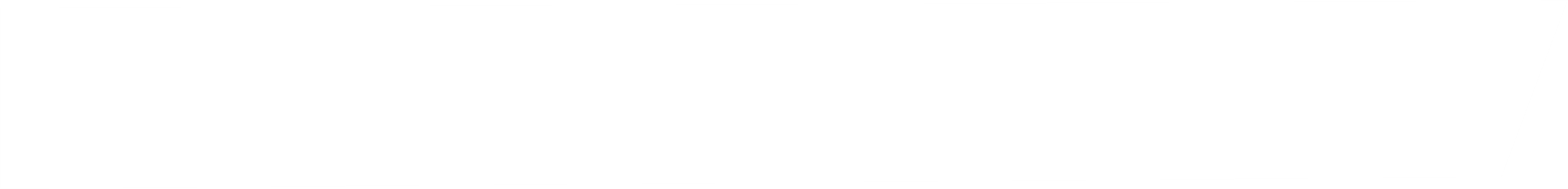 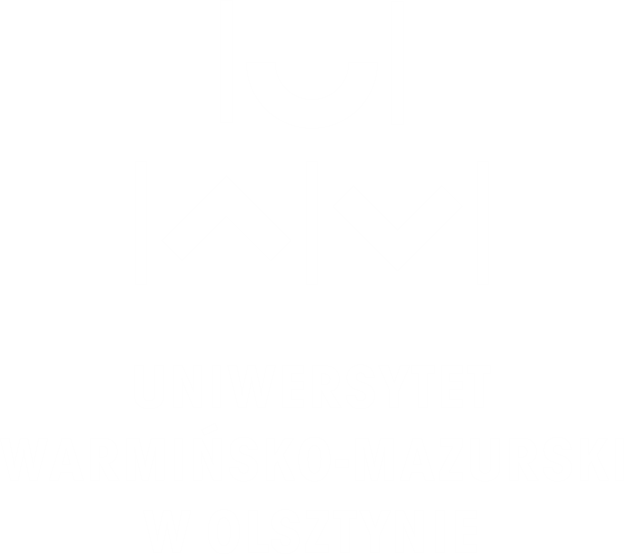 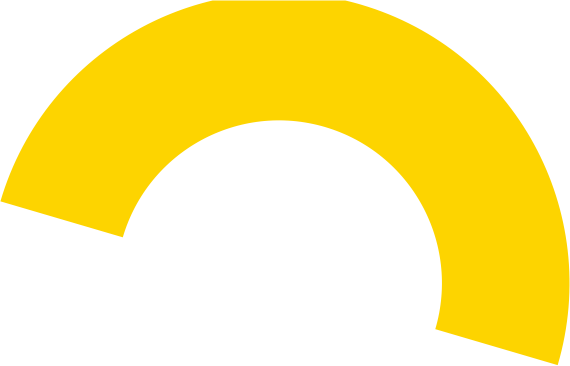 Olsztyn
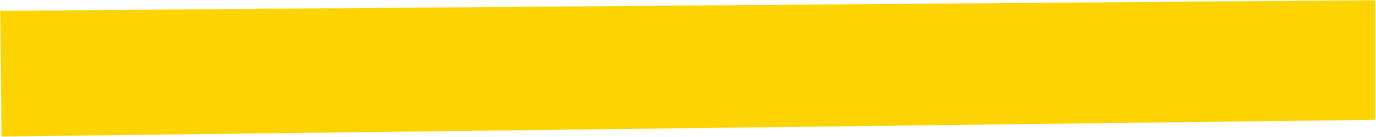 Poznaj miejsce, w którym Mikołaj Kopernik dokonał swoich największych odkryć
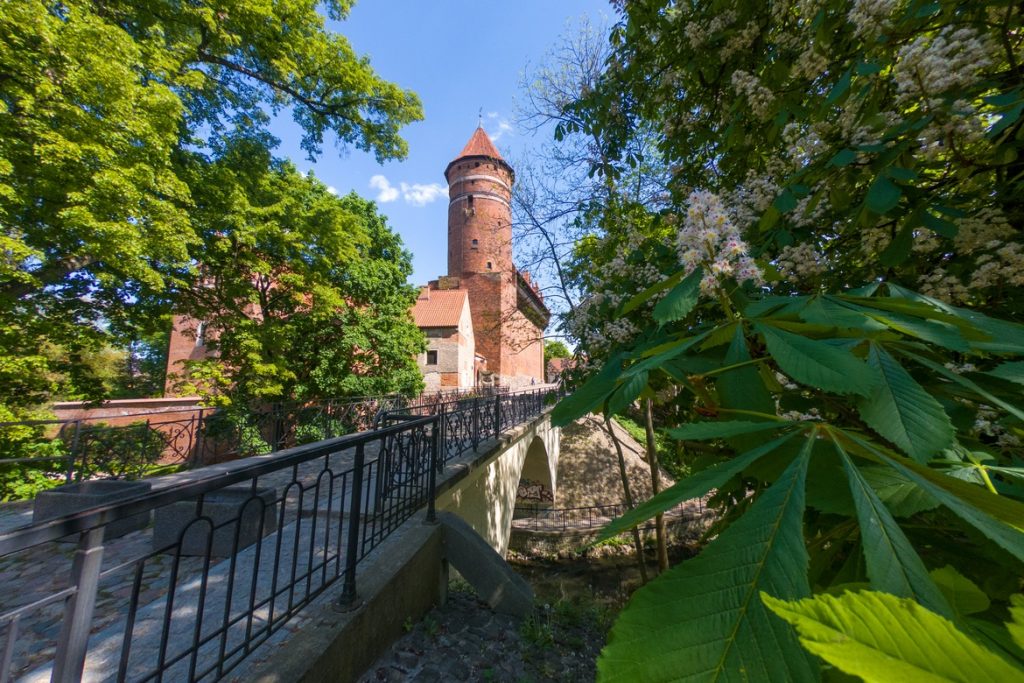 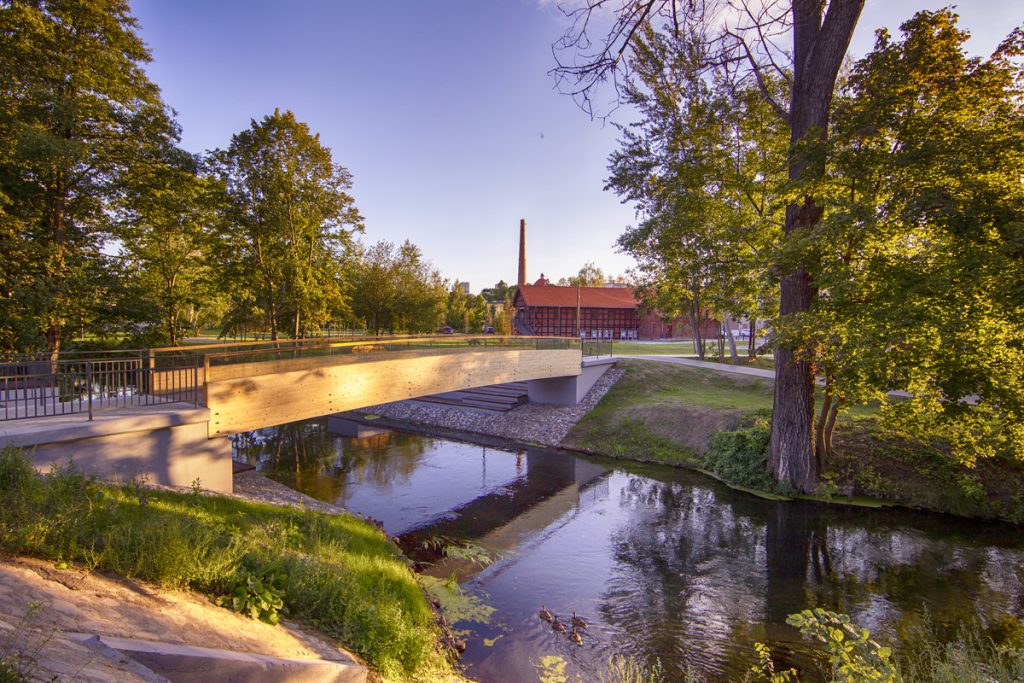 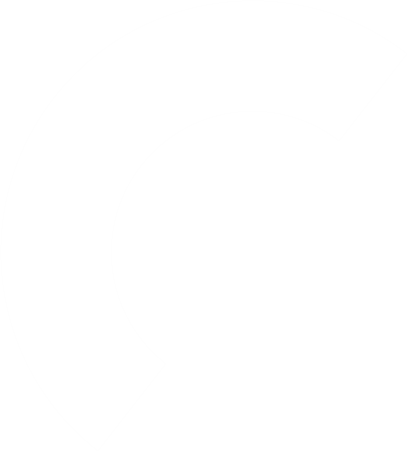 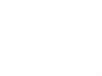 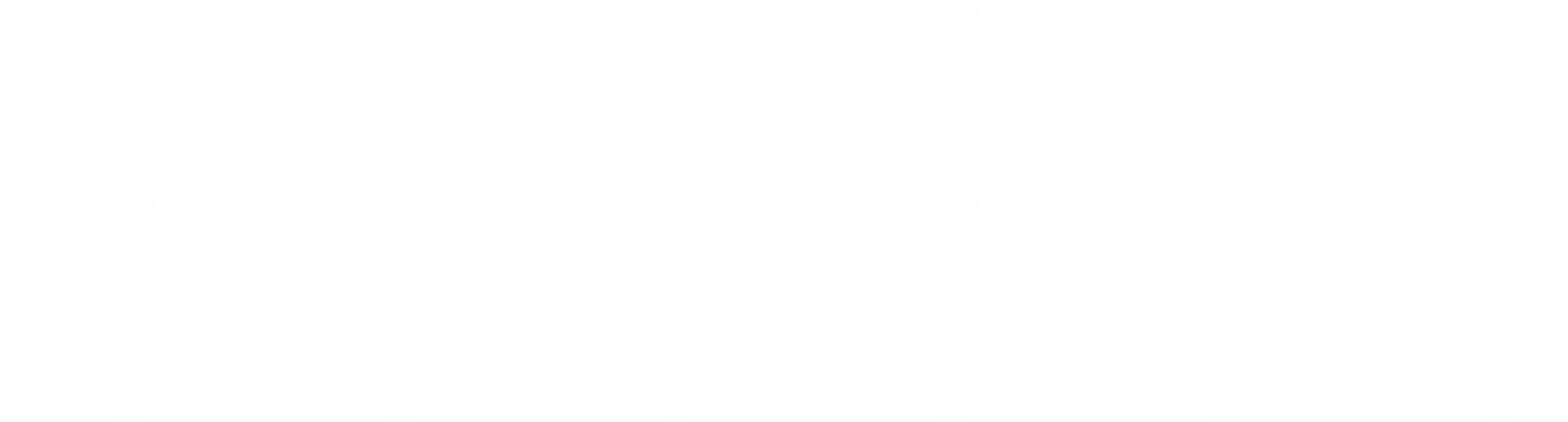 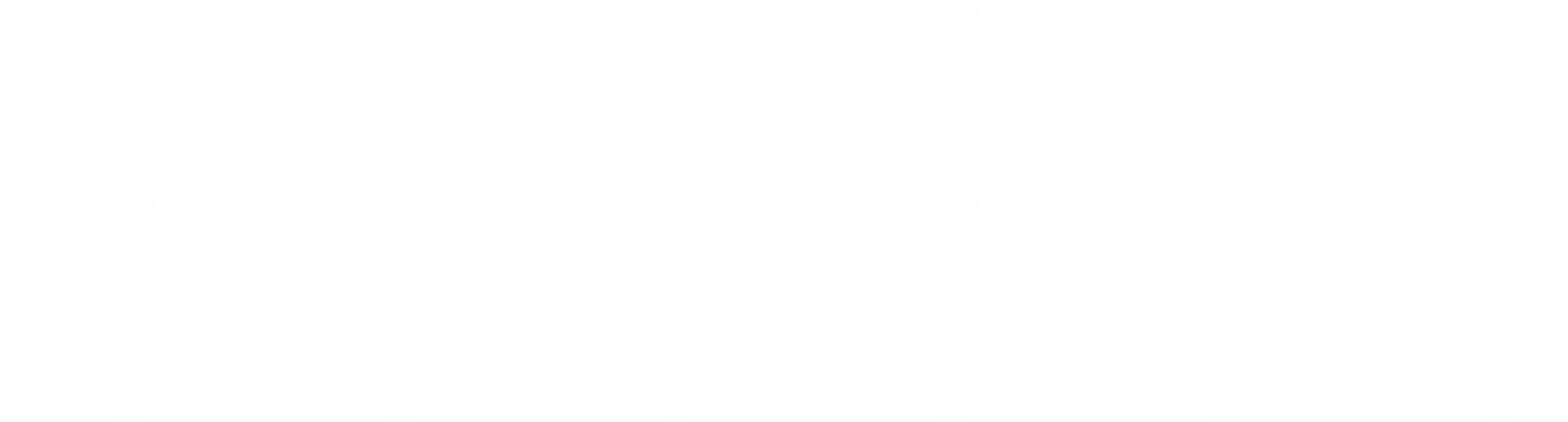 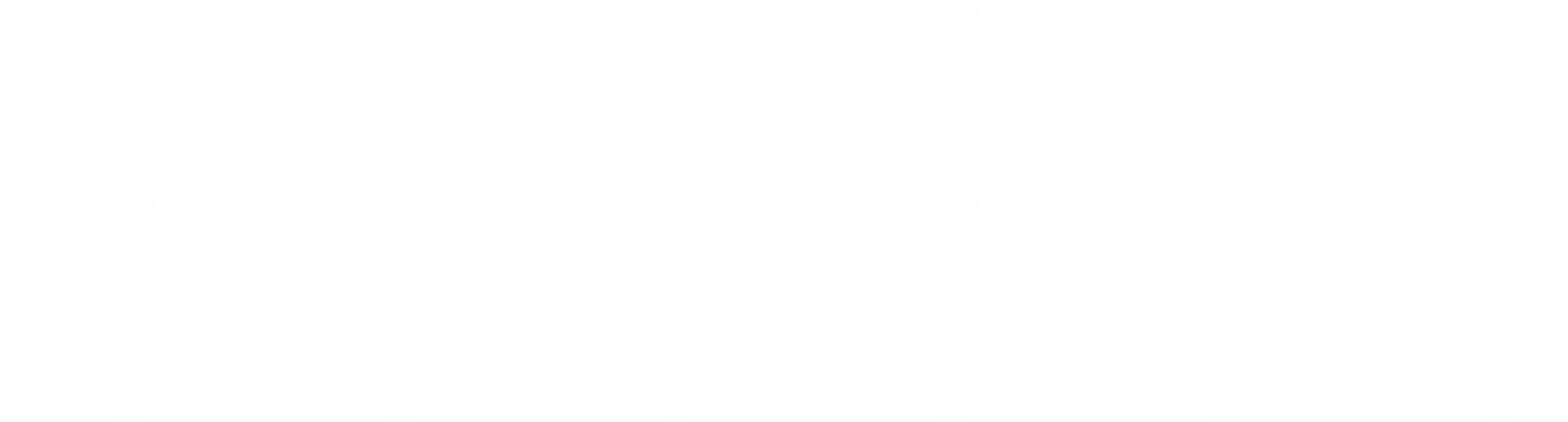 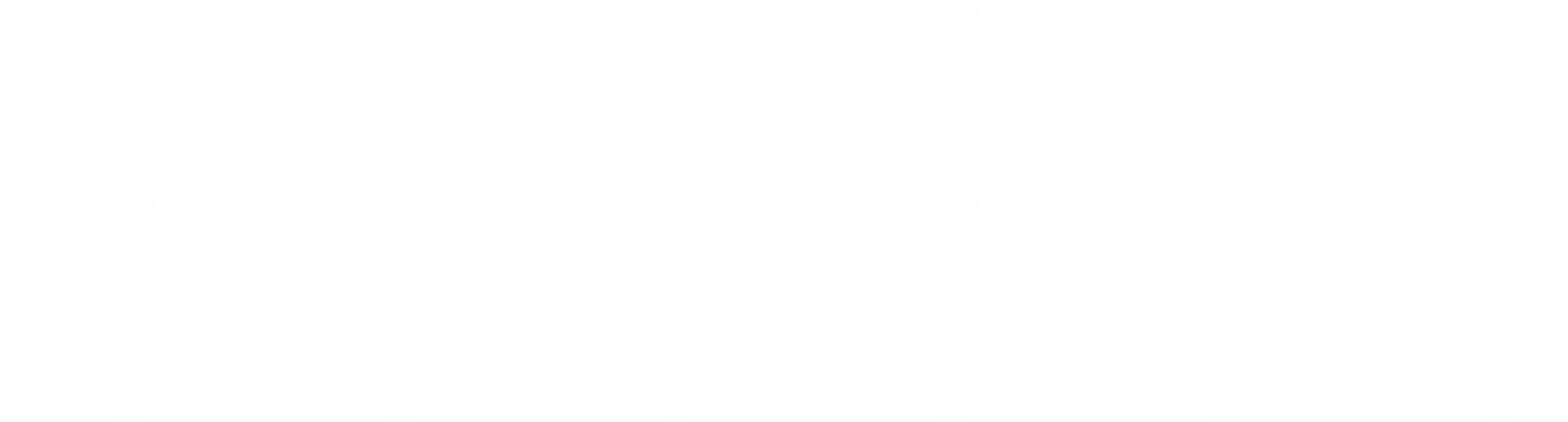 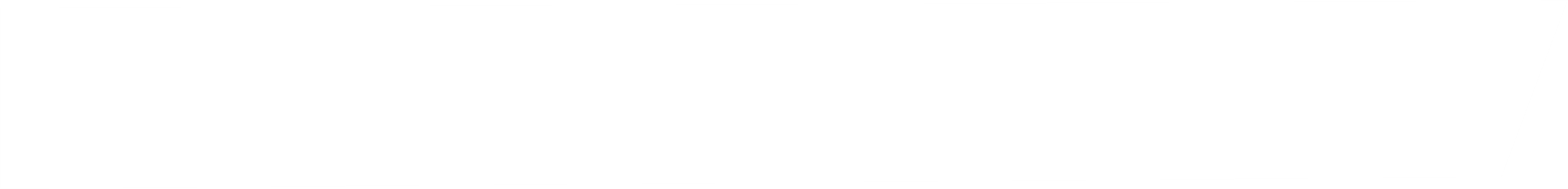 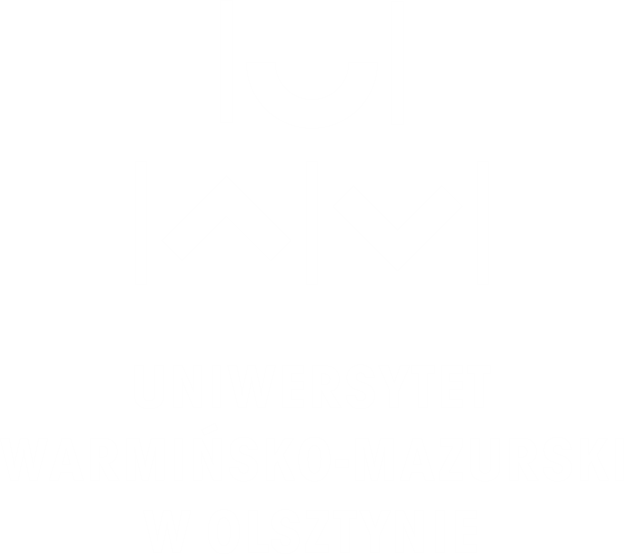 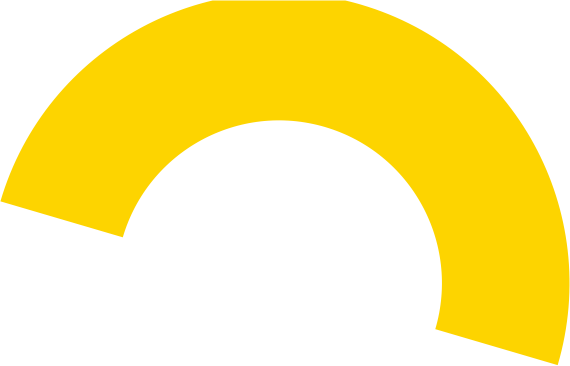 Olsztyn
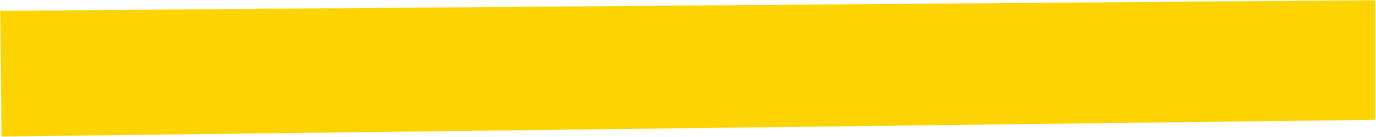 Poznaj miejsce, w którym Mikołaj Kopernik dokonał swoich największych odkryć
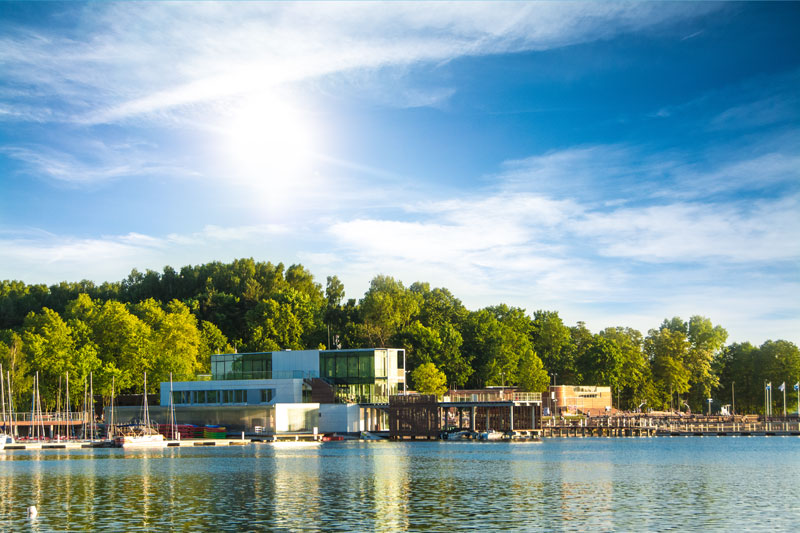 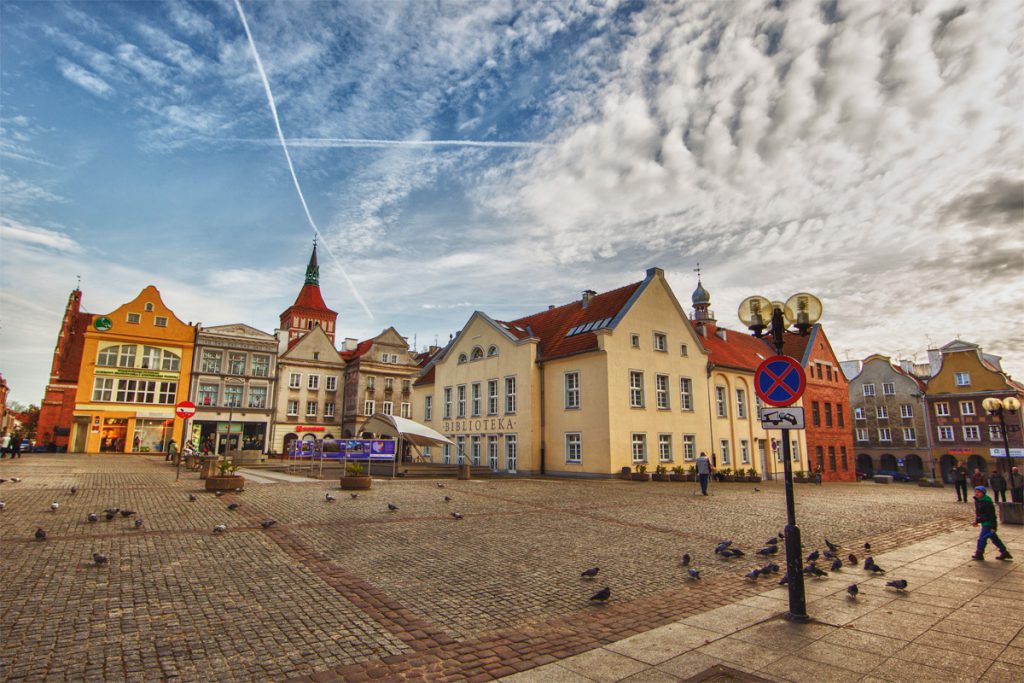 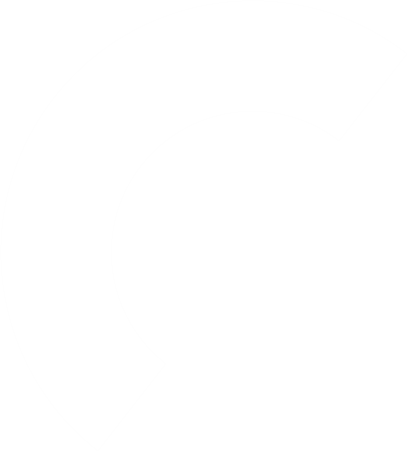 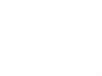 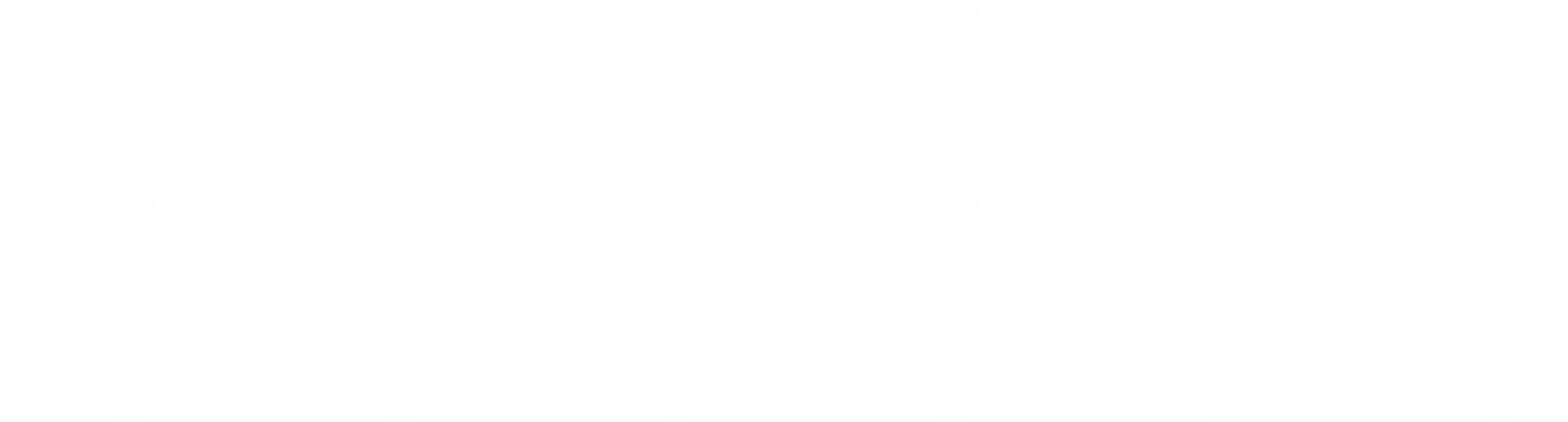 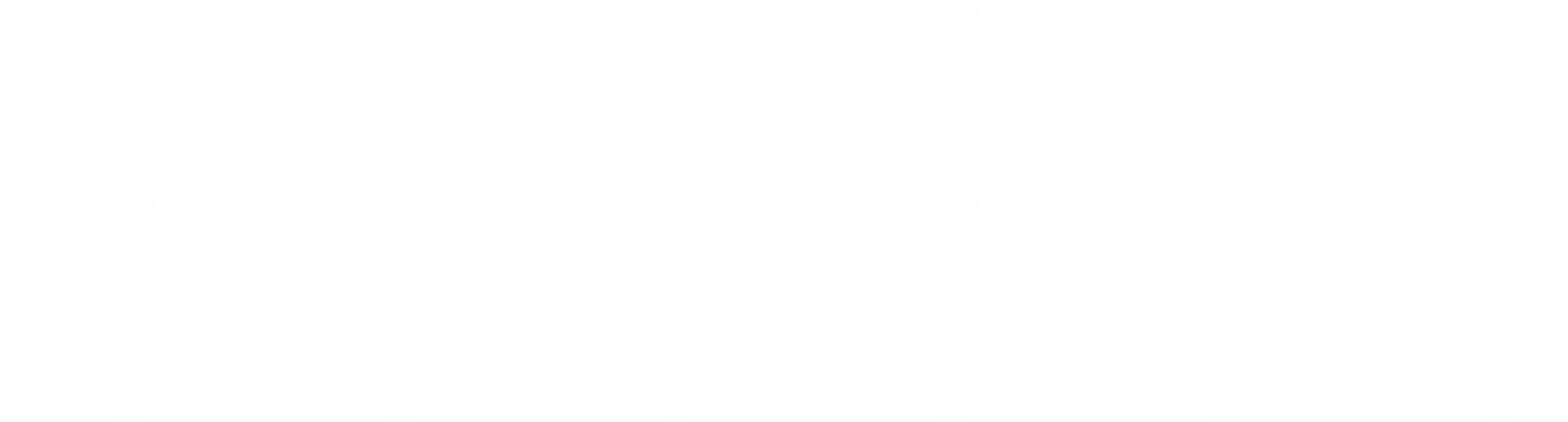 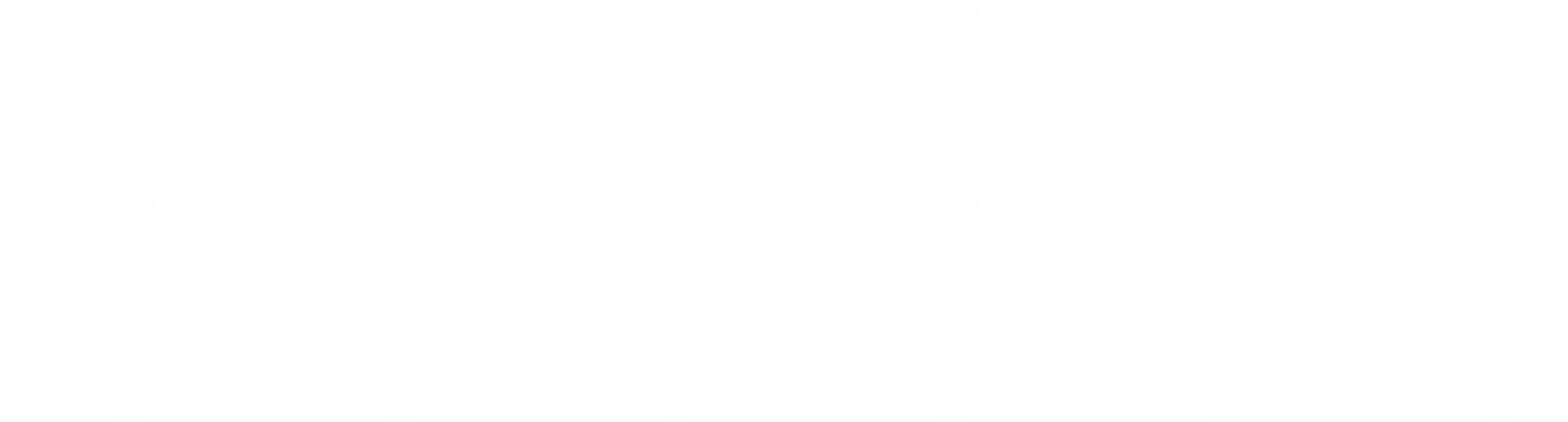 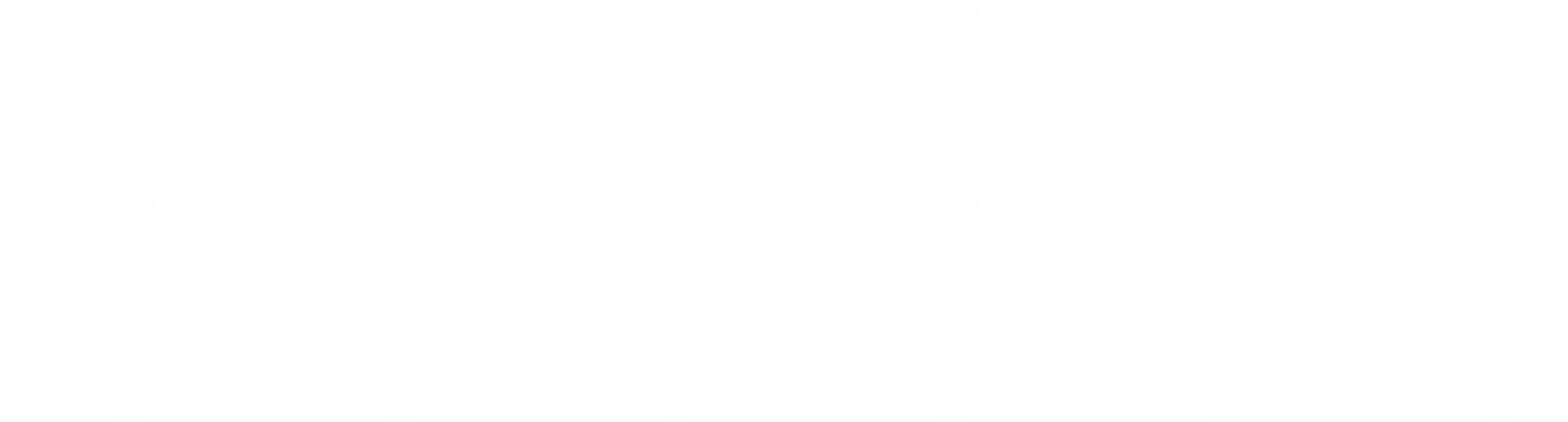 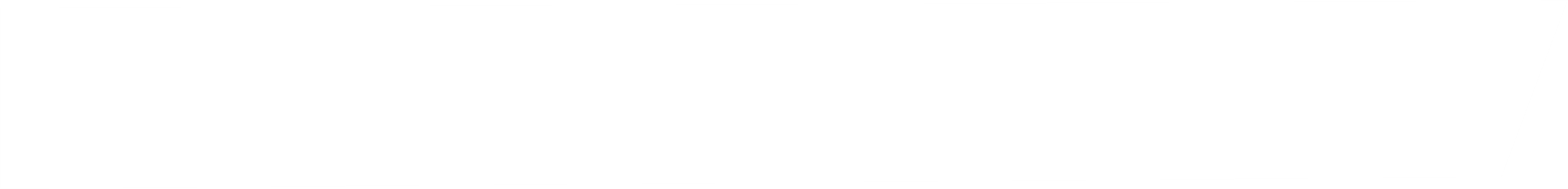 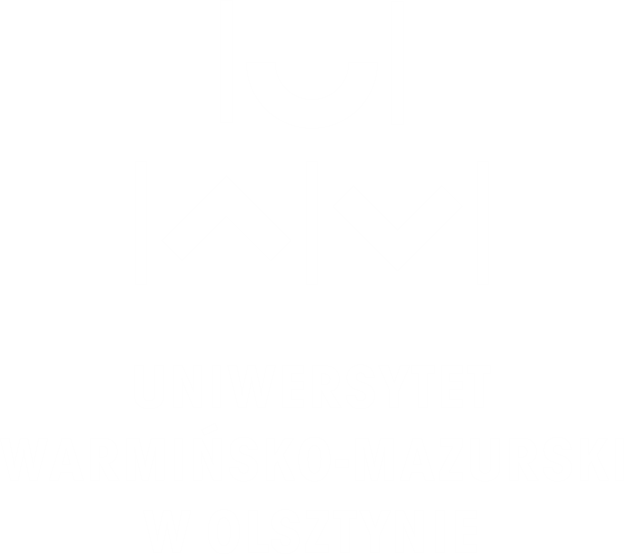 Poznaj nas lepiej! :)
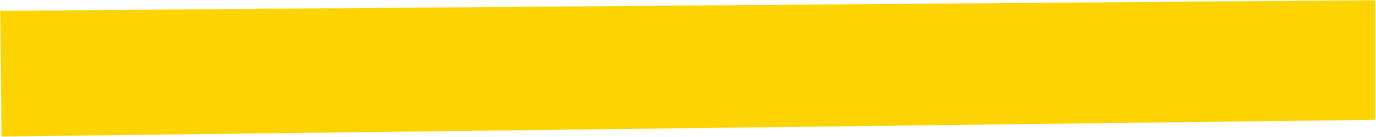 www.uwm.edu.pl
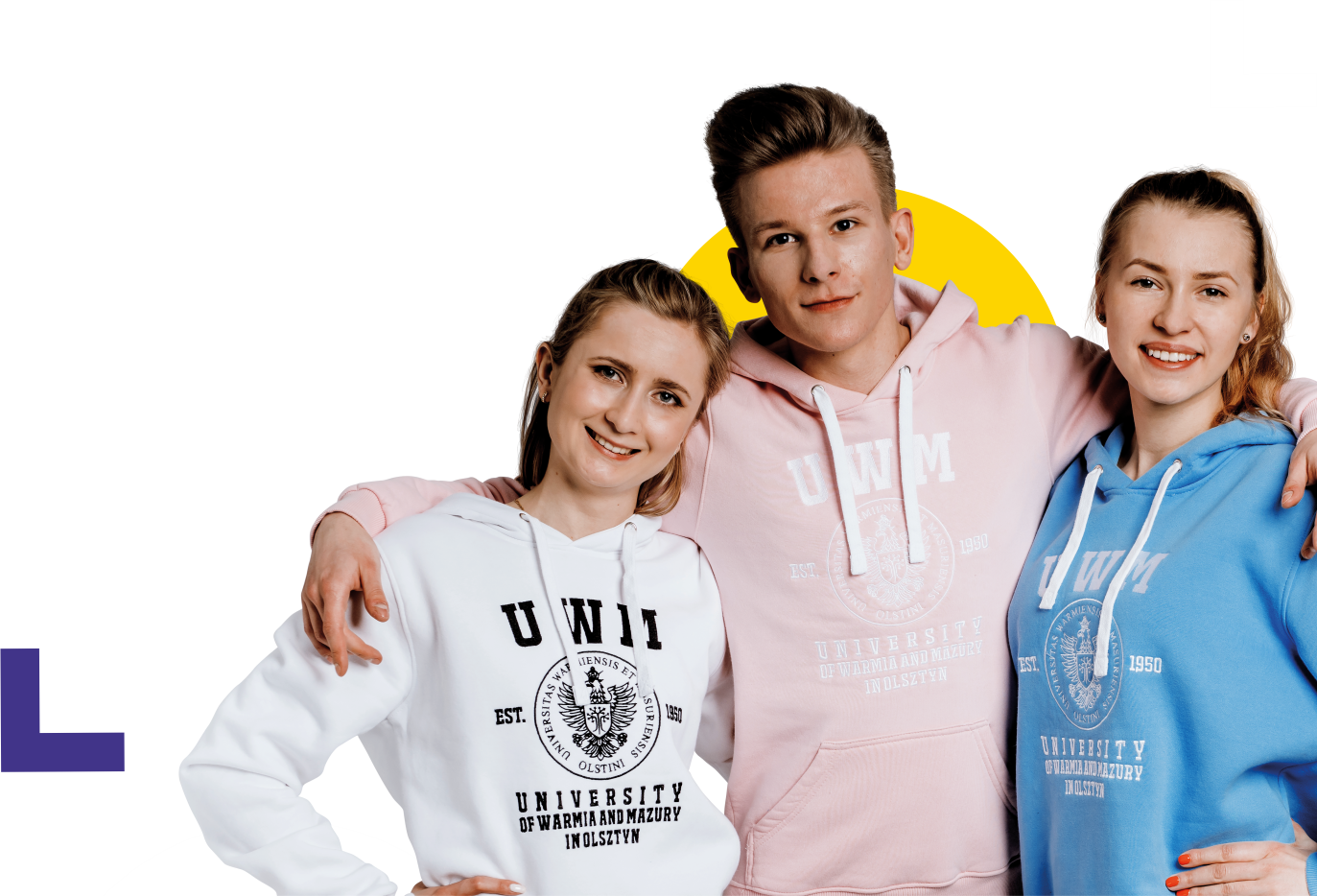 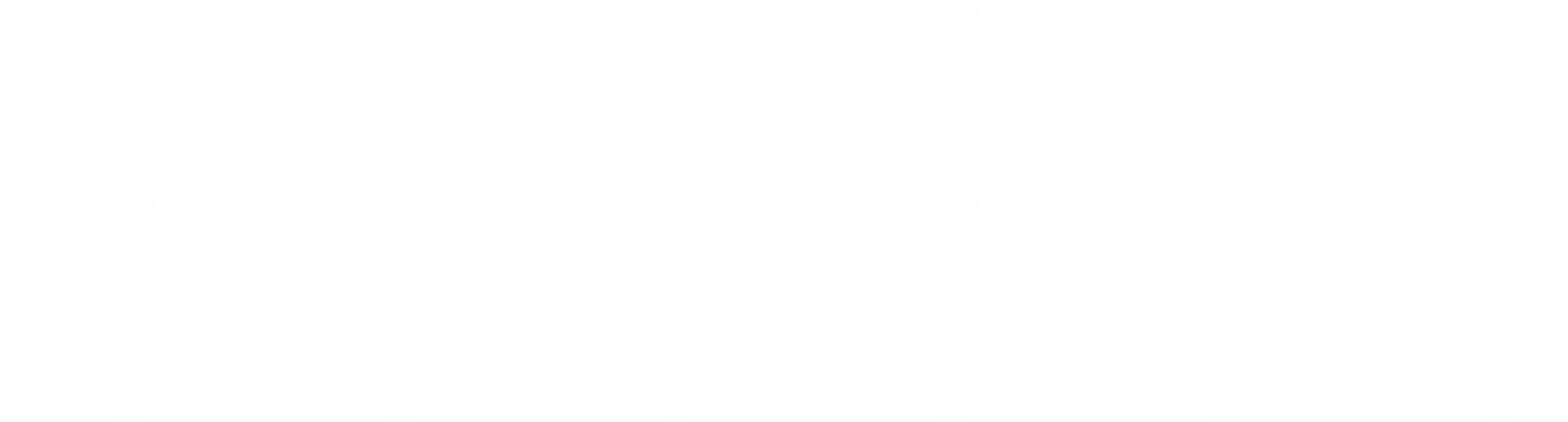 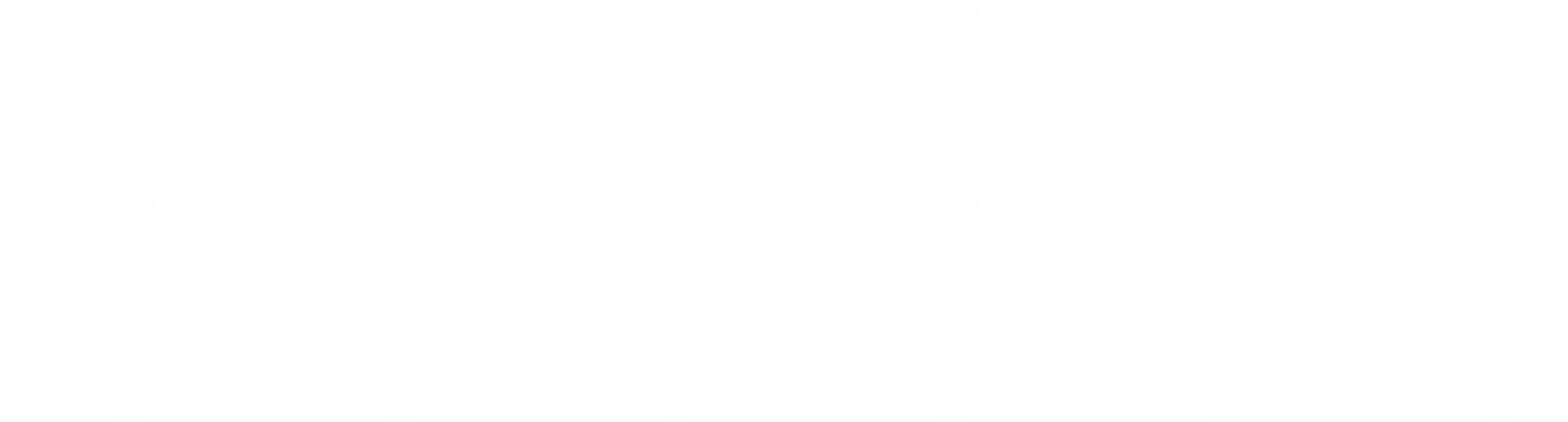